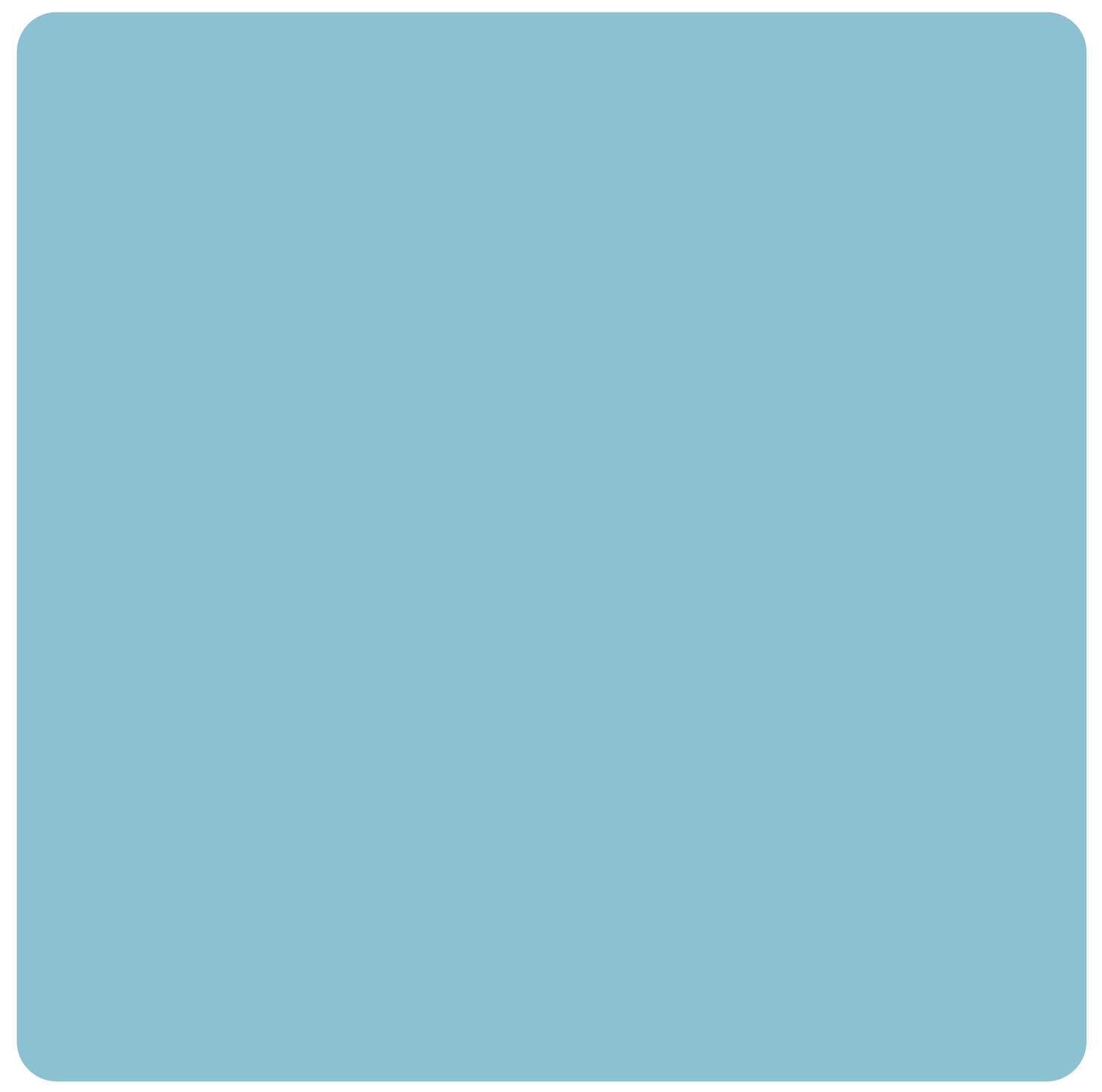 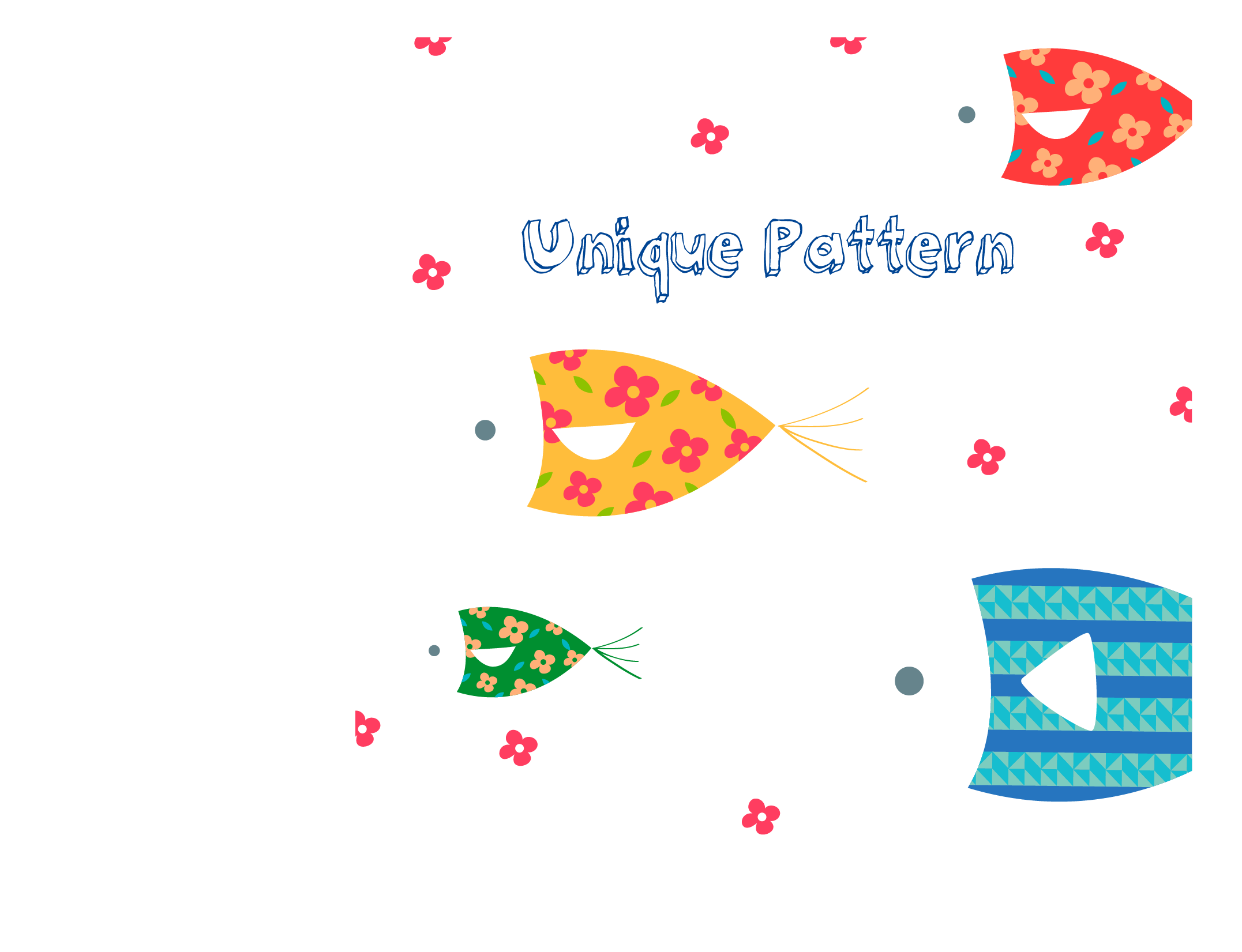 丰收的季节
Take my wine in my own cup, friend.
It loses its wreath of foam when poured into that of others.
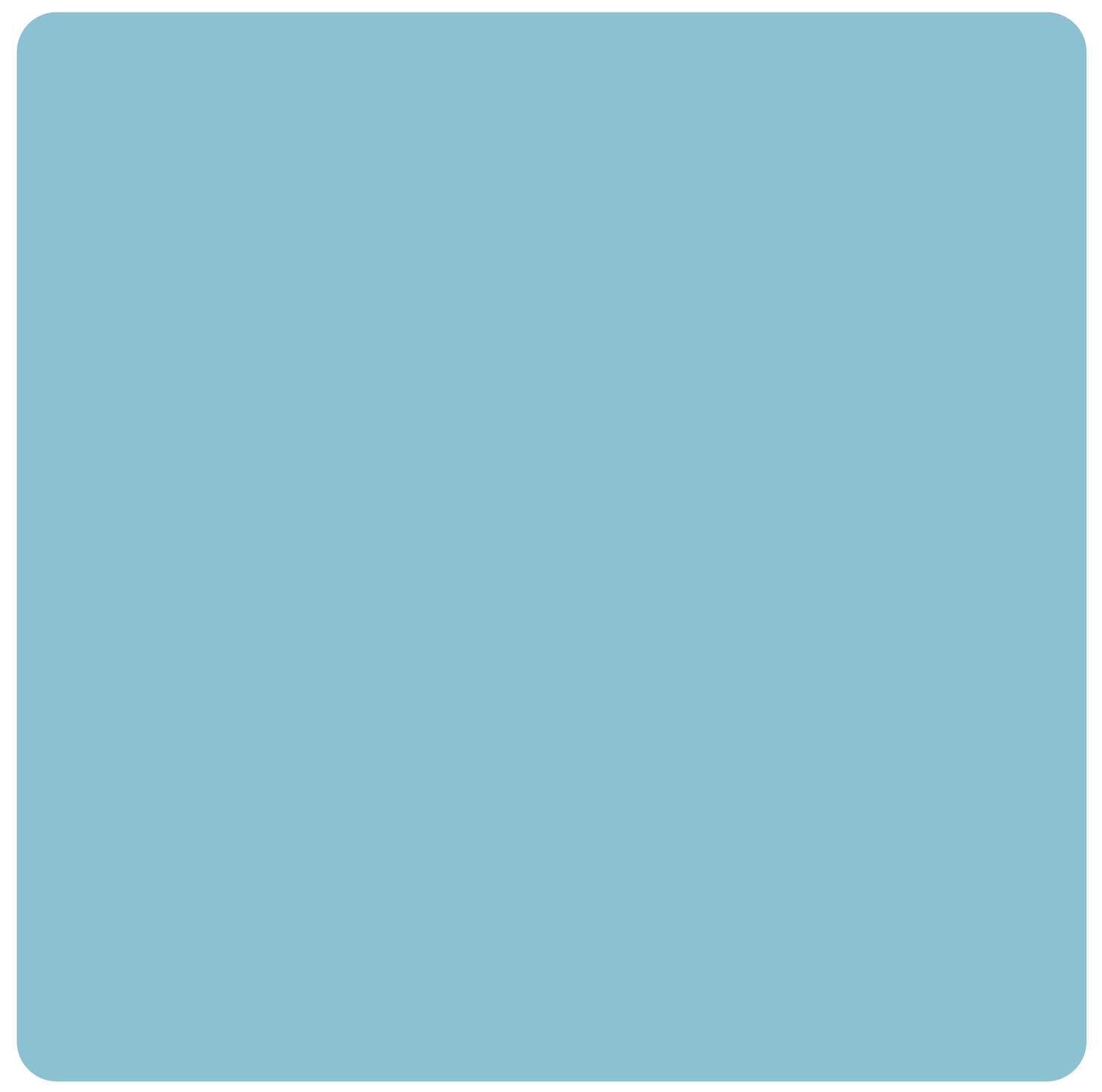 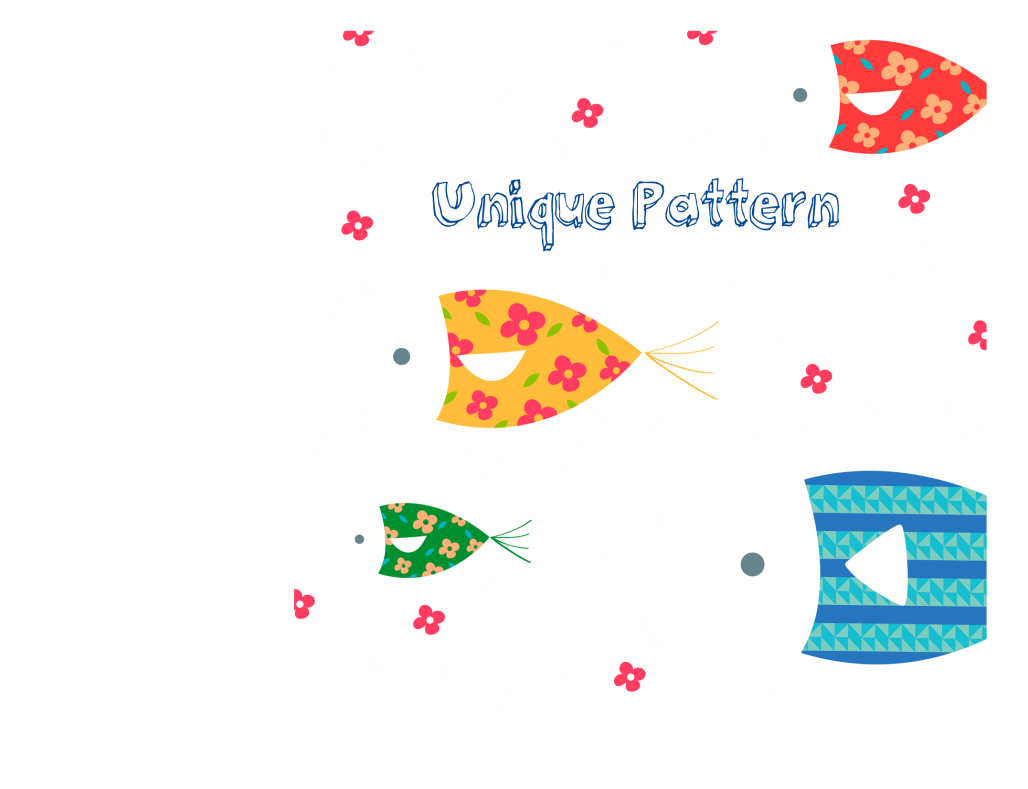 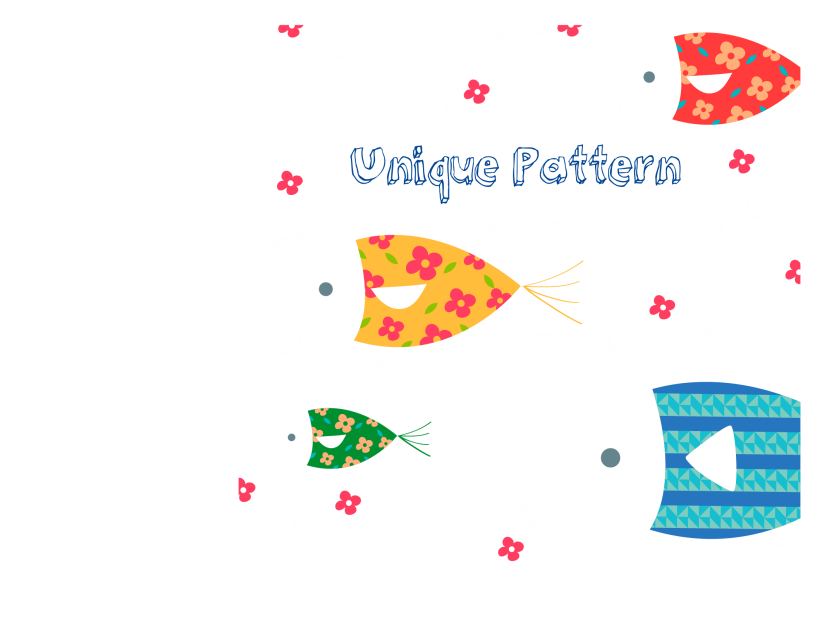 目录
第一章节
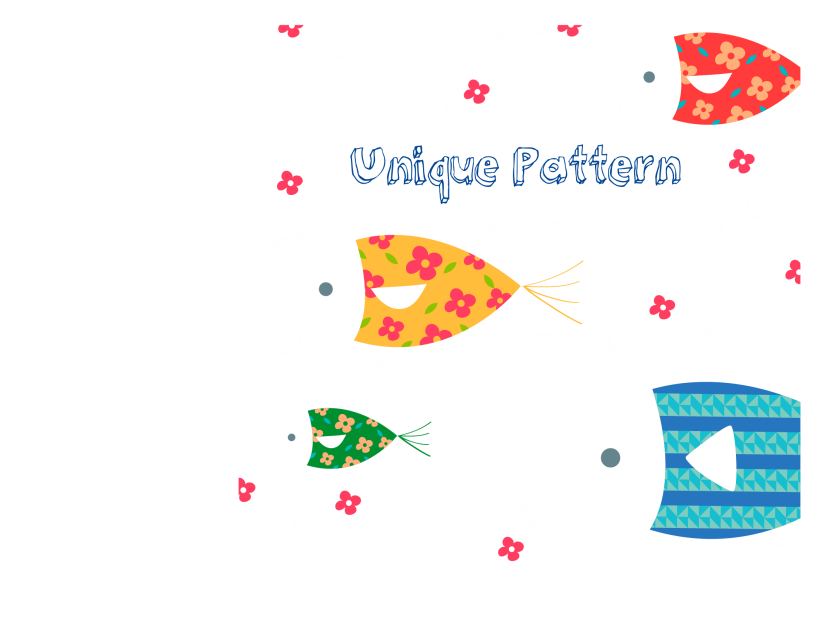 第二章节
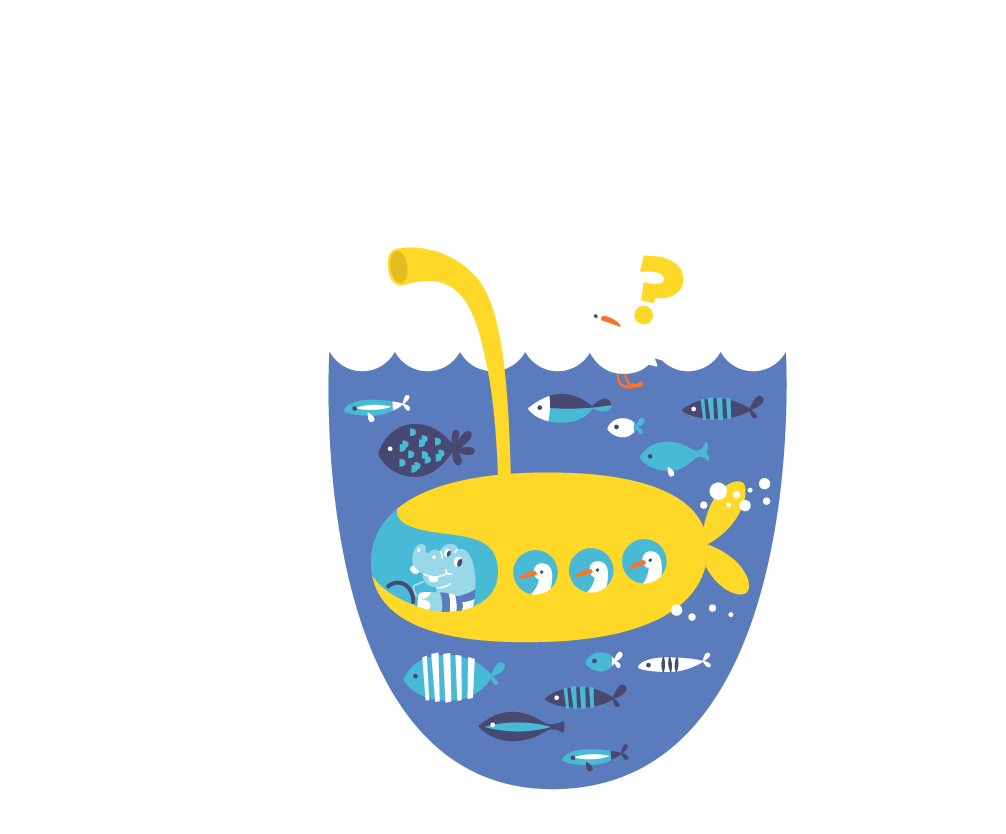 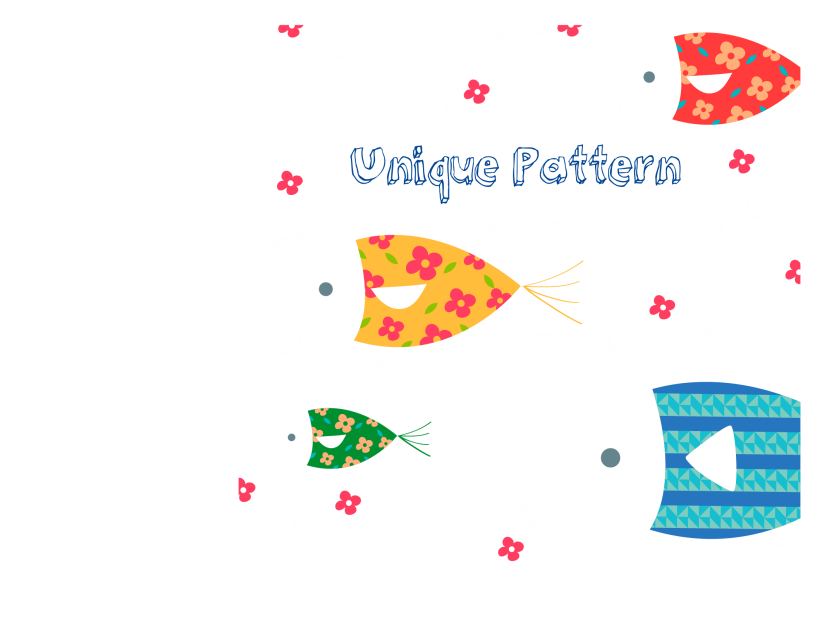 第三章节
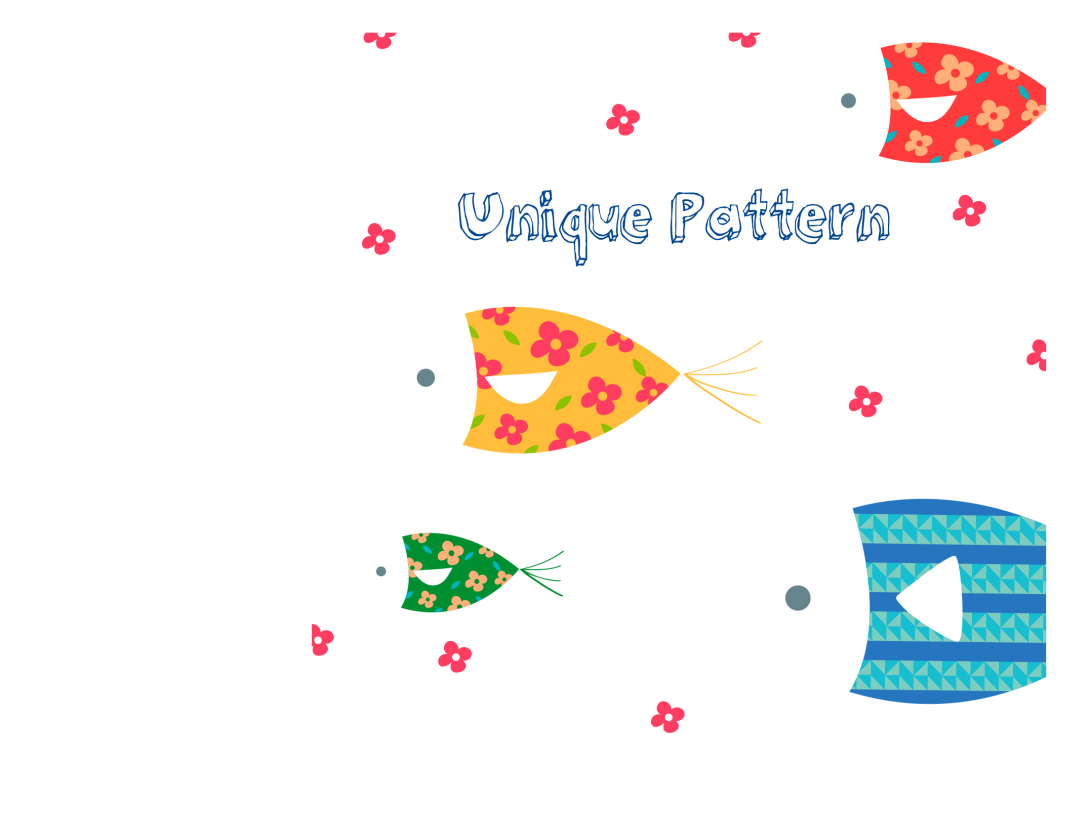 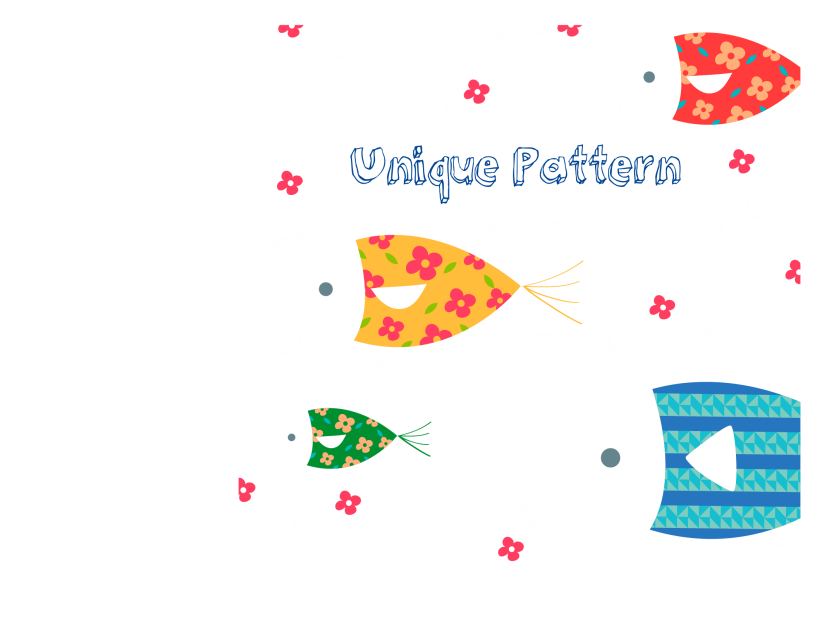 第四章节
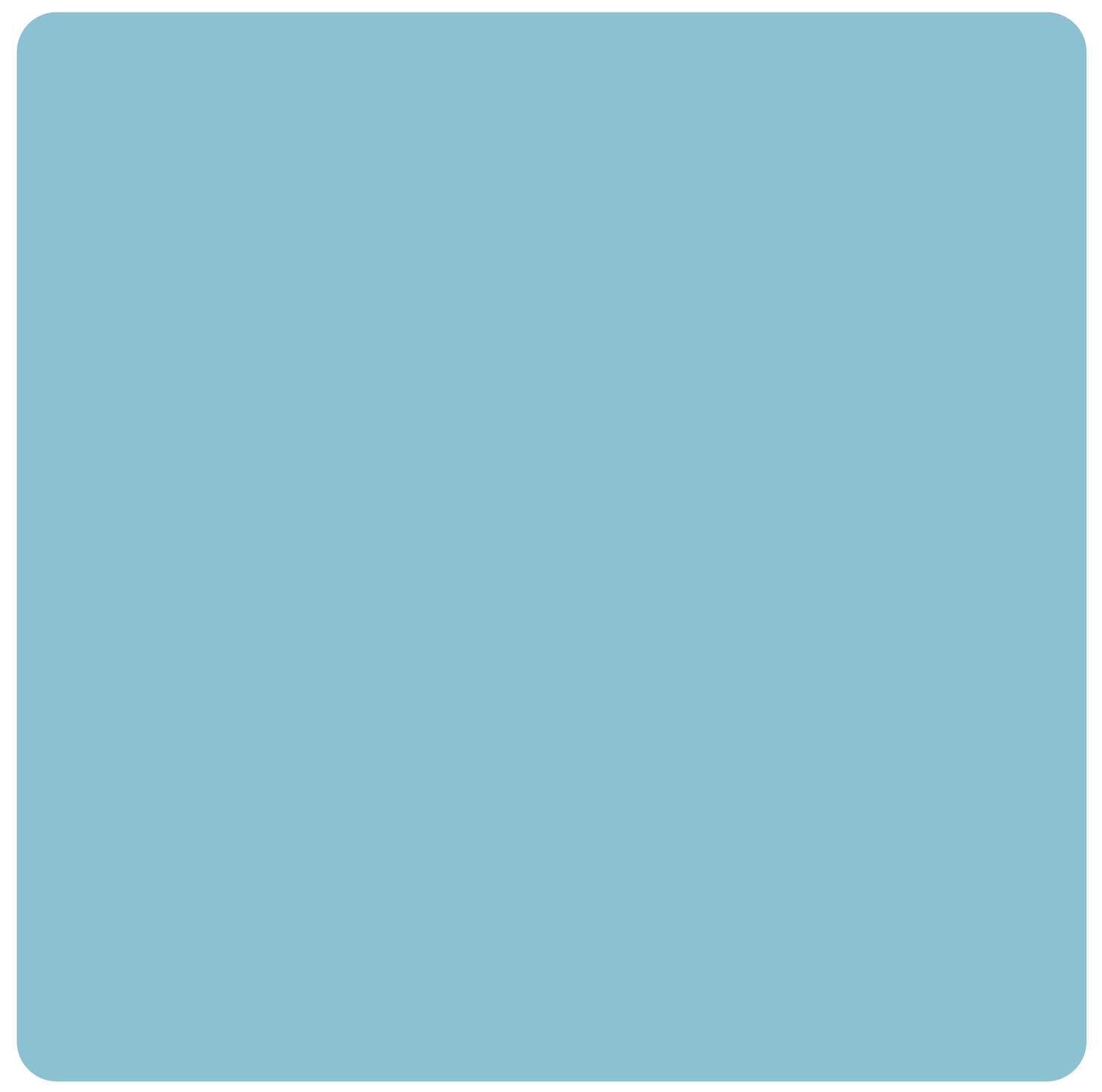 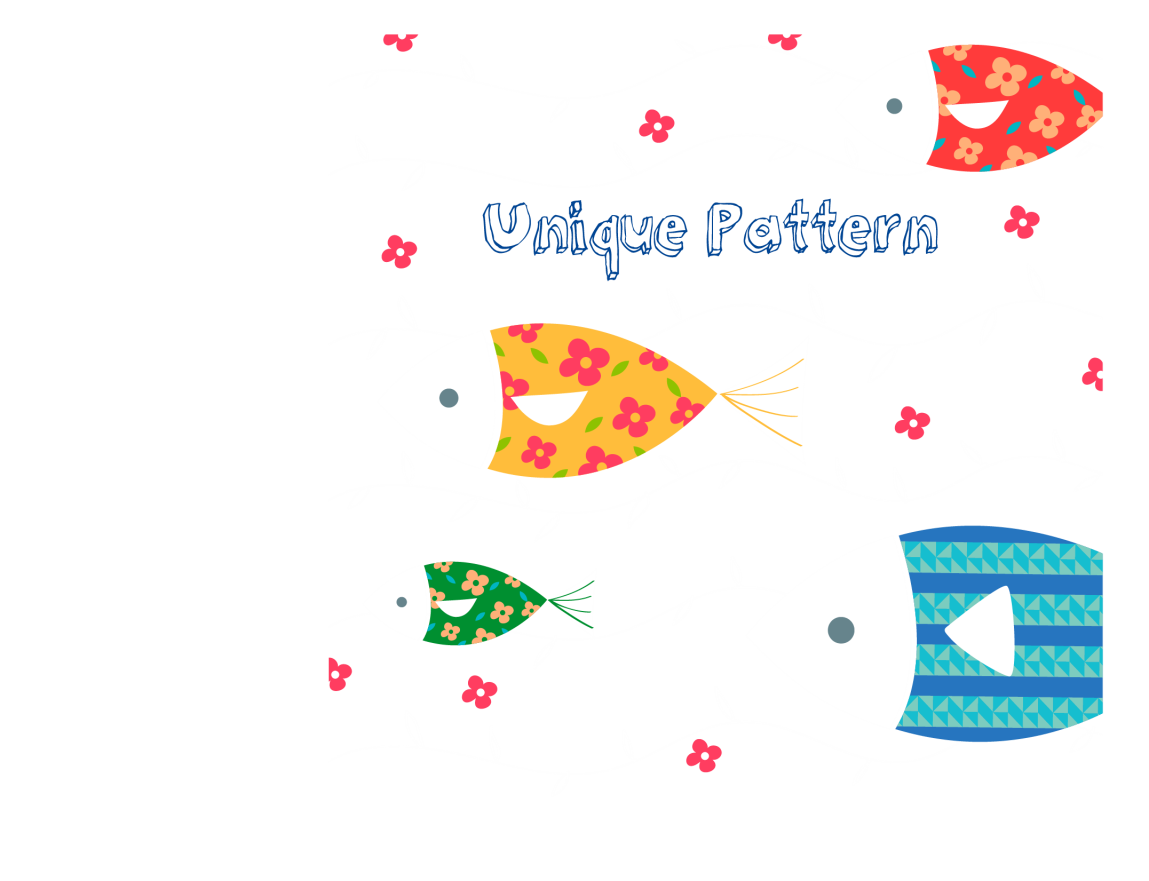 第一章节
Take my wine in my own cup, friend.
It loses its wreath of foam when poured into that of others.
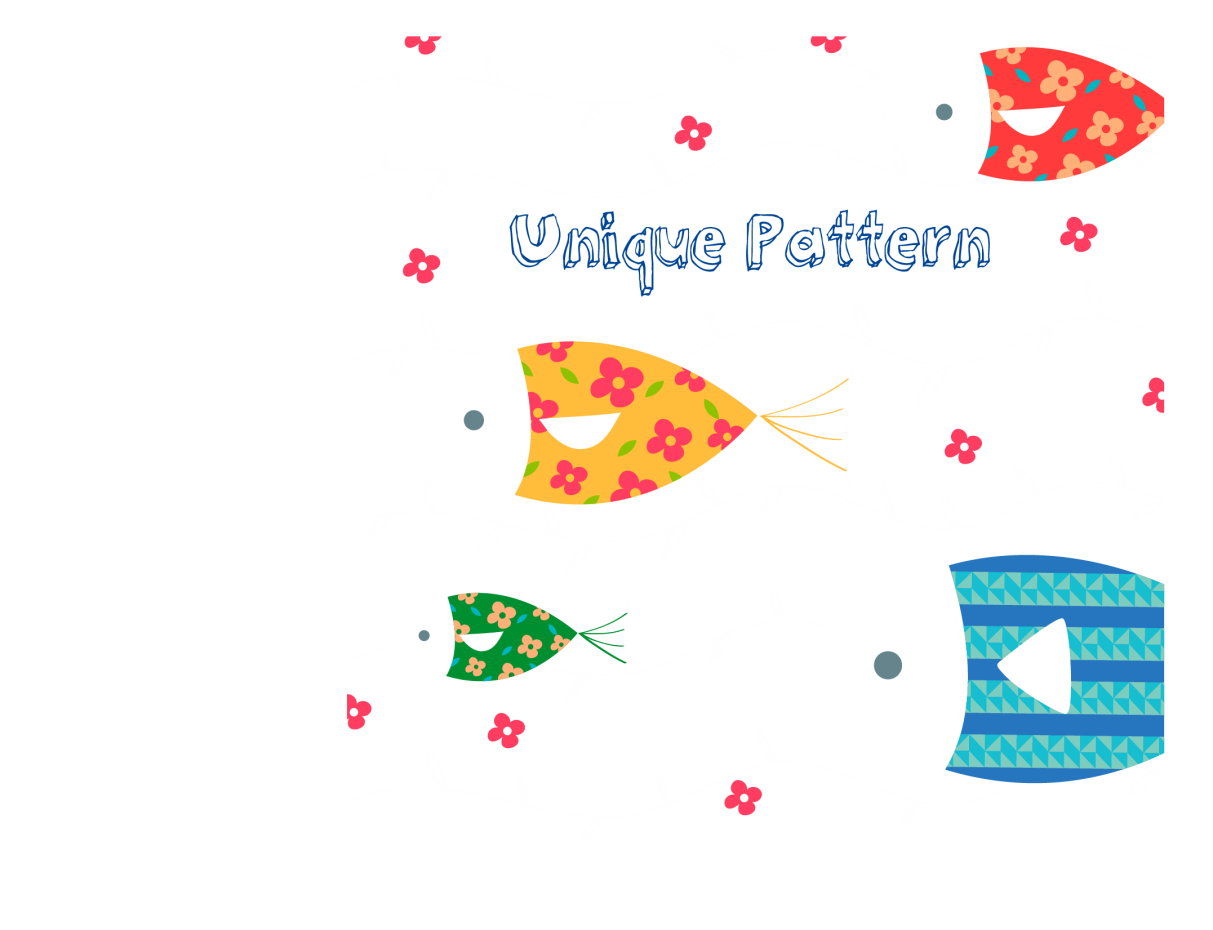 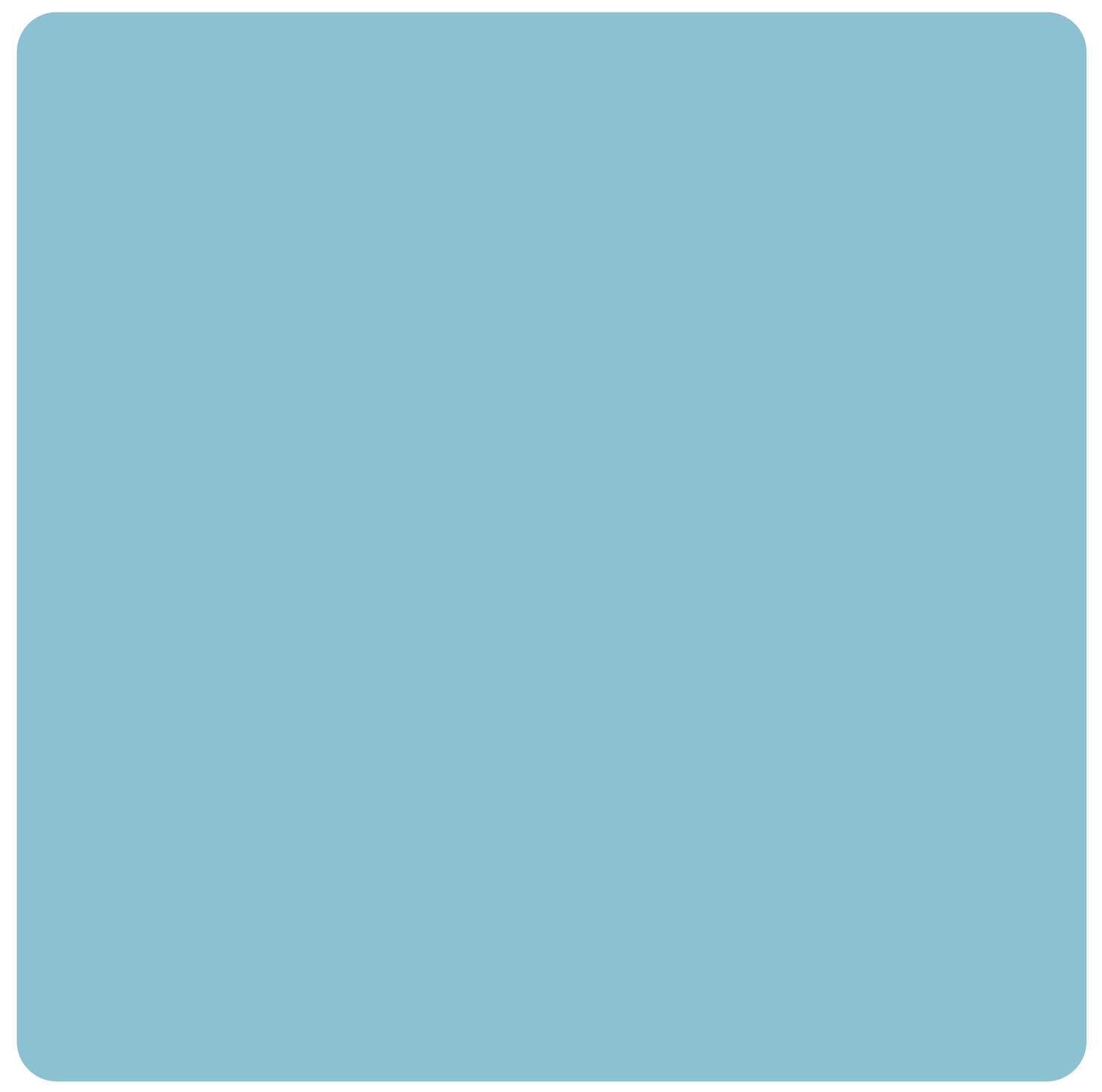 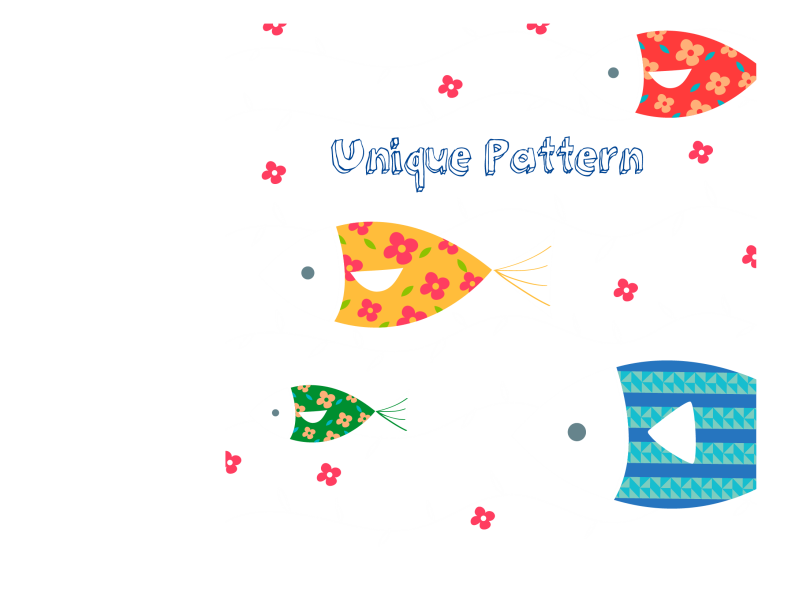 请输入标题
请输入标题
请输入标题
在此录入图表的综合描述说明，在此录入上述图表的描述说明，
在此录入图表的综合描述说明，在此录入上述图表的描述说明，
在此录入图表的综合描述说明，在此录入上述图表的描述说明，
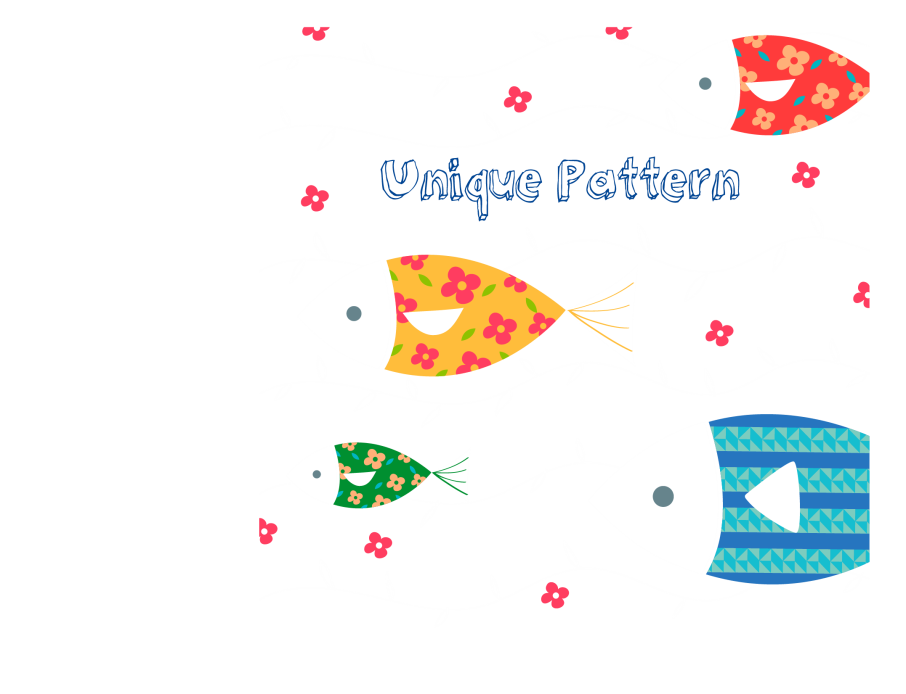 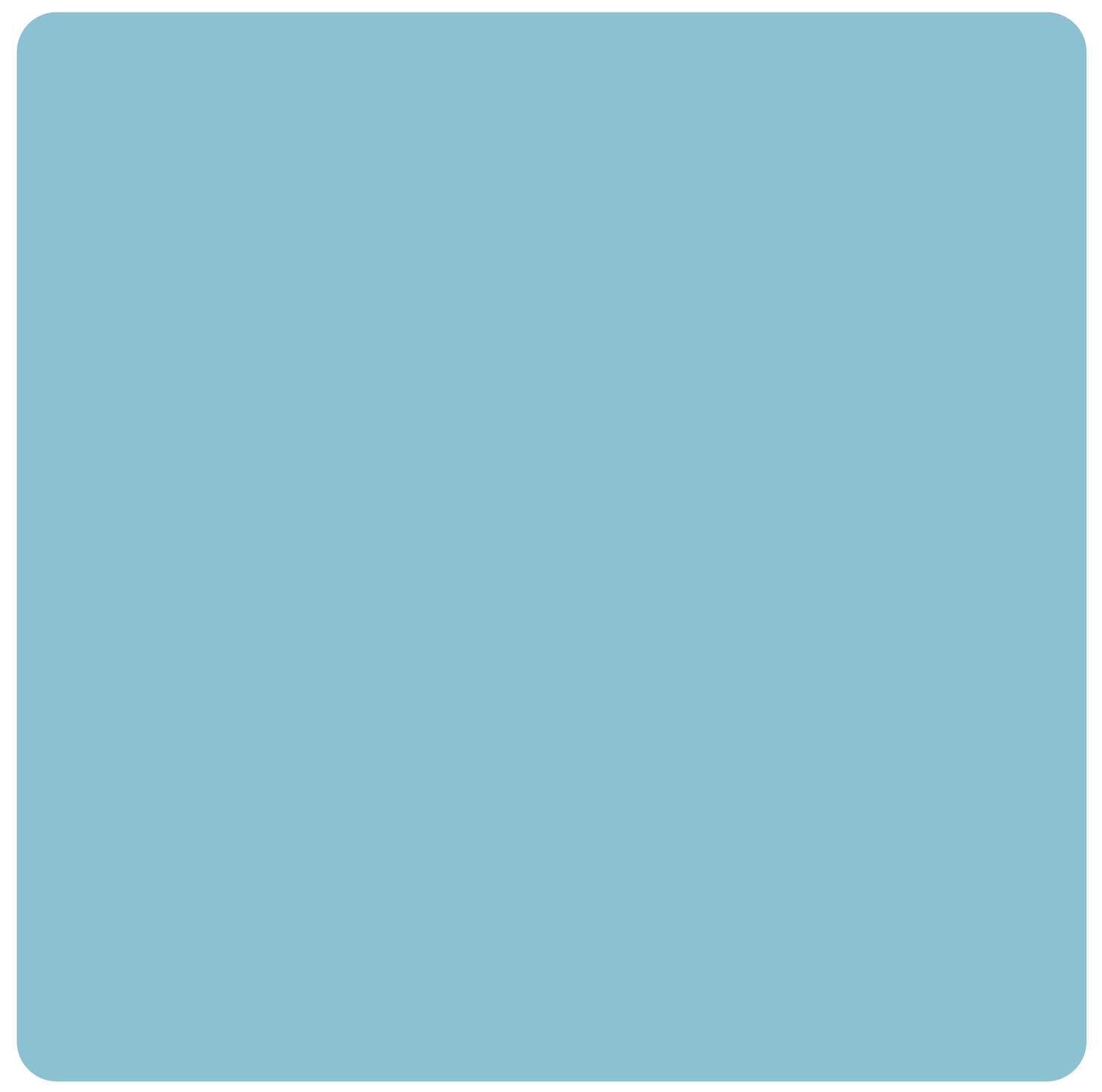 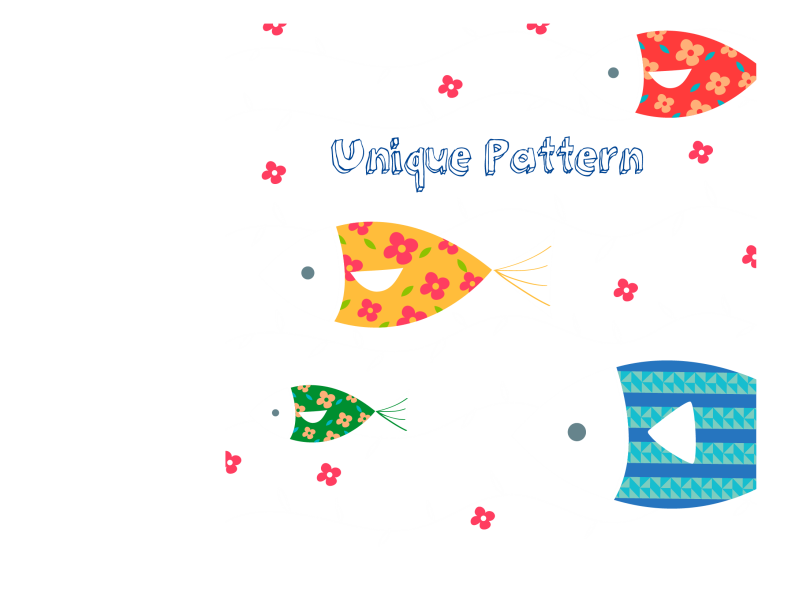 请输入标题
请输入标题
请输入标题
请输入标题
请输入标题
请输入标题
请输入标题
请输入标题
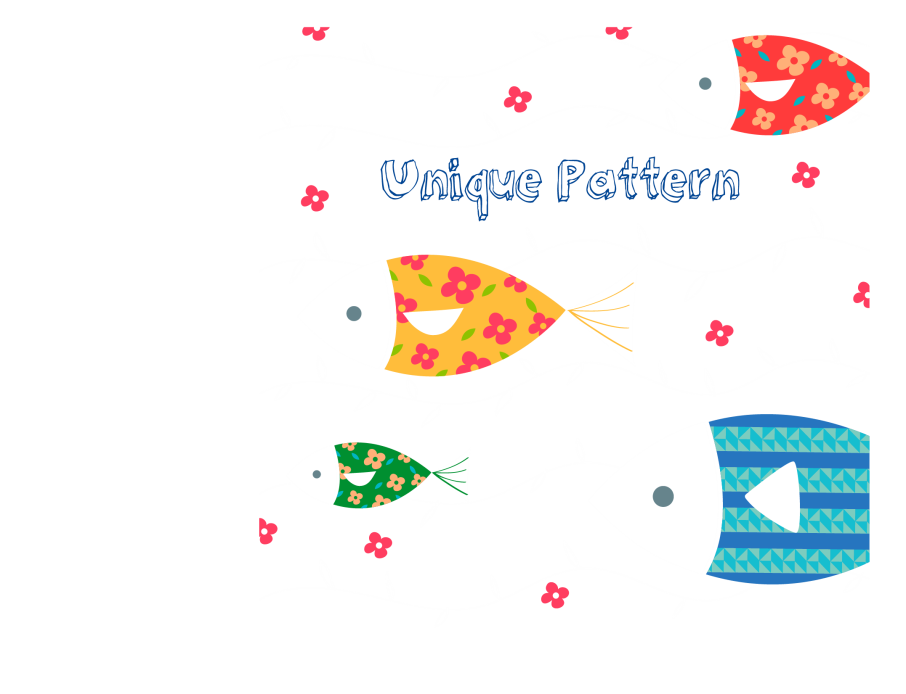 请输入标题
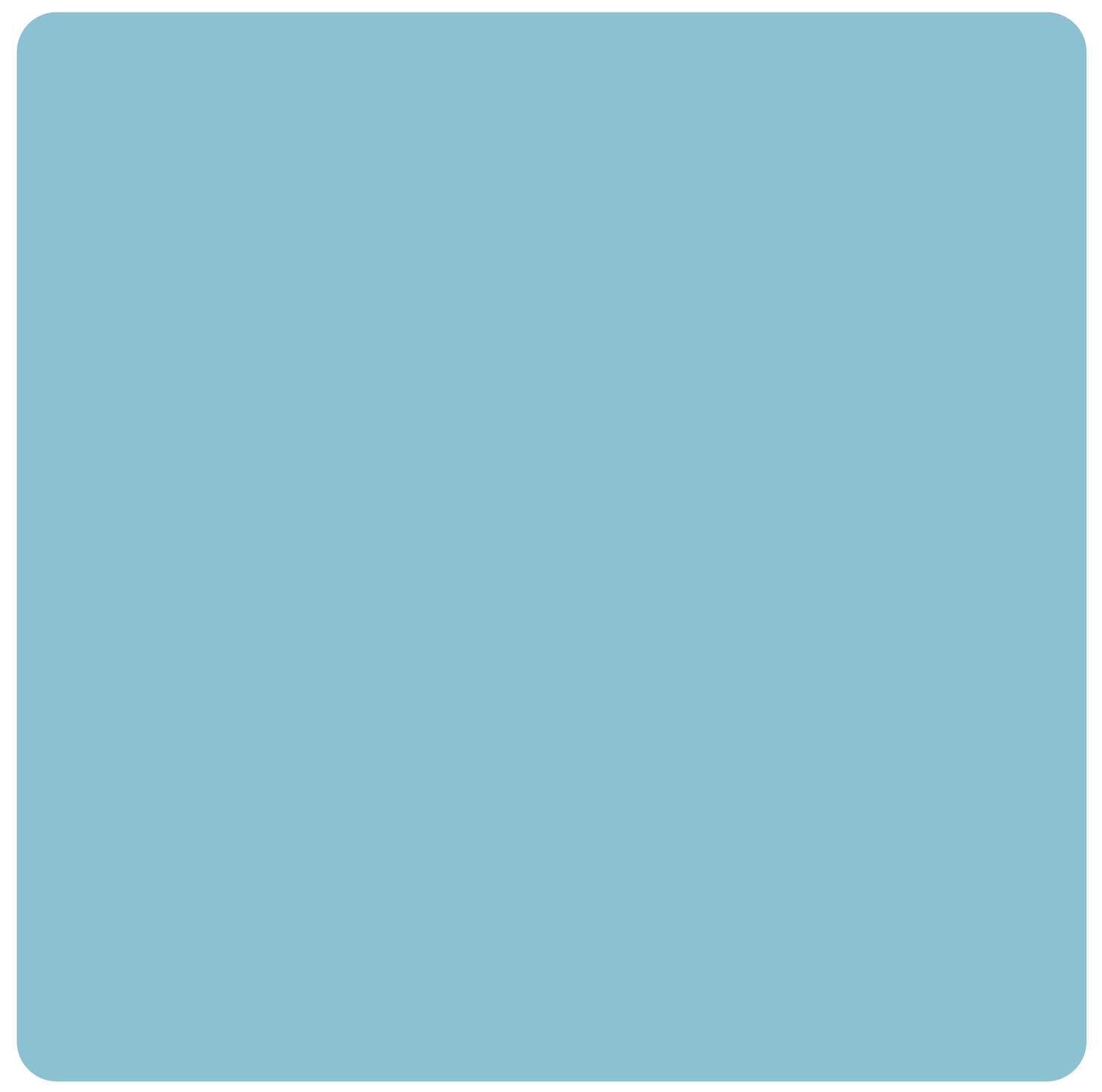 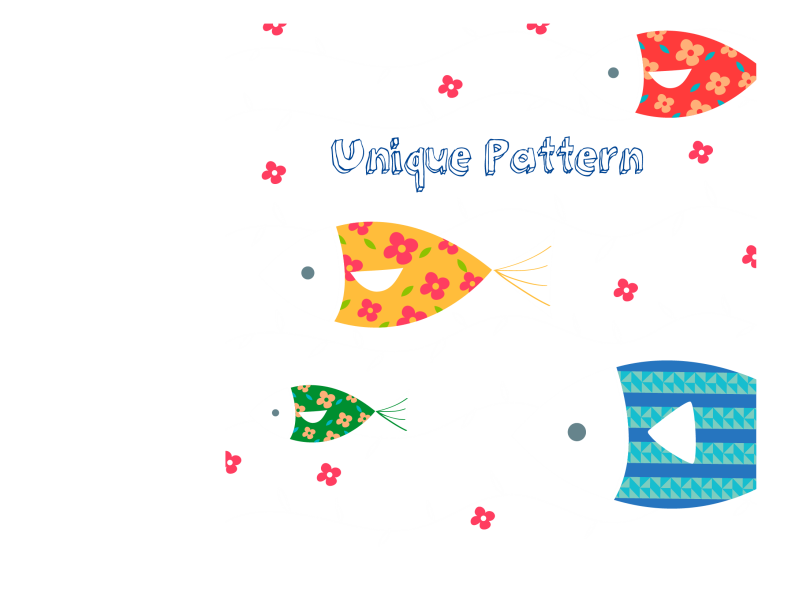 添加标题
在此录入上述图表的综合描述说明，在此录入上述图表的综合描述说明，在此录入上述图表的综合描述说明。
添加标题
在此录入图表的综合描述说明，在此录入上述图表的描述说明，在此录入上述图表的描述说明。在此录入上述图表的描述说明。
添加标题
在此录入上述图表的综合描述说明，在此录入上述图表的综合描述说明，在此录入上述图表的综合描述说明。
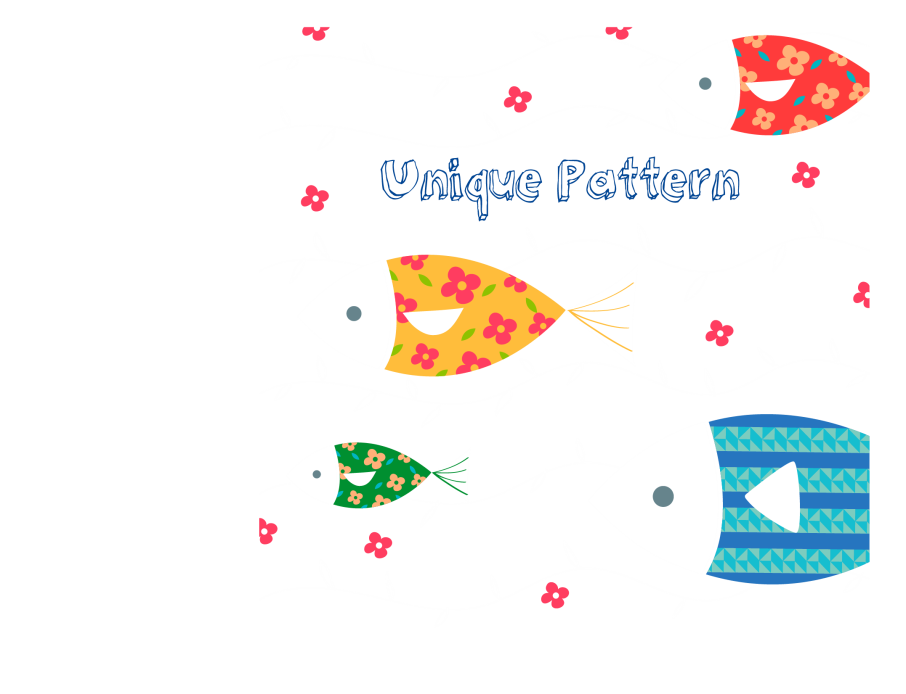 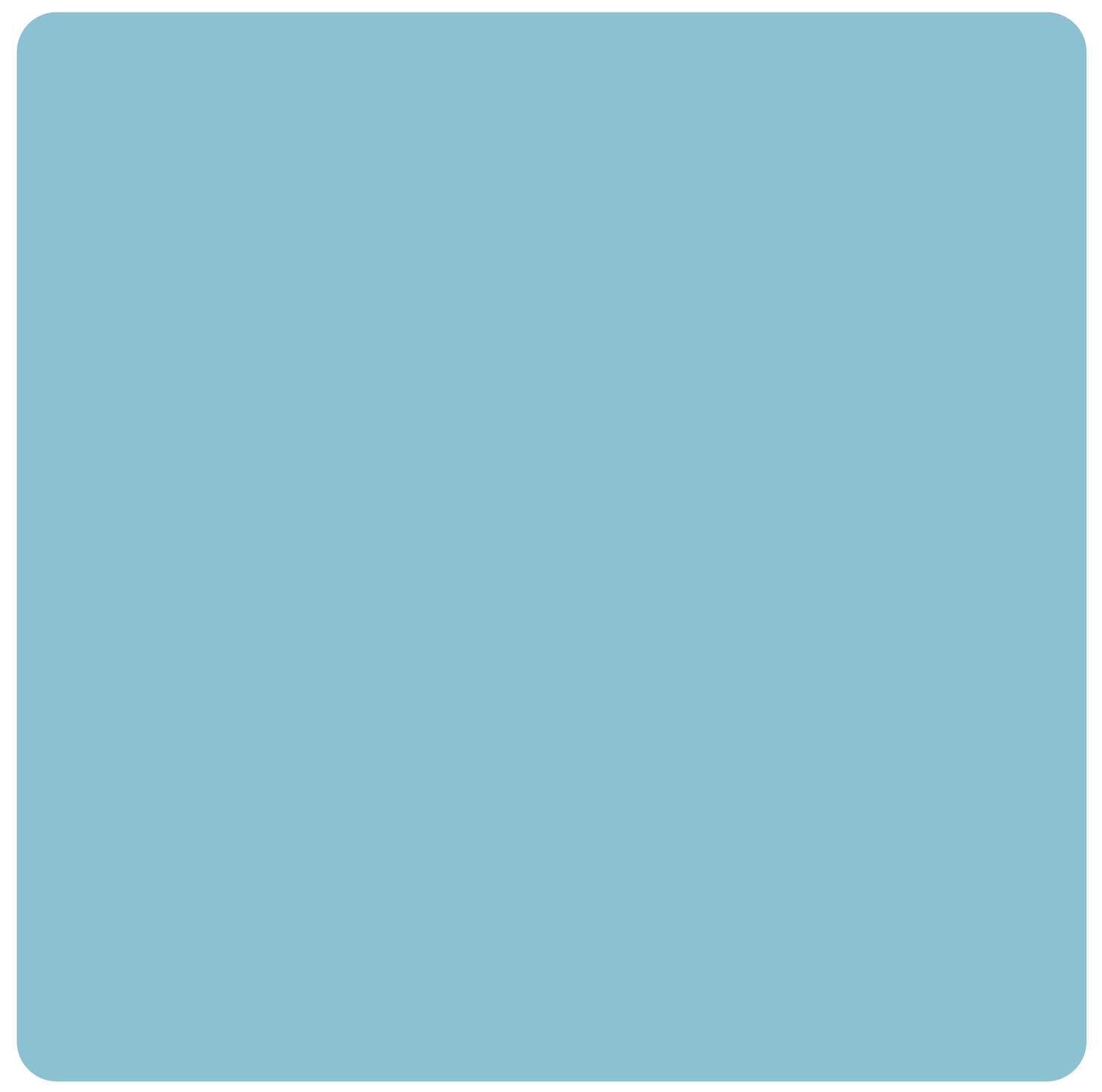 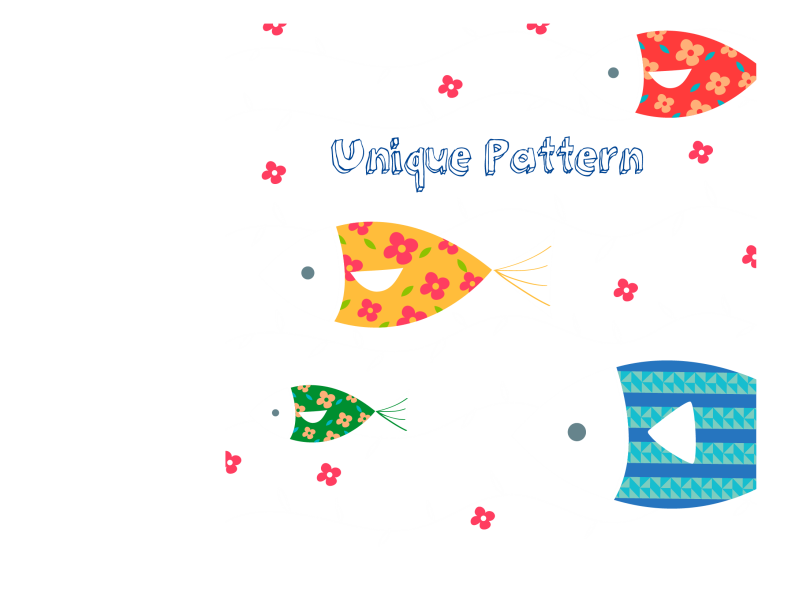 80%
您的内容打在这里，或者通过复制您的文本后，在此框中选择粘贴。
请输入标题
在此录入图表的综合描述说明，在此录入上述图表的描述说明，在此录入上述图表的描述说明。在此录入上述图表的描述说明。在此录入图表的综合描述说明，在此录入上述图表的描述说明，在此录入上述图表的描述说明。在此录入上述图表的描述说明。
20%
请输入标题
在此录入图表的综合描述说明，在此录入上述图表的描述说明，在此录入上述图表的描述说明。在此录入上述图表的描述说明。在此录入图表的综合描述说明，在此录入上述图表的描述说明，在此录入上述图表的描述说明。在此录入上述图表的描述说明。
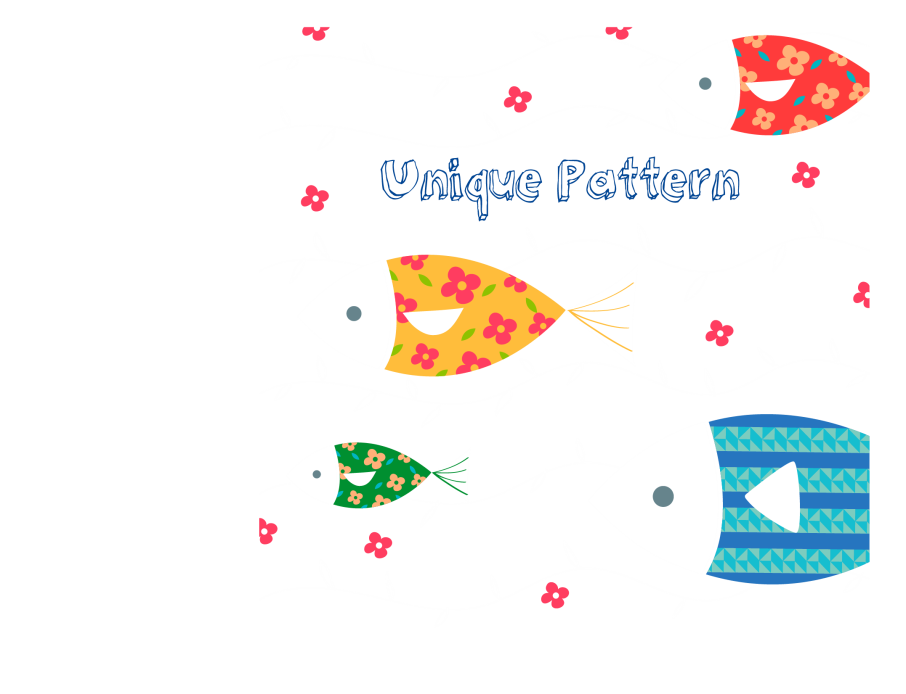 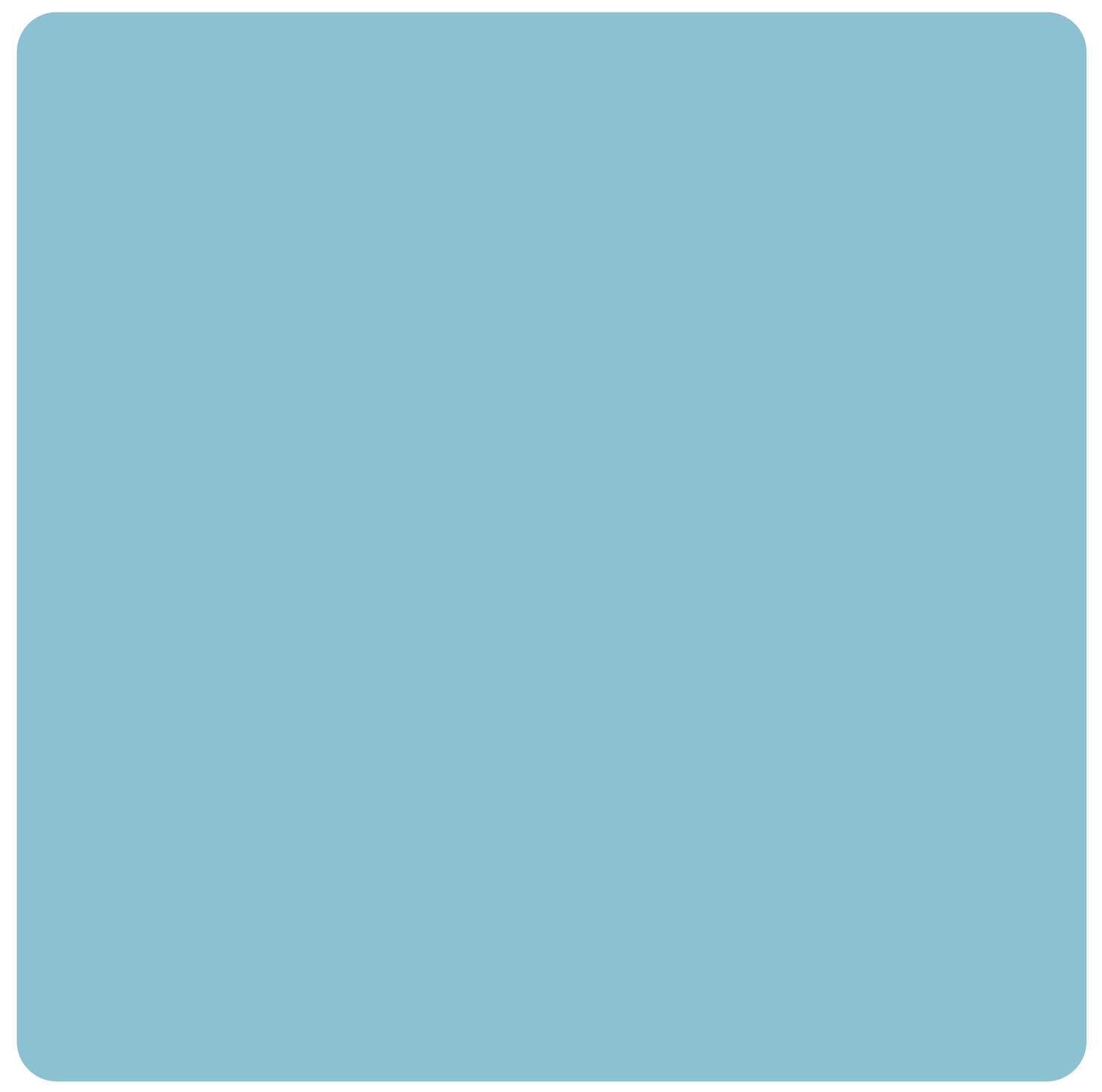 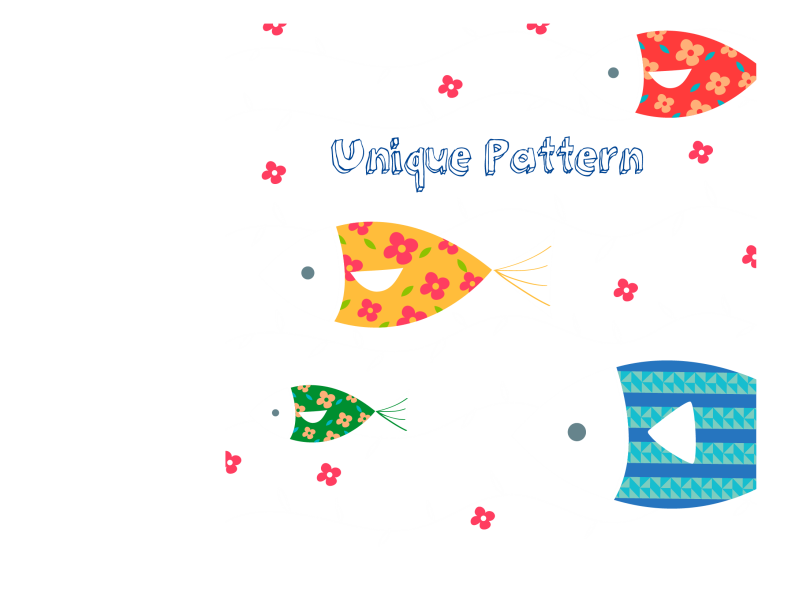 添加标题
42%
18%
70%
添加标题
添加标题
添加标题
在此录入图表的综合描述说明，在此录入上述图表的描述说明，在此录入上述图表的描述说明。在此录入上述图表的描述说明。
在此录入图表的综合描述说明，在此录入上述图表的描述说明，在此录入上述图表的描述说明。在此录入上述图表的描述说明。
在此录入图表的综合描述说明，在此录入上述图表的描述说明，在此录入上述图表的描述说明。在此录入上述图表的描述说明。
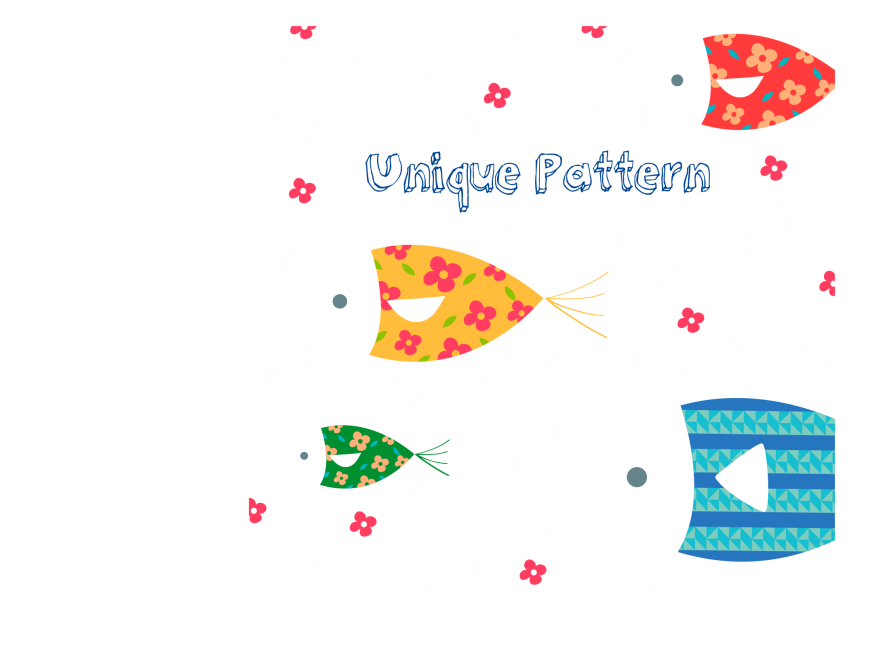 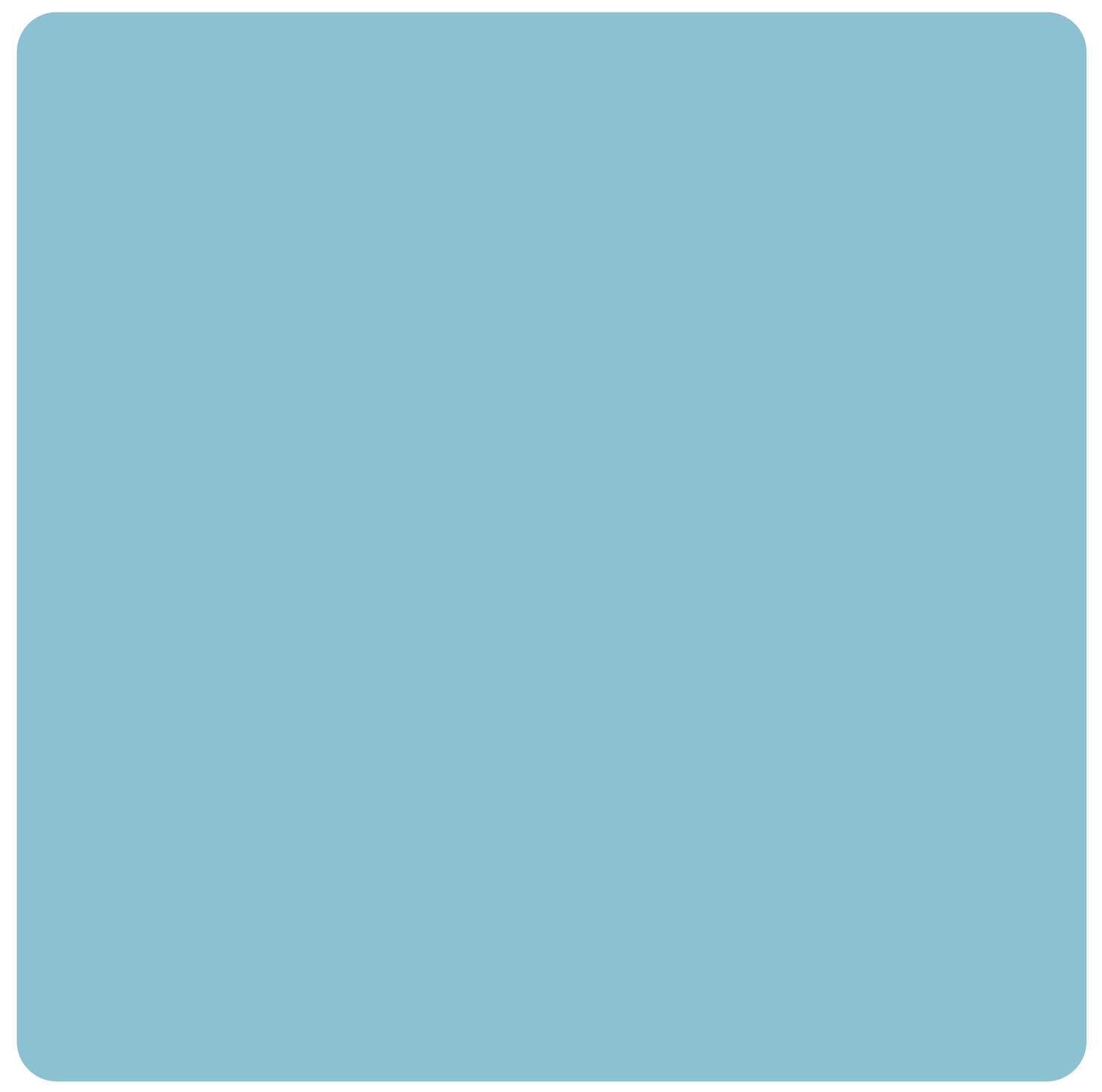 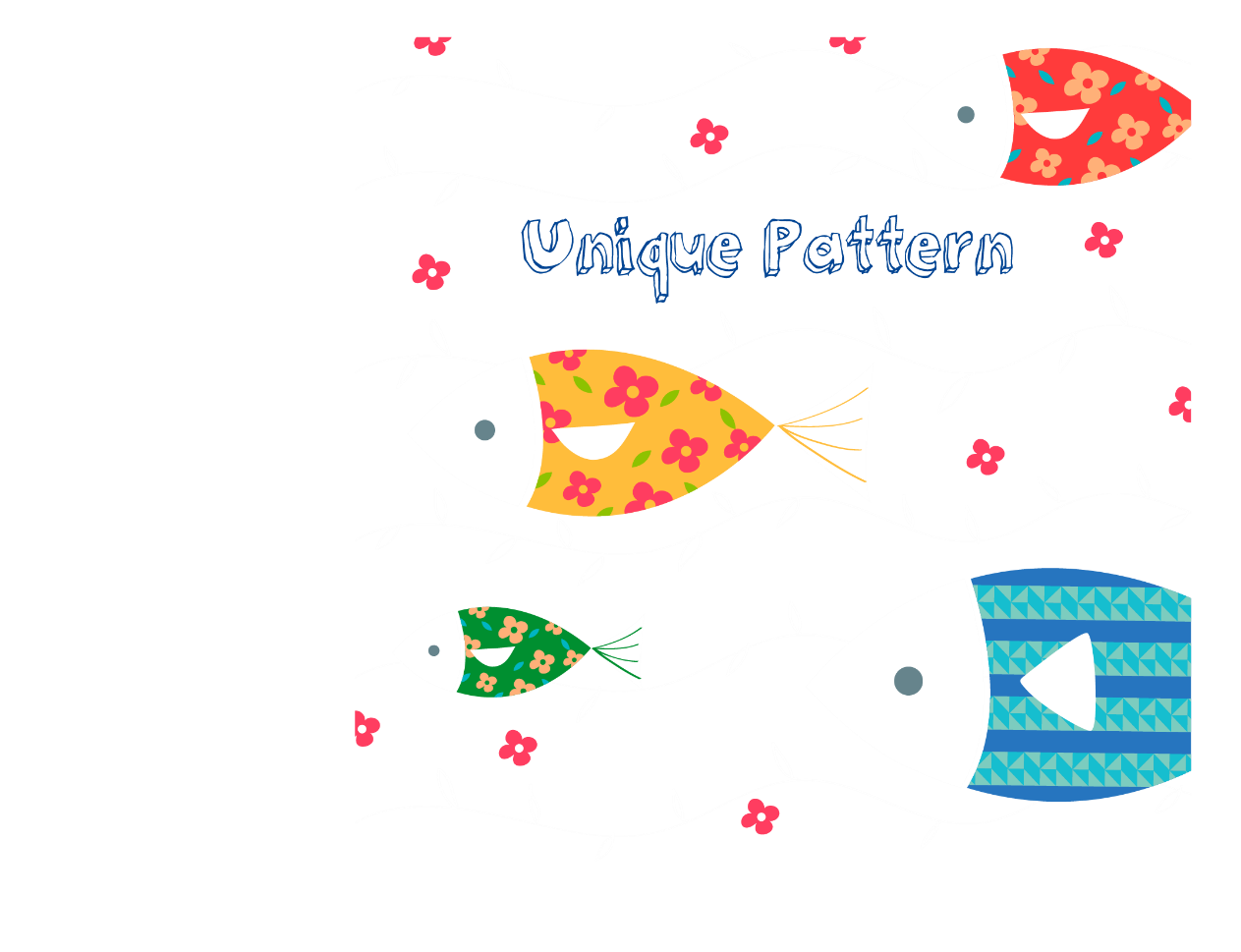 第二章节
Take my wine in my own cup, friend.
It loses its wreath of foam when poured into that of others.
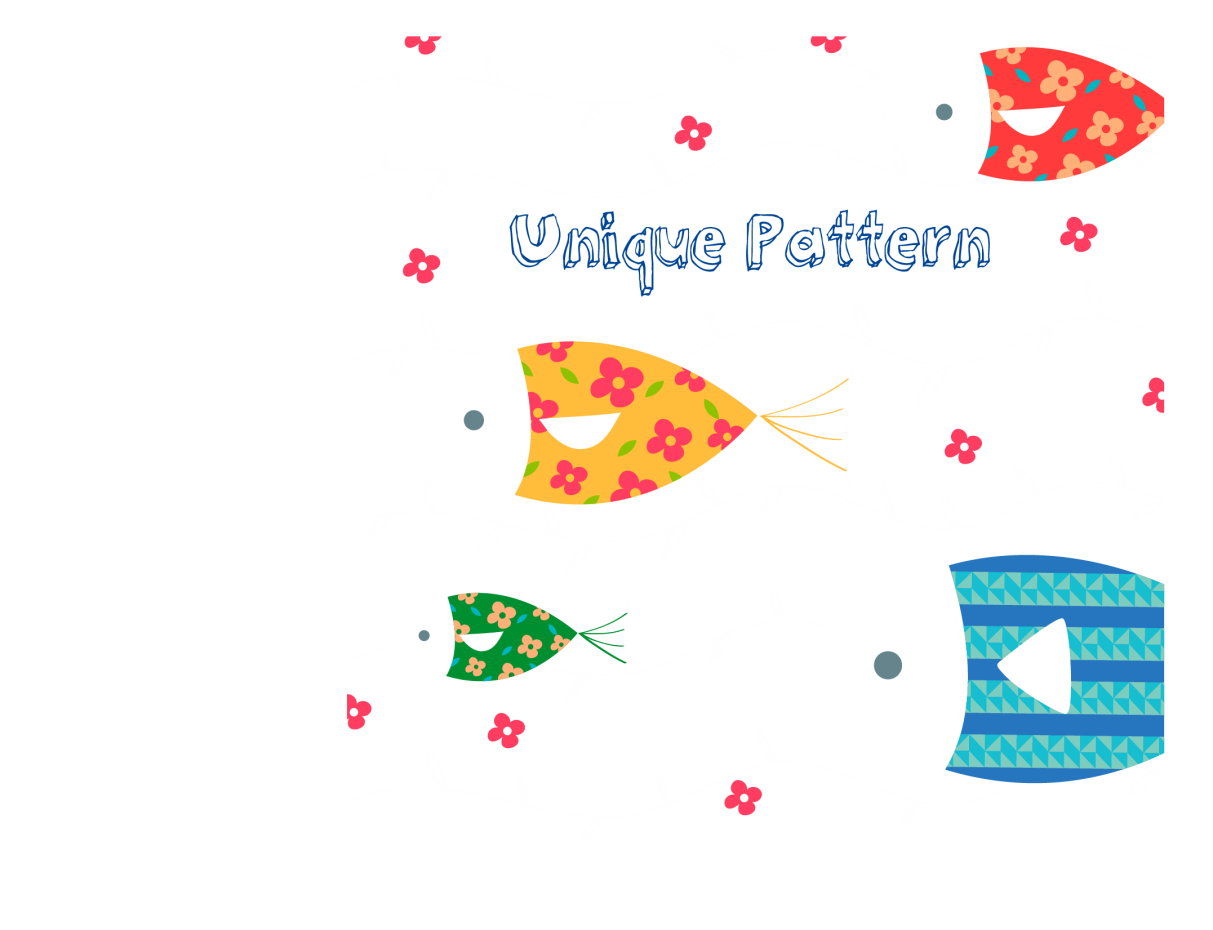 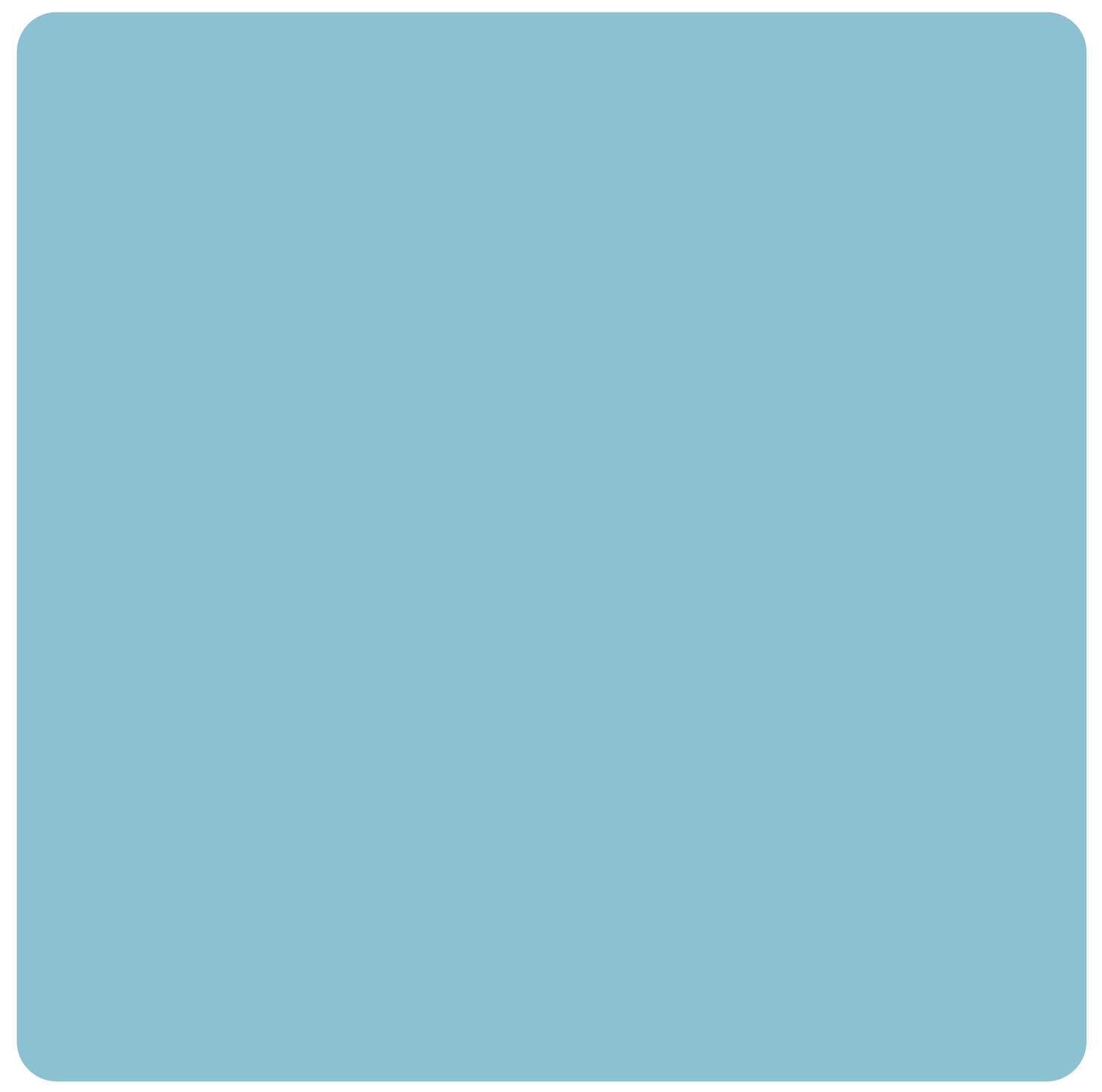 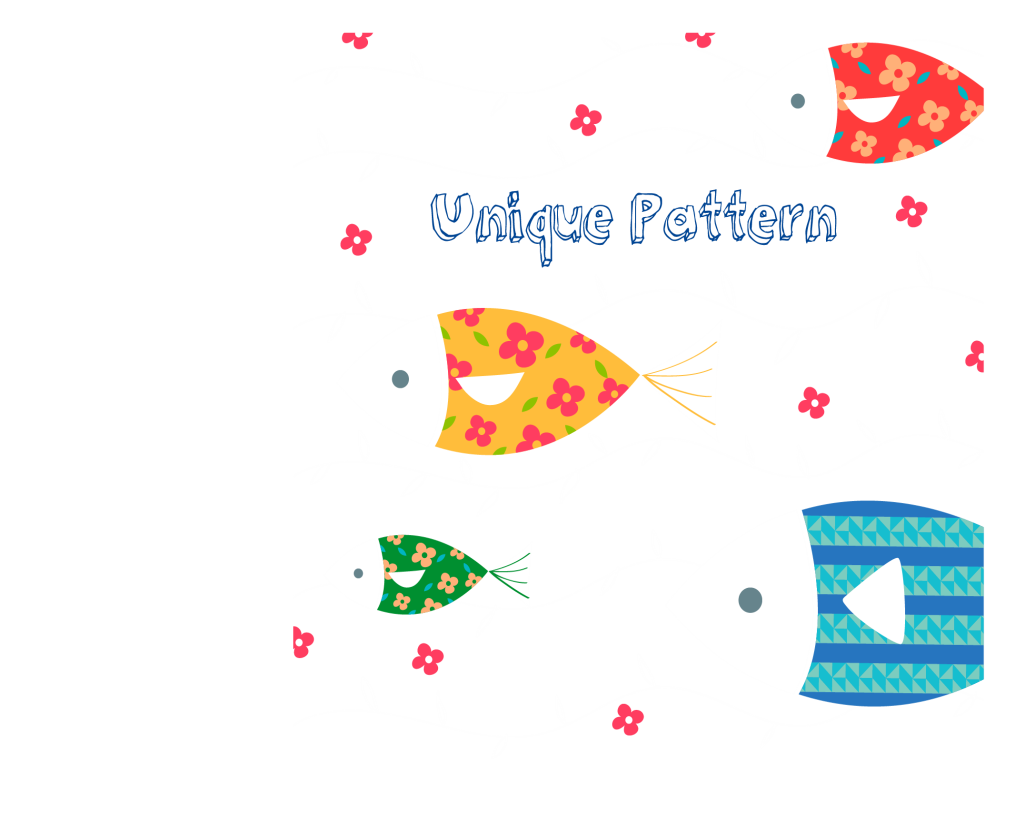 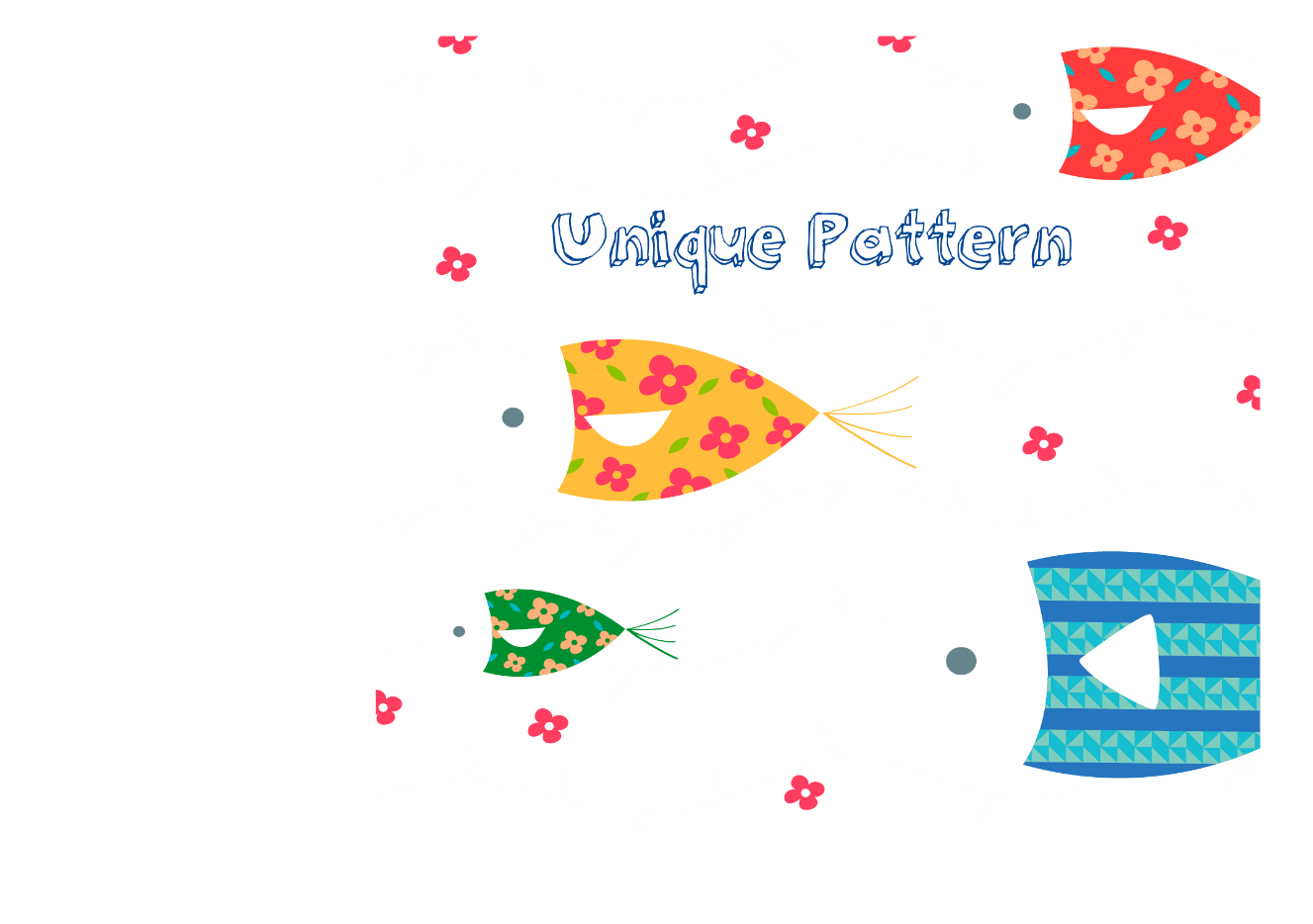 添加标题
在此录入图表的综合描述说明
添加标题
在此录入图表的综合描述说明
添加标题
在此录入图表的综合描述说明
添加标题
在此录入图表的综合描述说明
添加标题
在此录入图表的综合描述说明
添加标题
在此录入图表的综合描述说明
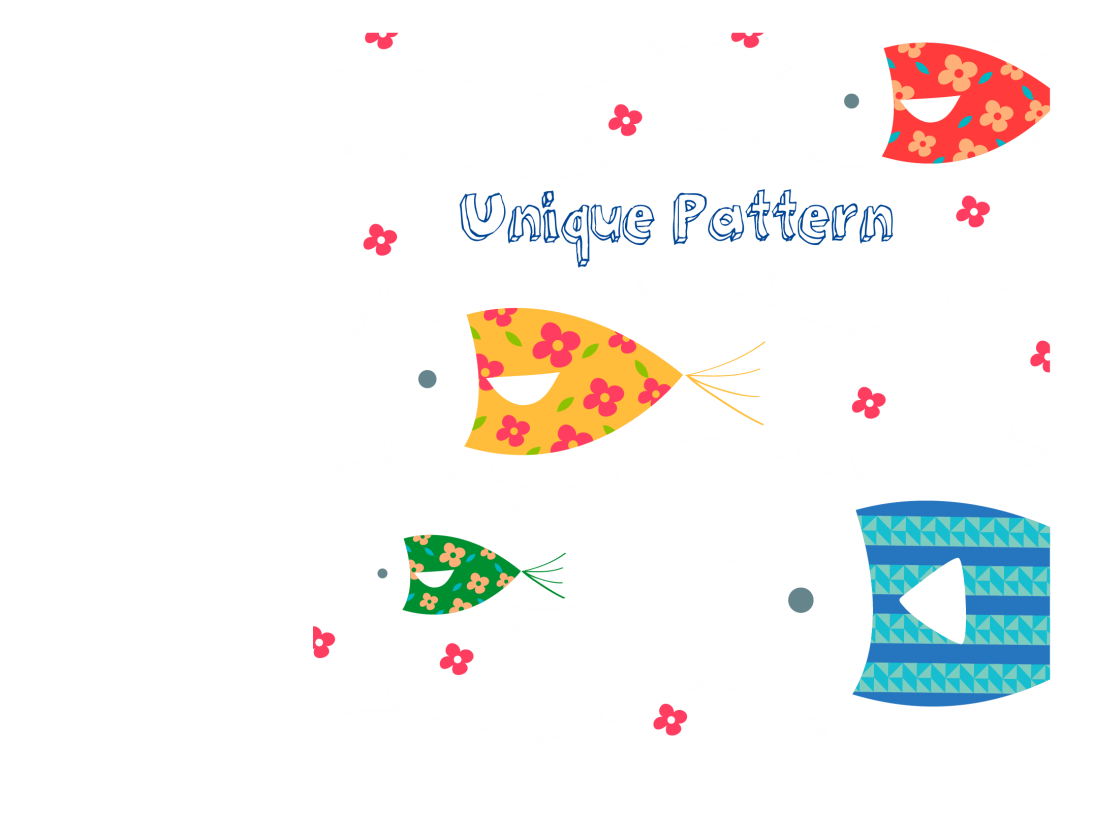 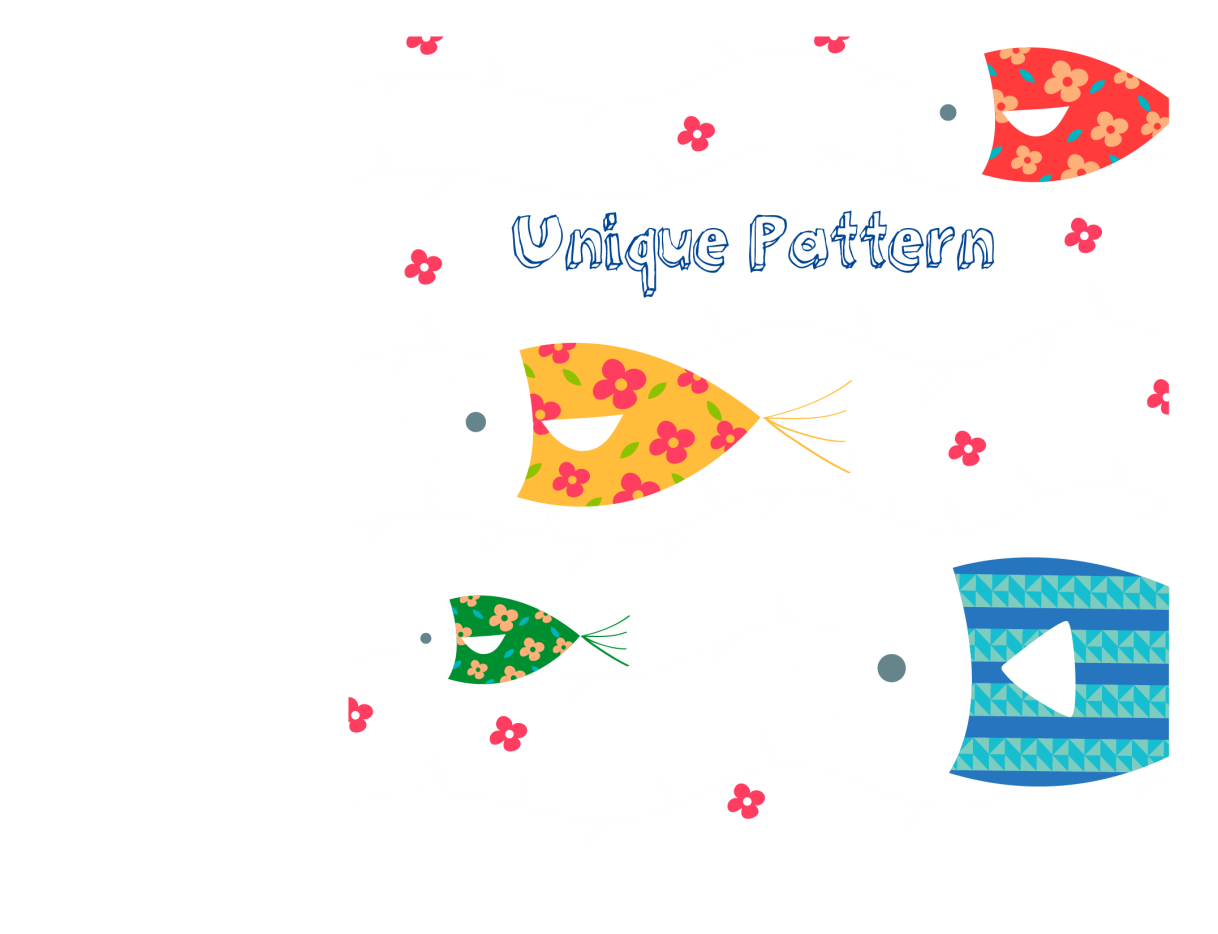 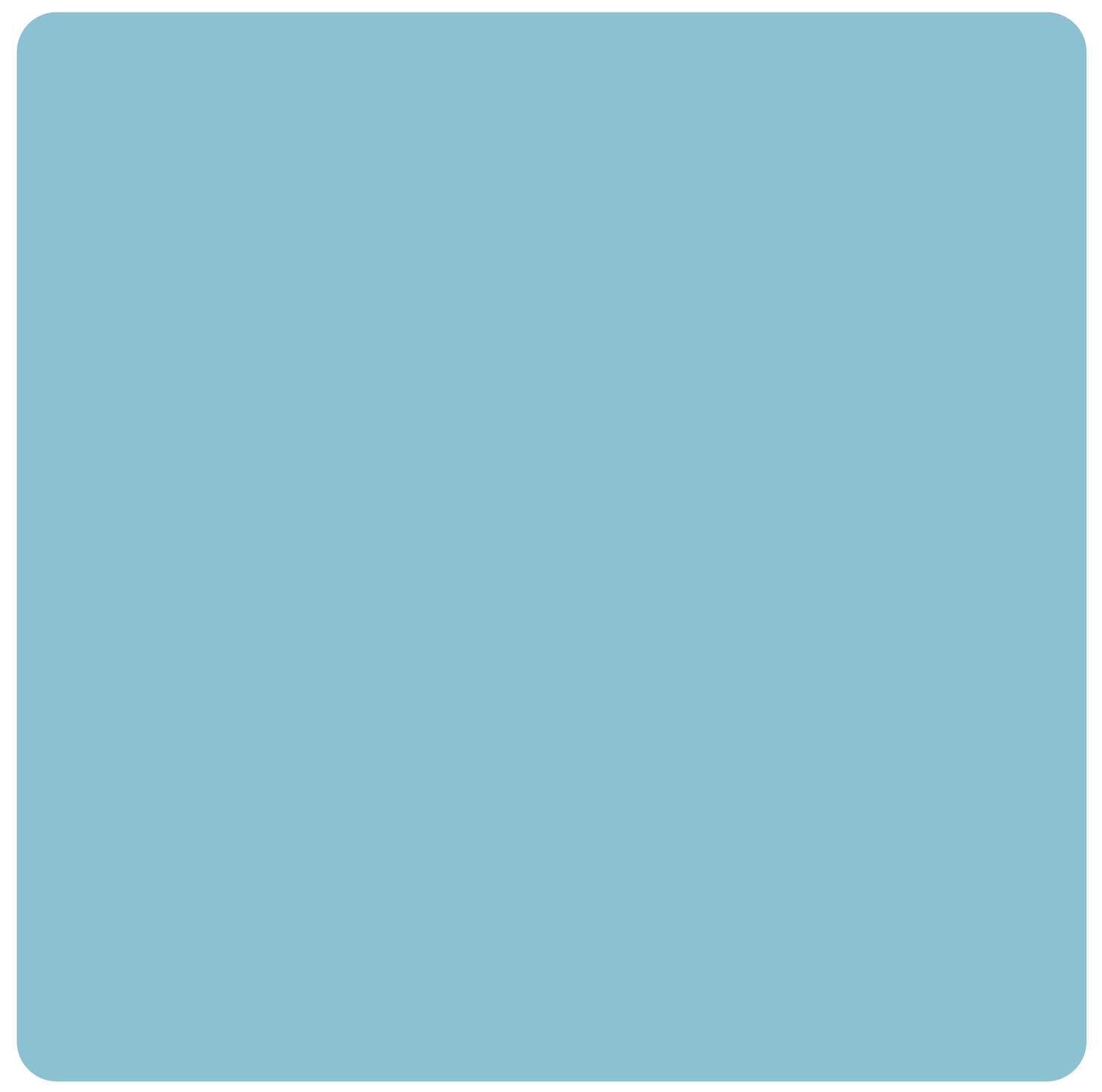 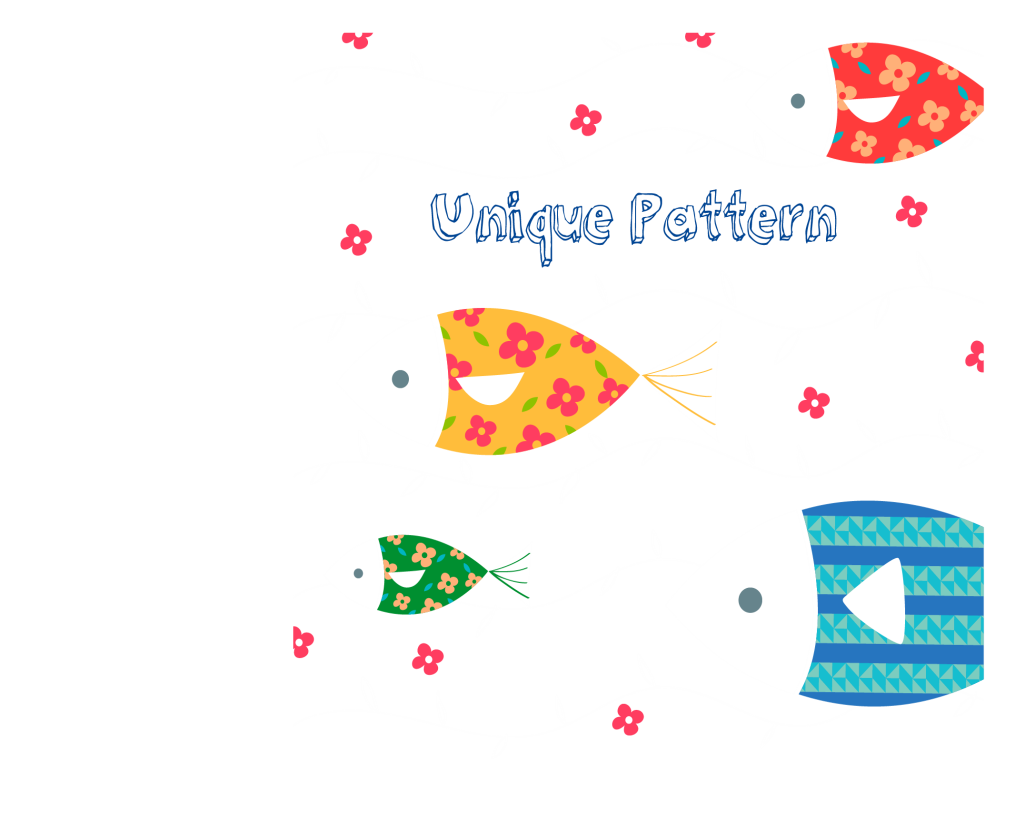 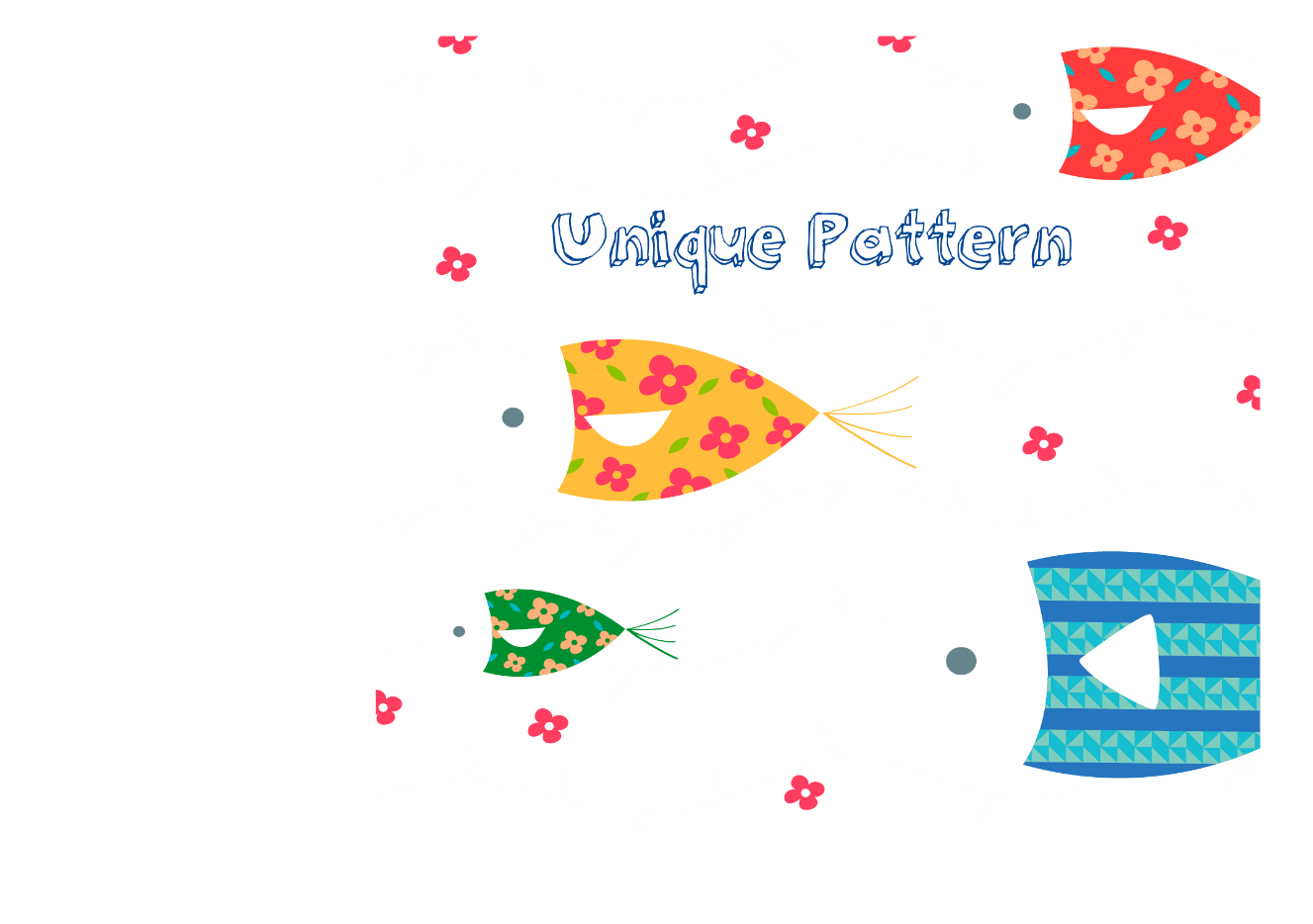 添加标题
在此录入图表的综合描述说明
添加标题
在此录入图表的综合描述说明
添加标题
在此录入图表的综合描述说明
添加标题
在此录入图表的综合描述说明
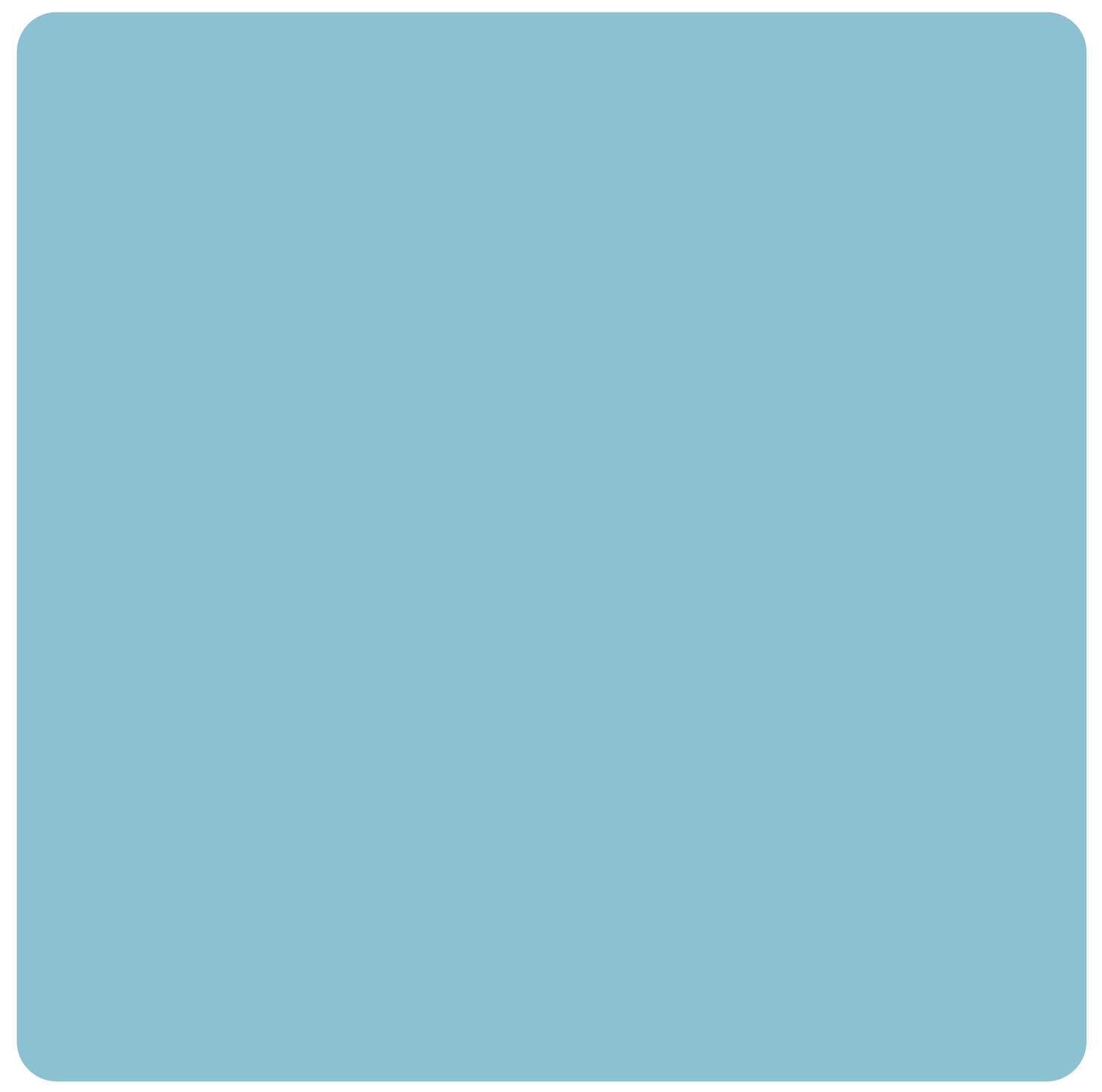 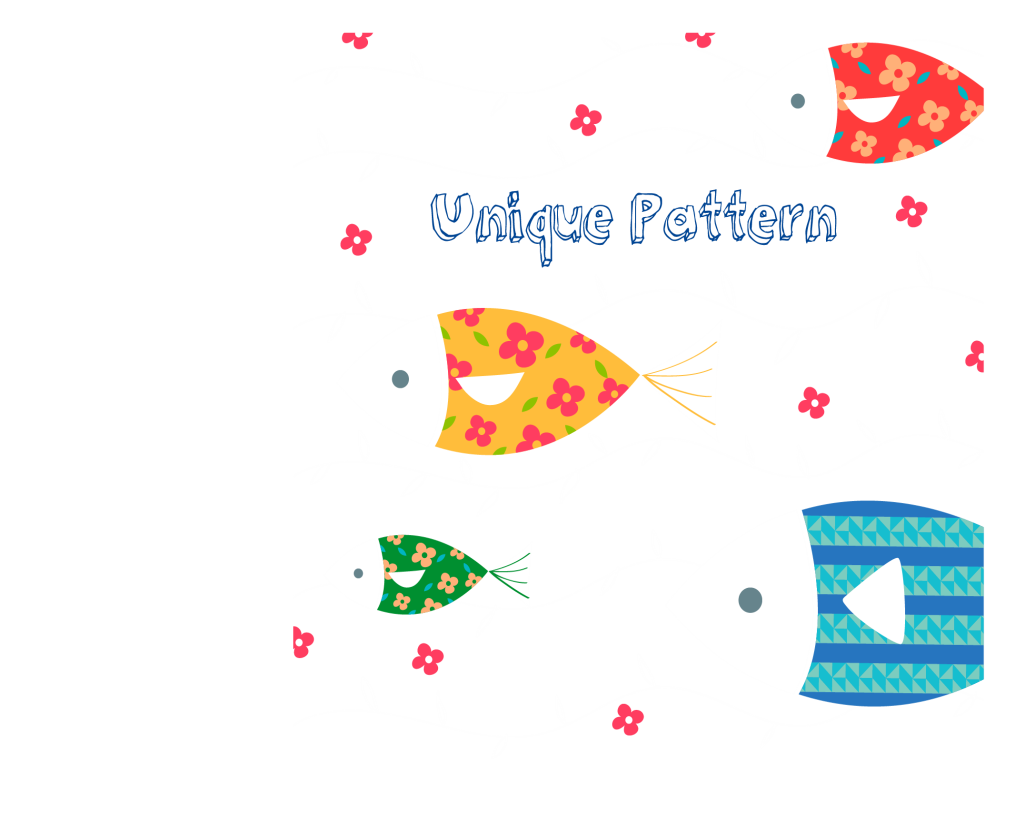 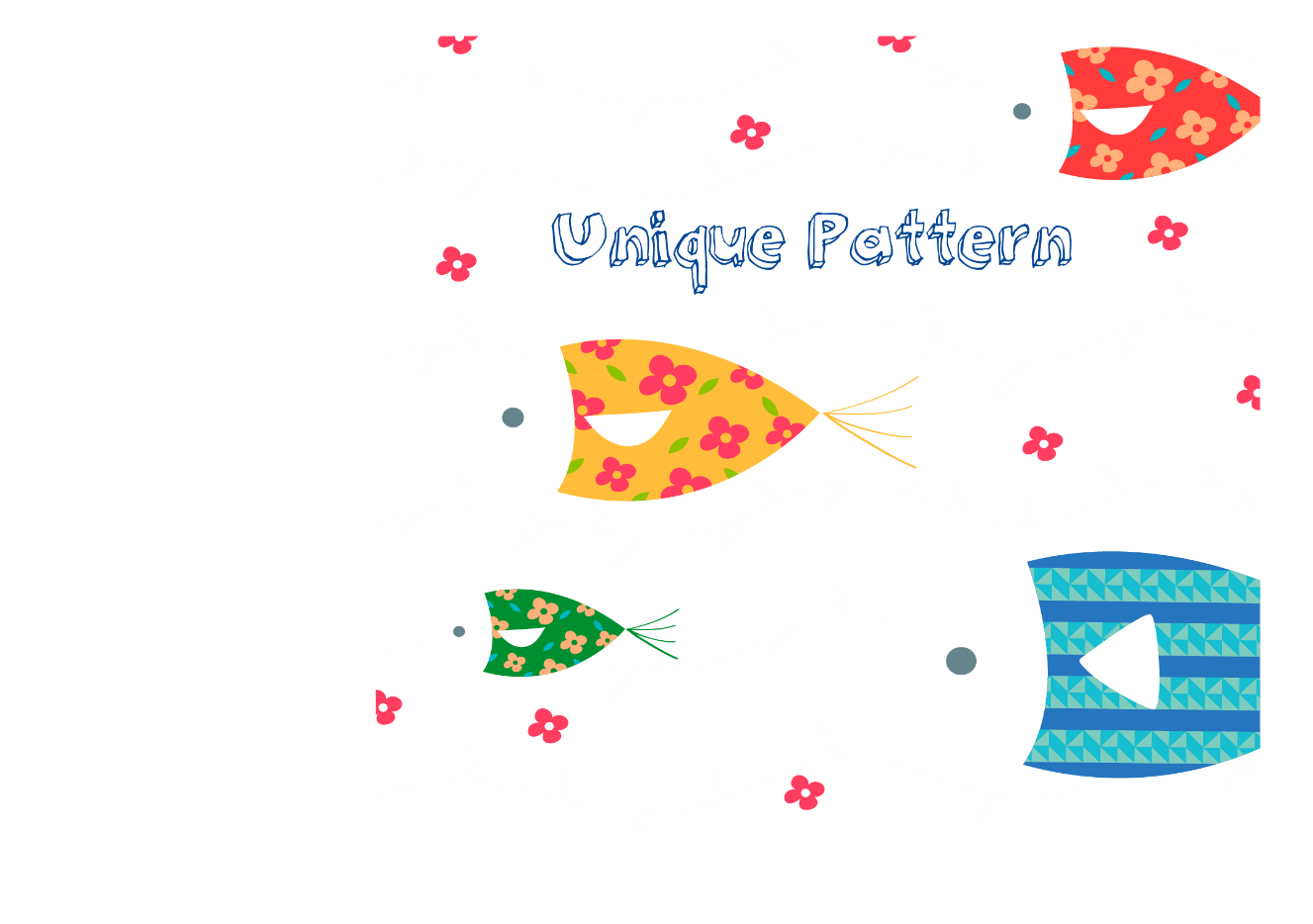 添加标题

在此录入图表的综合描述说明，在此录入上述图表的描述说明，
添加标题

在此录入图表的综合描述说明，在此录入上述图表的描述说明，
添加标题

在此录入图表的综合描述说明，在此录入上述图表的描述说明，
在此录入图表的综合描述说明，在此录入上述图表的描述说明，
在此录入图表的综合描述说明，在此录入上述图表的描述说明，
在此录入图表的综合描述说明，在此录入上述图表的描述说明，
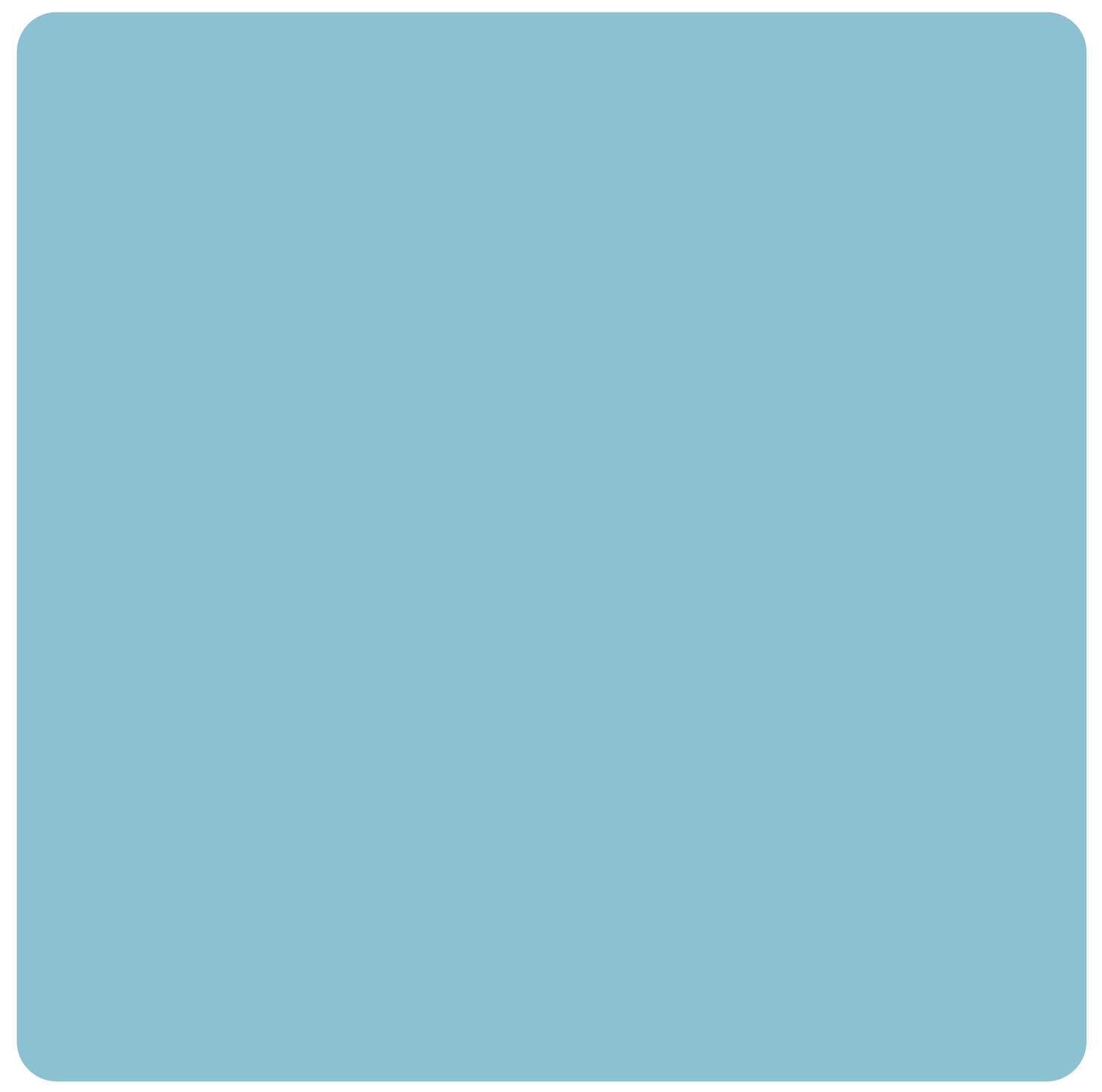 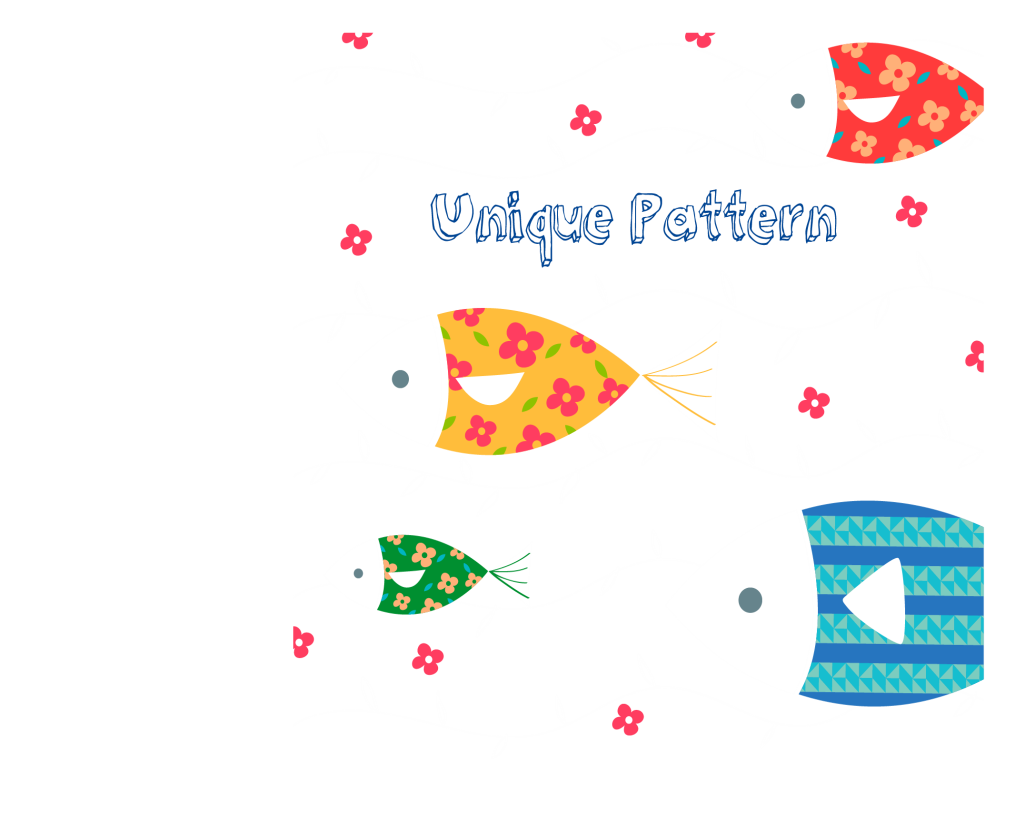 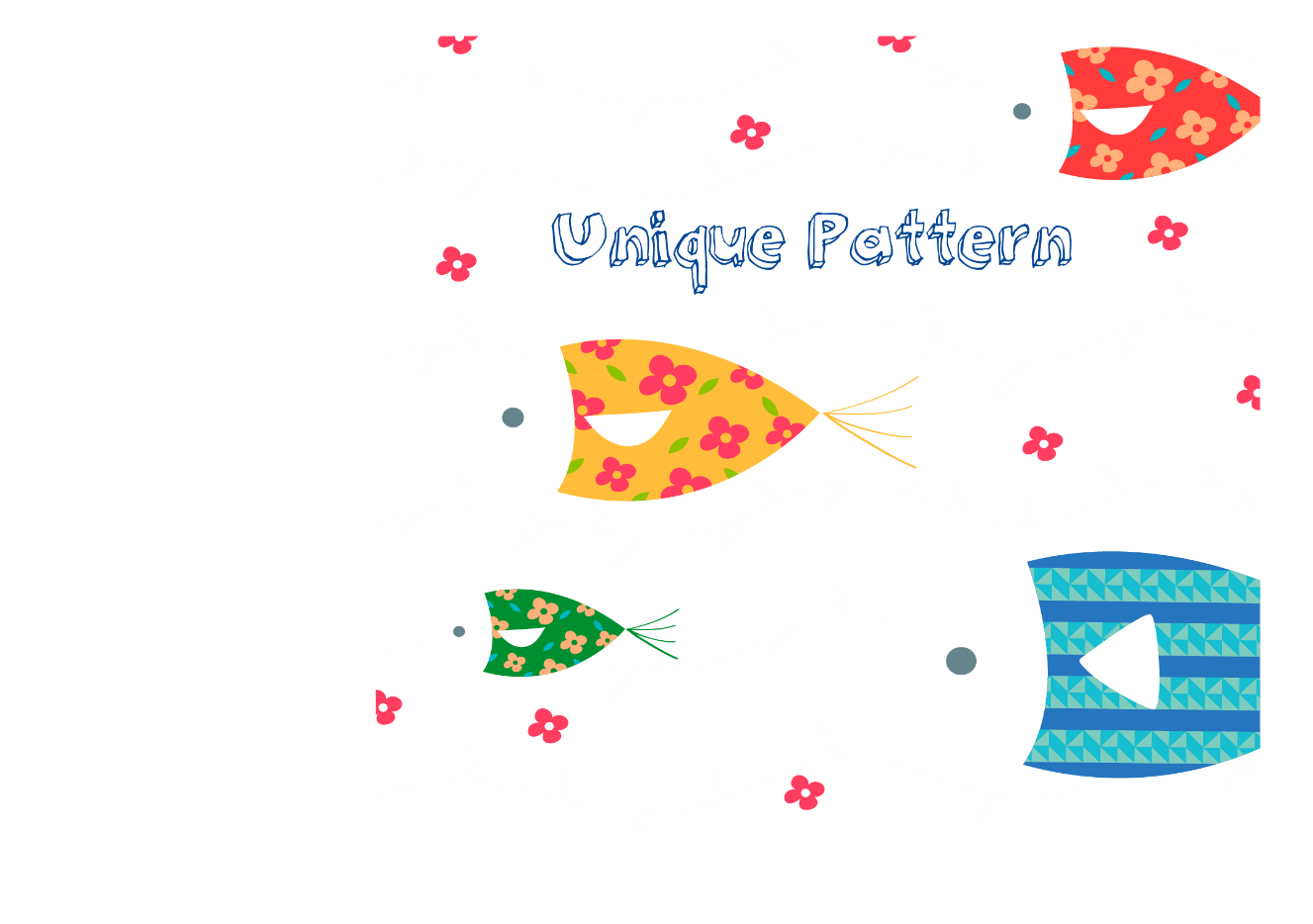 添加标题

在此录入图表的综合描述说明，在此录入上述图表的描述说明，
添加标题

在此录入图表的综合描述说明，在此录入上述图表的描述说明，
添加标题
添加标题
添加标题
添加标题
添加标题
在此录入图表的综合描述说明，在此录入上述图表的描述说明，
添加标题
在此录入图表的综合描述说明，在此录入上述图表的描述说明，
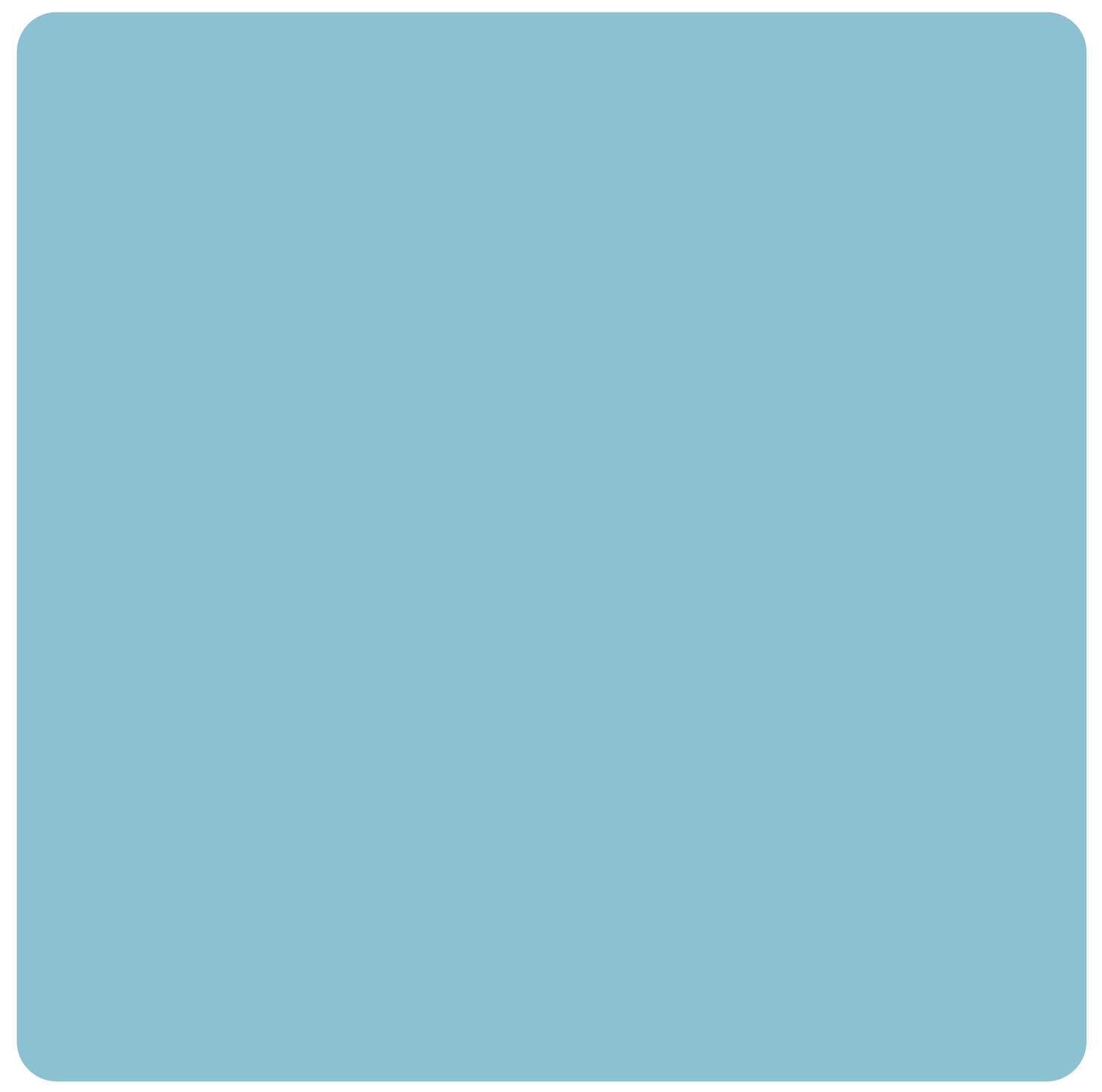 01
02
03
04
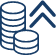 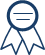 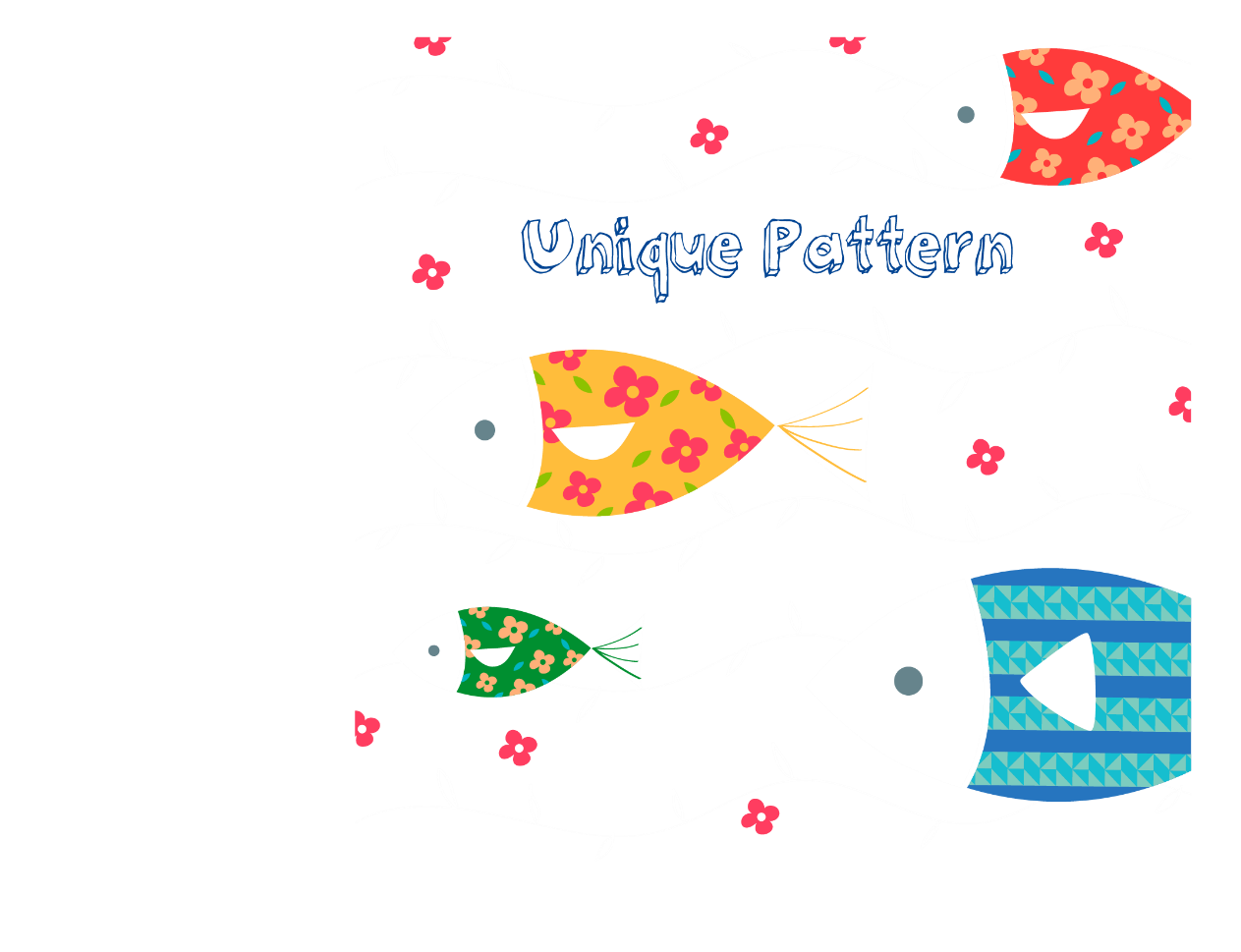 添加标题
添加标题
添加标题
添加标题
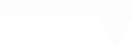 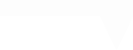 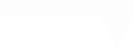 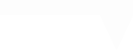 在此录入图表的综合描述说明，在此录入上述图表的描述说明.
在此录入图表的综合描述说明，在此录入上述图表的描述说明
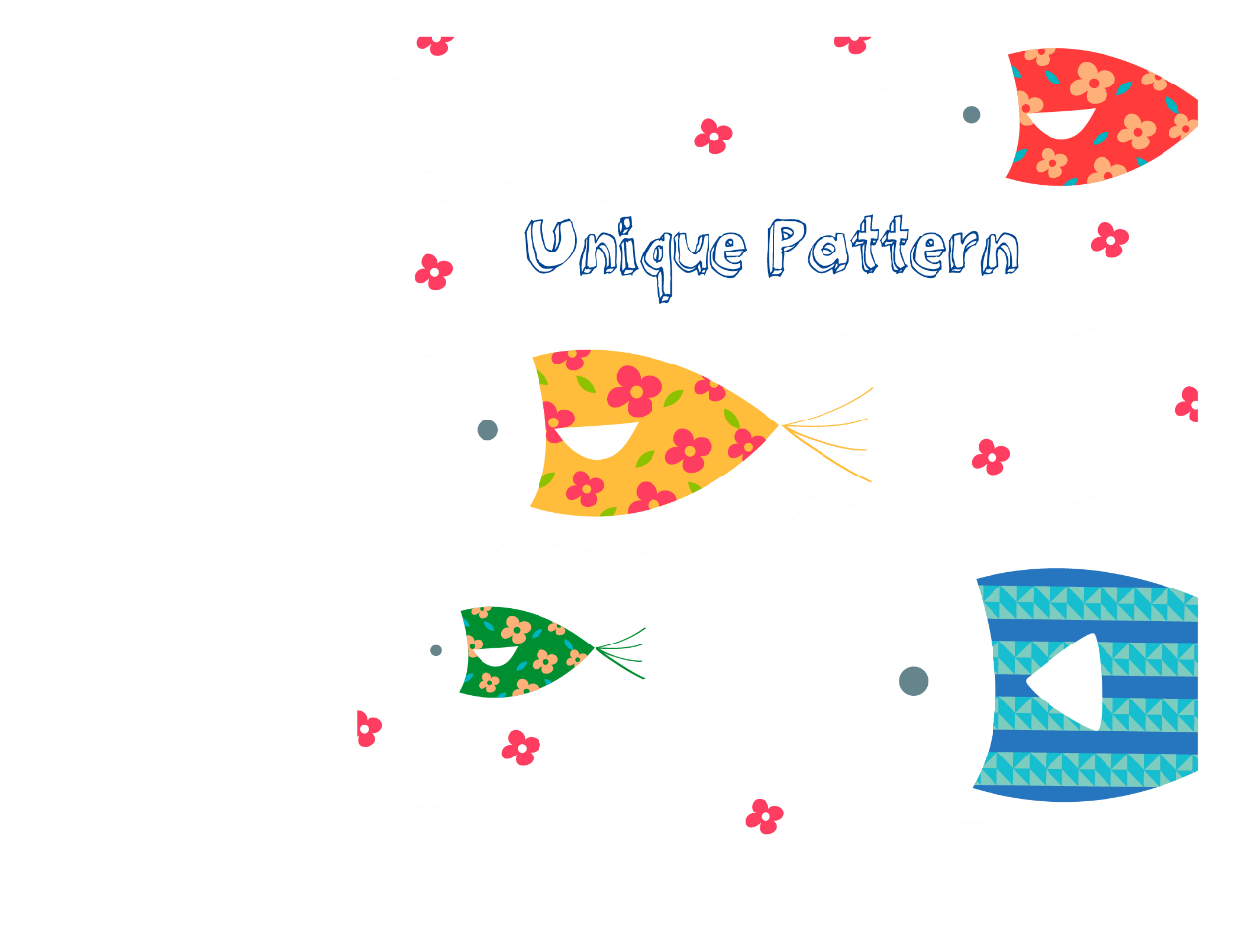 在此录入图表的综合描述说明，在此录入上述图表的描述说明
在此录入图表的综合描述说明，在此录入上述图表的描述说明
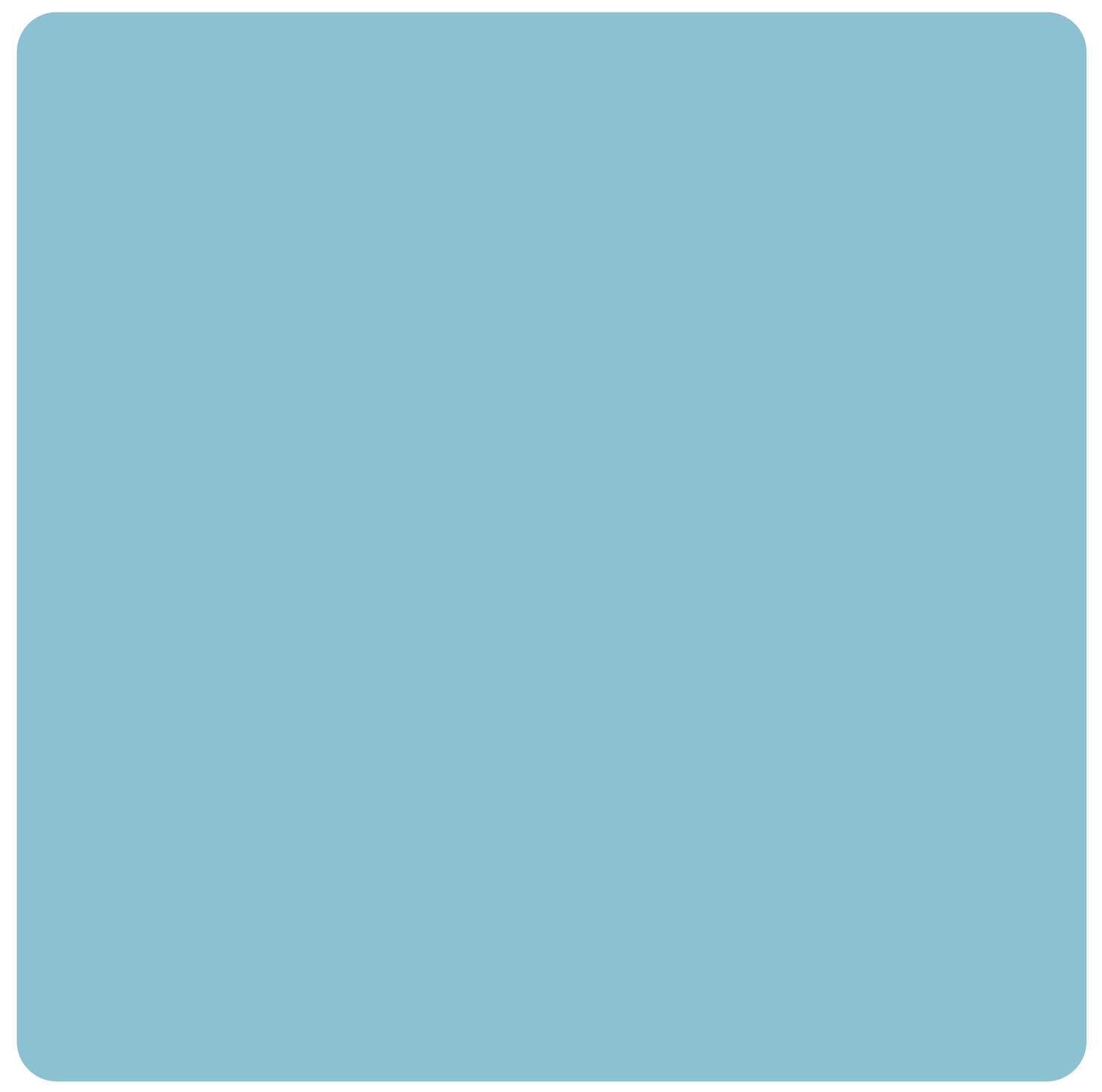 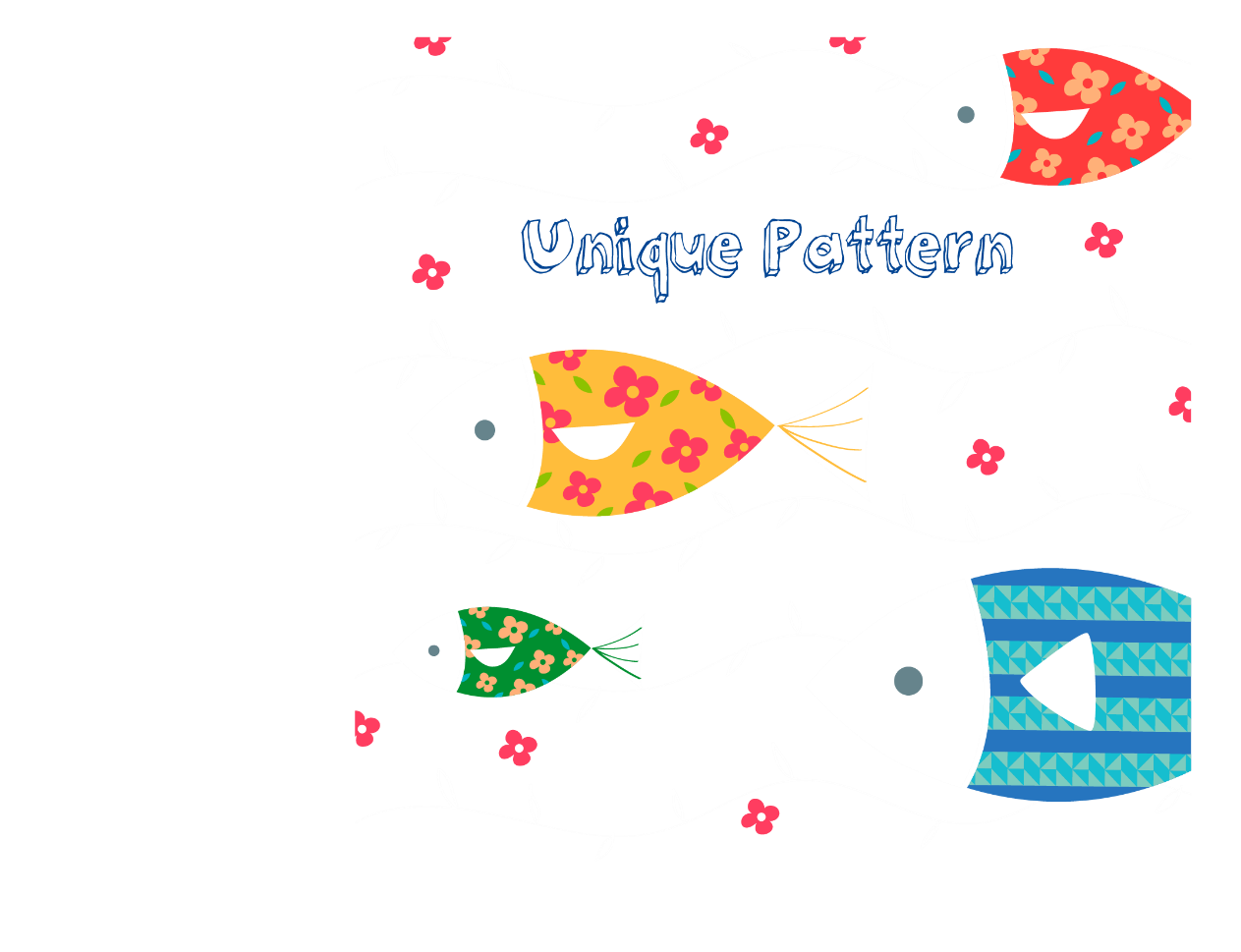 第三章节
Take my wine in my own cup, friend.
It loses its wreath of foam when poured into that of others.
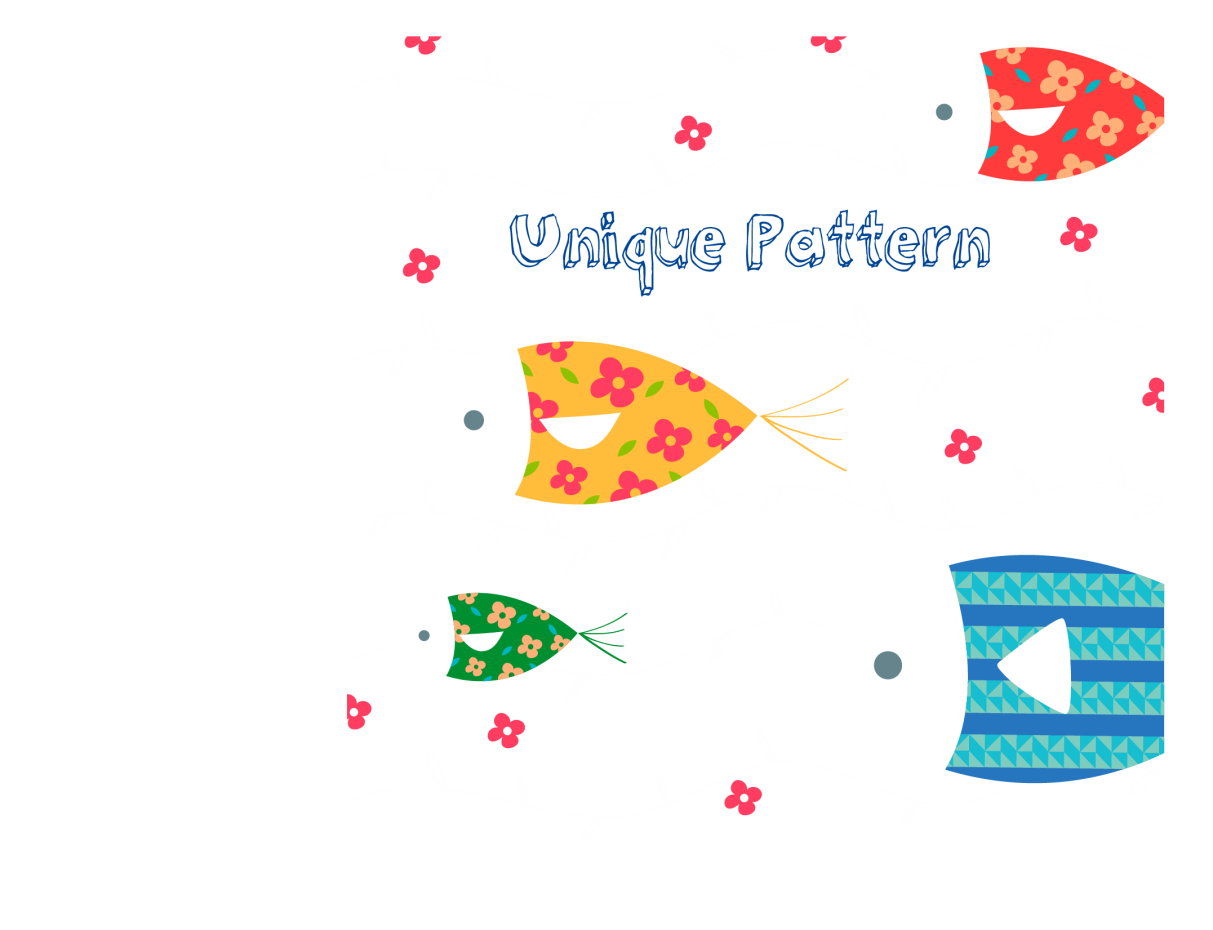 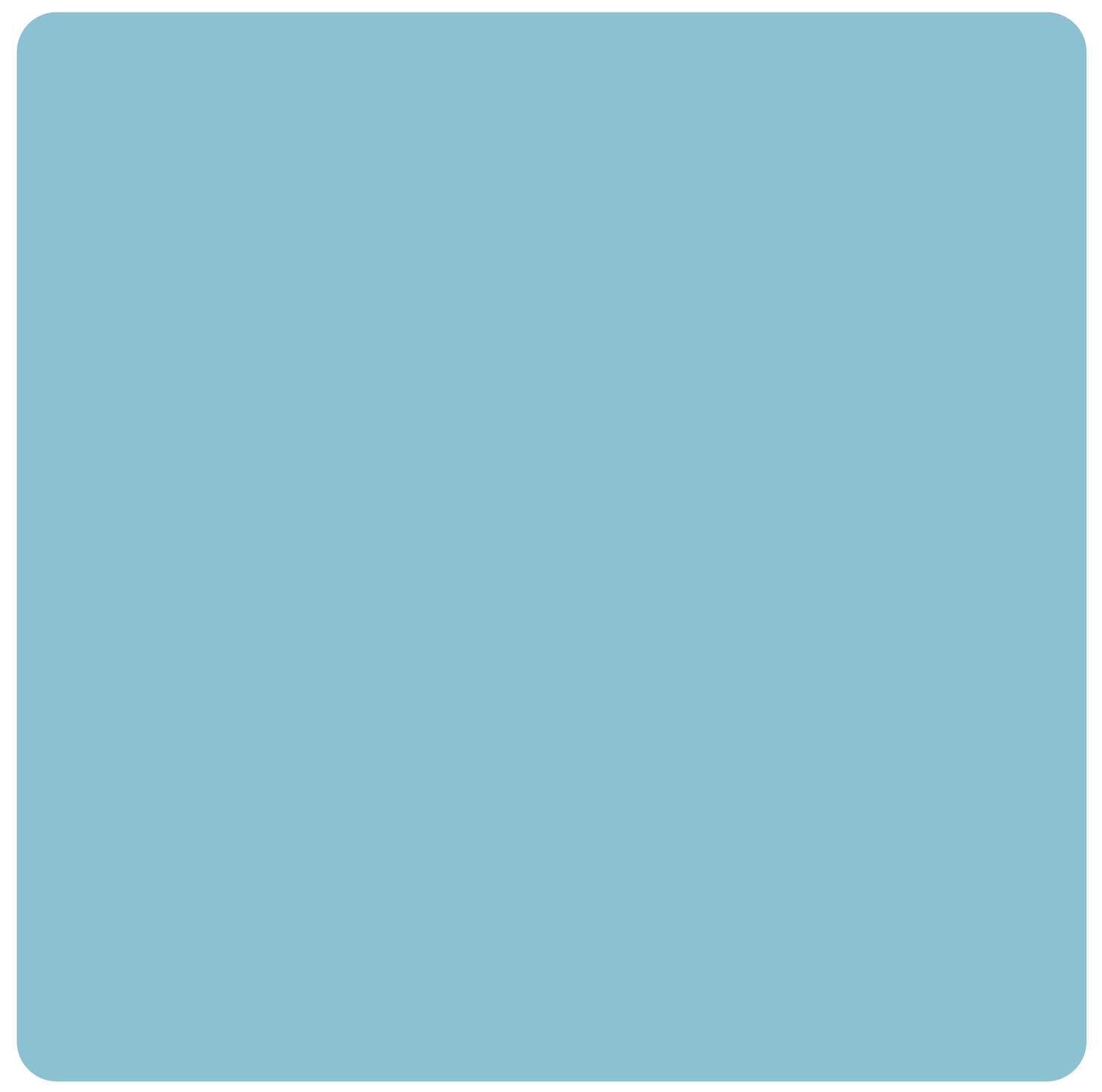 请输入标题
请输入标题
请输入标题
请输入标题
请输入标题
请输入标题
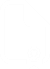 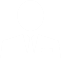 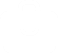 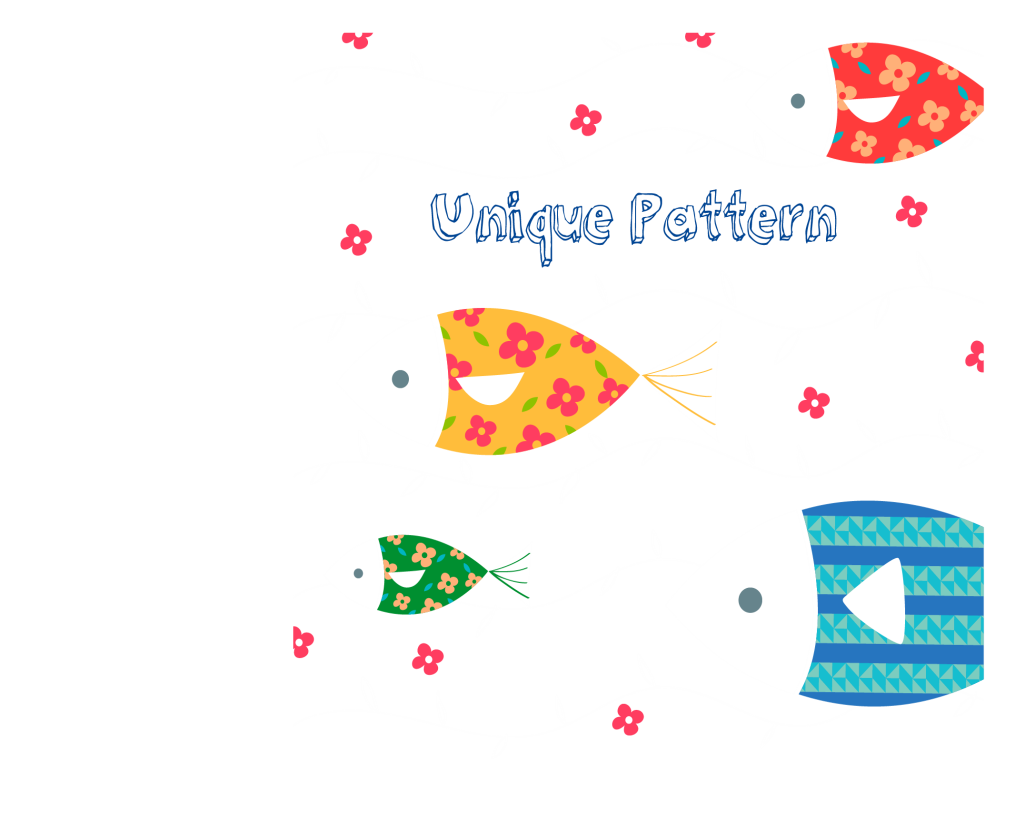 在此录入上述图表的综合描述说明
在此录入上述图表的综合描述说明
在此录入上述图表的综合描述说明
在此录入上述图表的综合描述说明
在此录入上述图表的综合描述说明
在此录入上述图表的综合描述说明
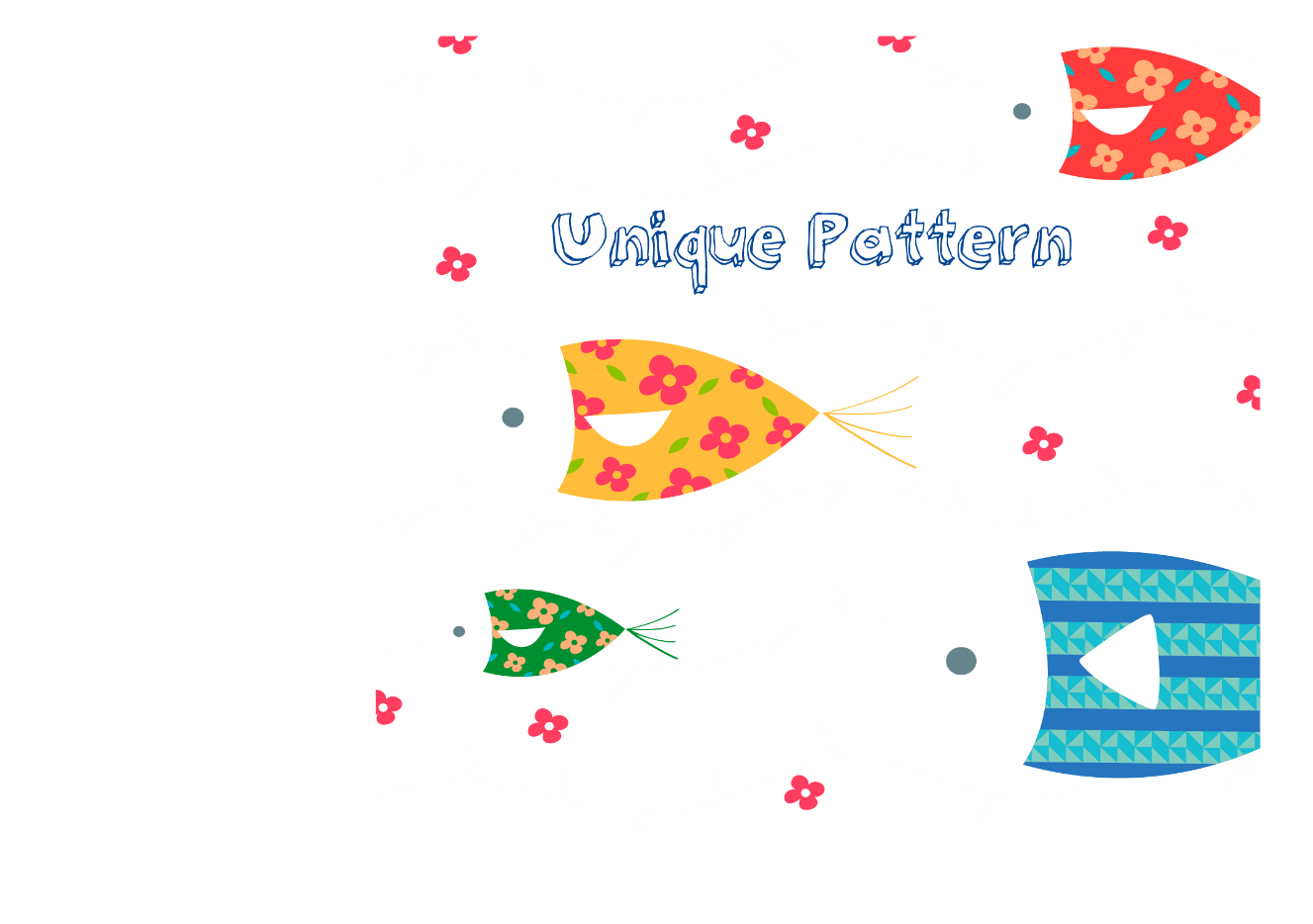 2016
2013
2014
2015
2017
2018
请输入标题
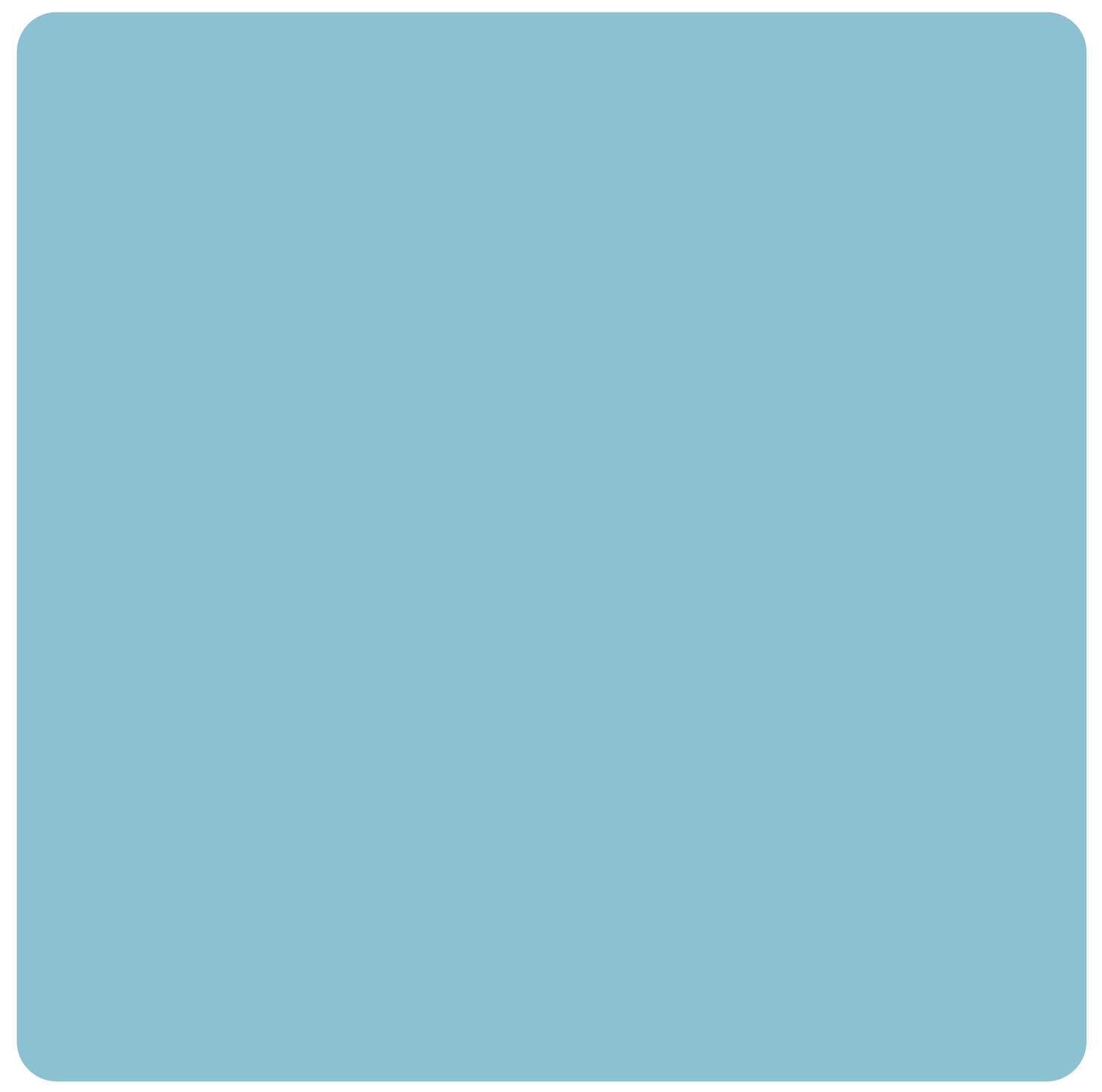 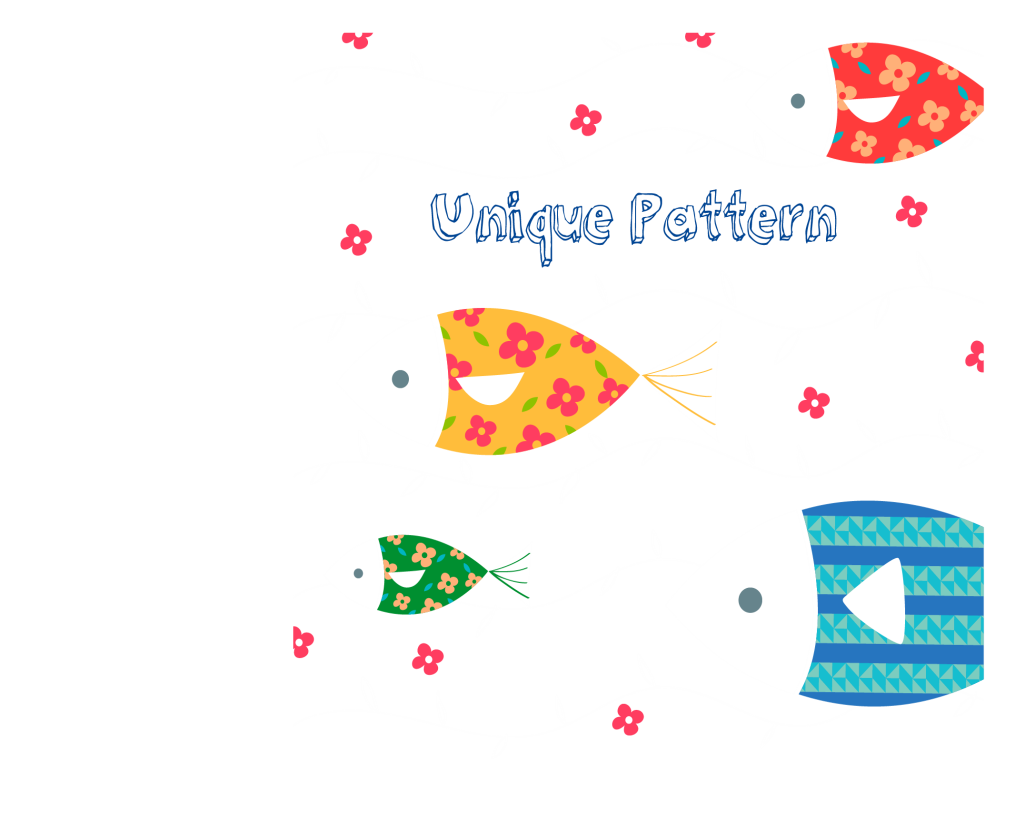 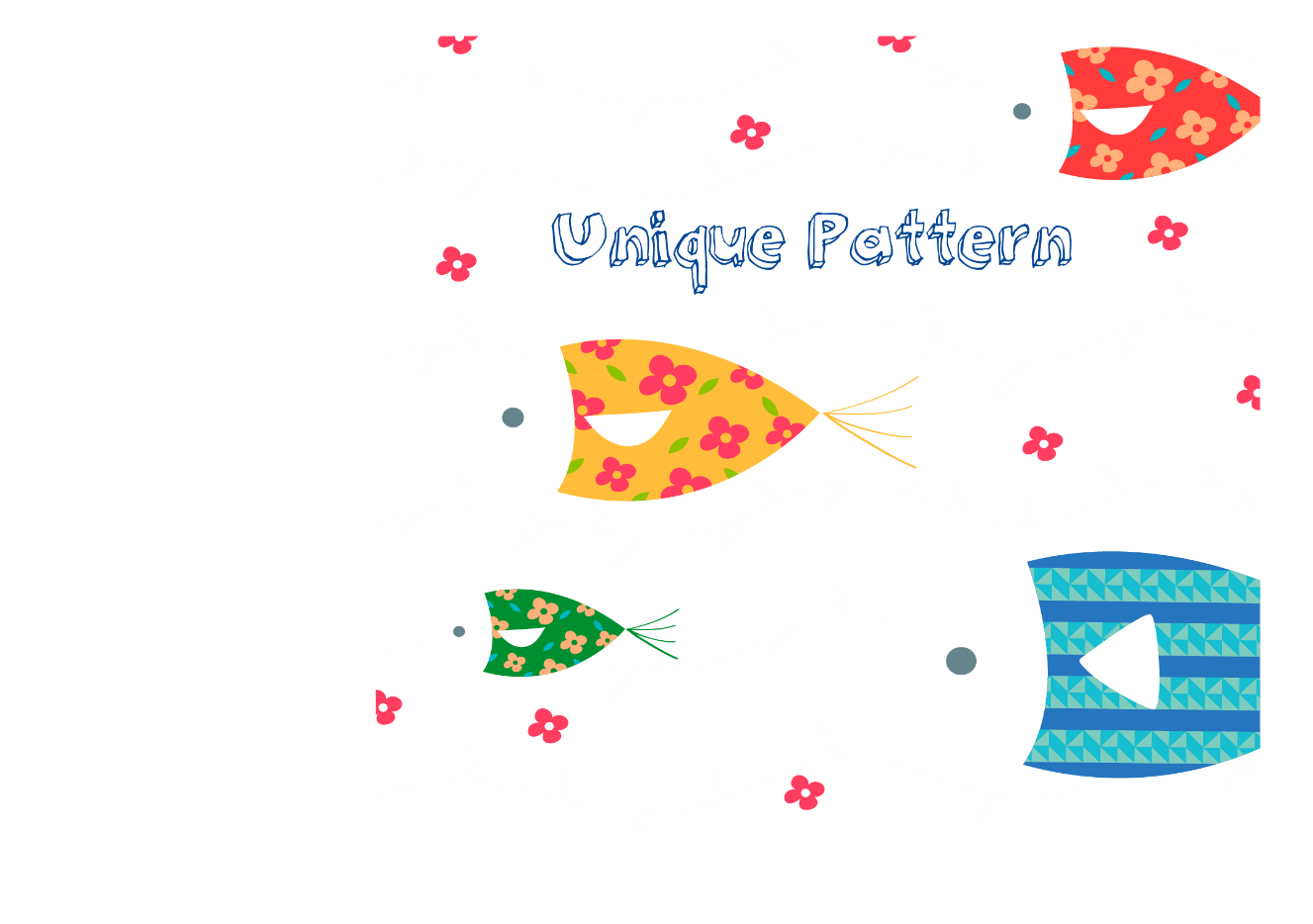 在此录入上述图表的综合描述说明，在此录入上述图表的综合描述说明，在此录入上述图表的综合描述说明。在此录入上述图表的综合描述说明，
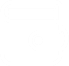 标题
标题
标题
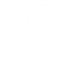 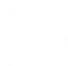 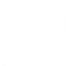 在此录入上述图表的综合描述说明，
在此录入上述图表的综合描述说明，
标题
标题
请输入标题
标题
标题
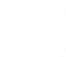 在此录入上述图表的综合描述说明，
在此录入上述图表的综合描述说明，
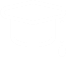 标题
请输入标题
请输入标题
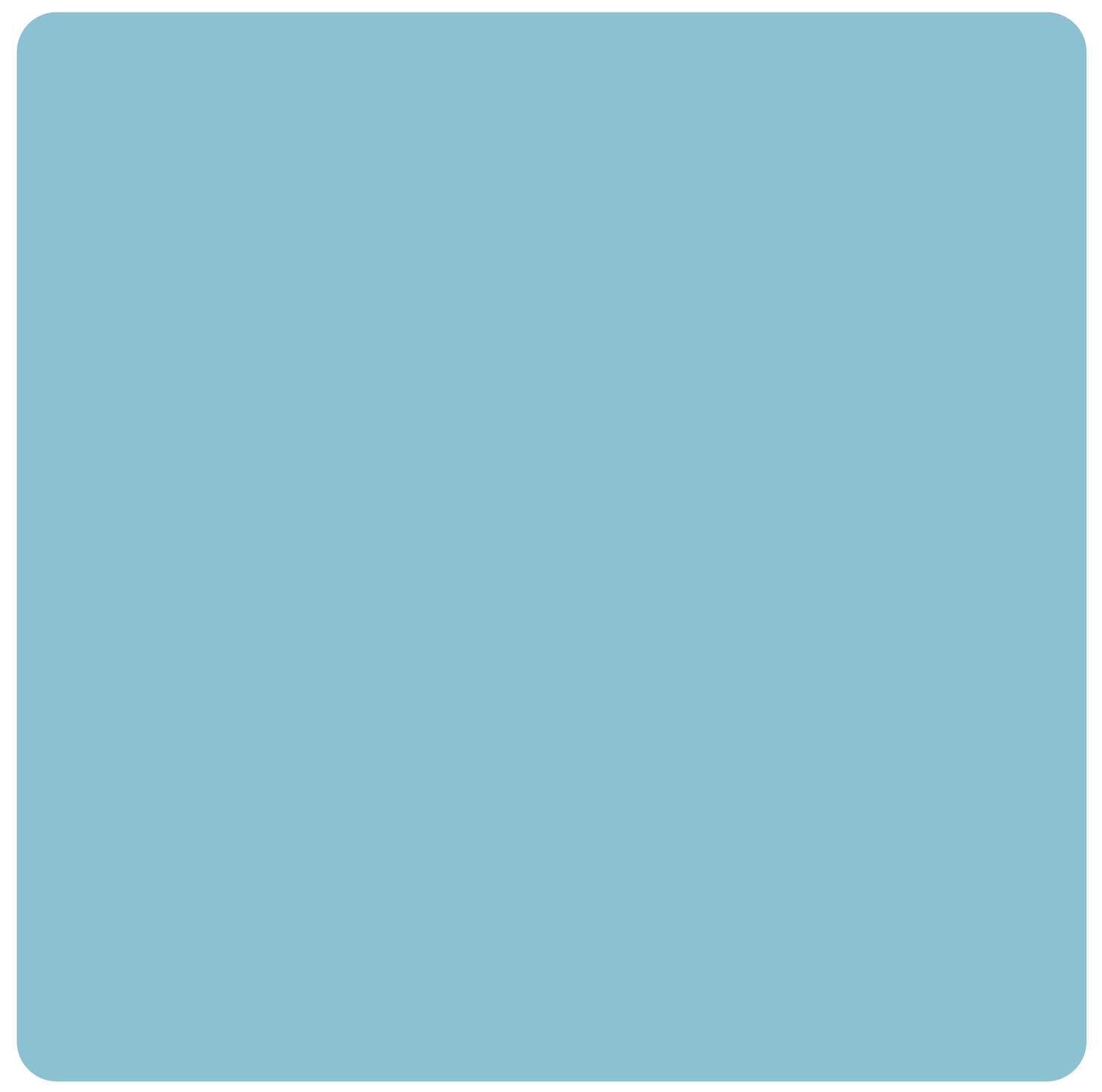 请输入标题
请输入标题
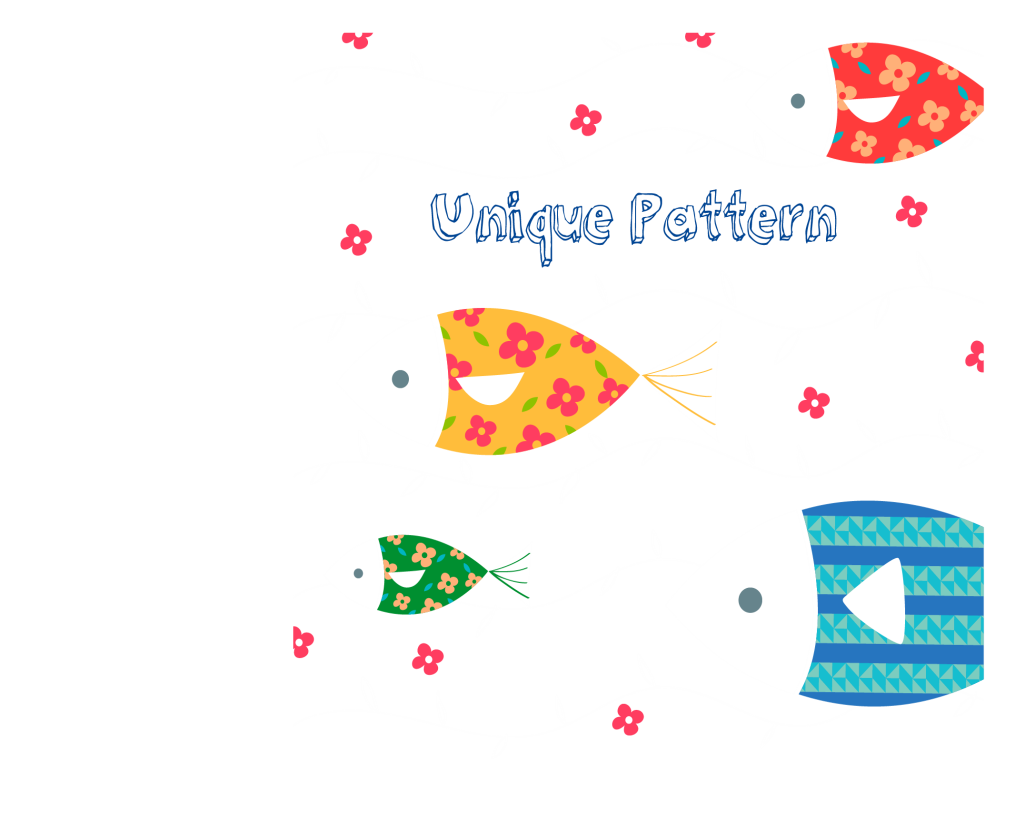 在此录入上述图表的综合描述说明，
在此录入上述图表的综合描述说明，
在此录入上述图表的综合描述说明，
在此录入上述图表的综合描述说明，
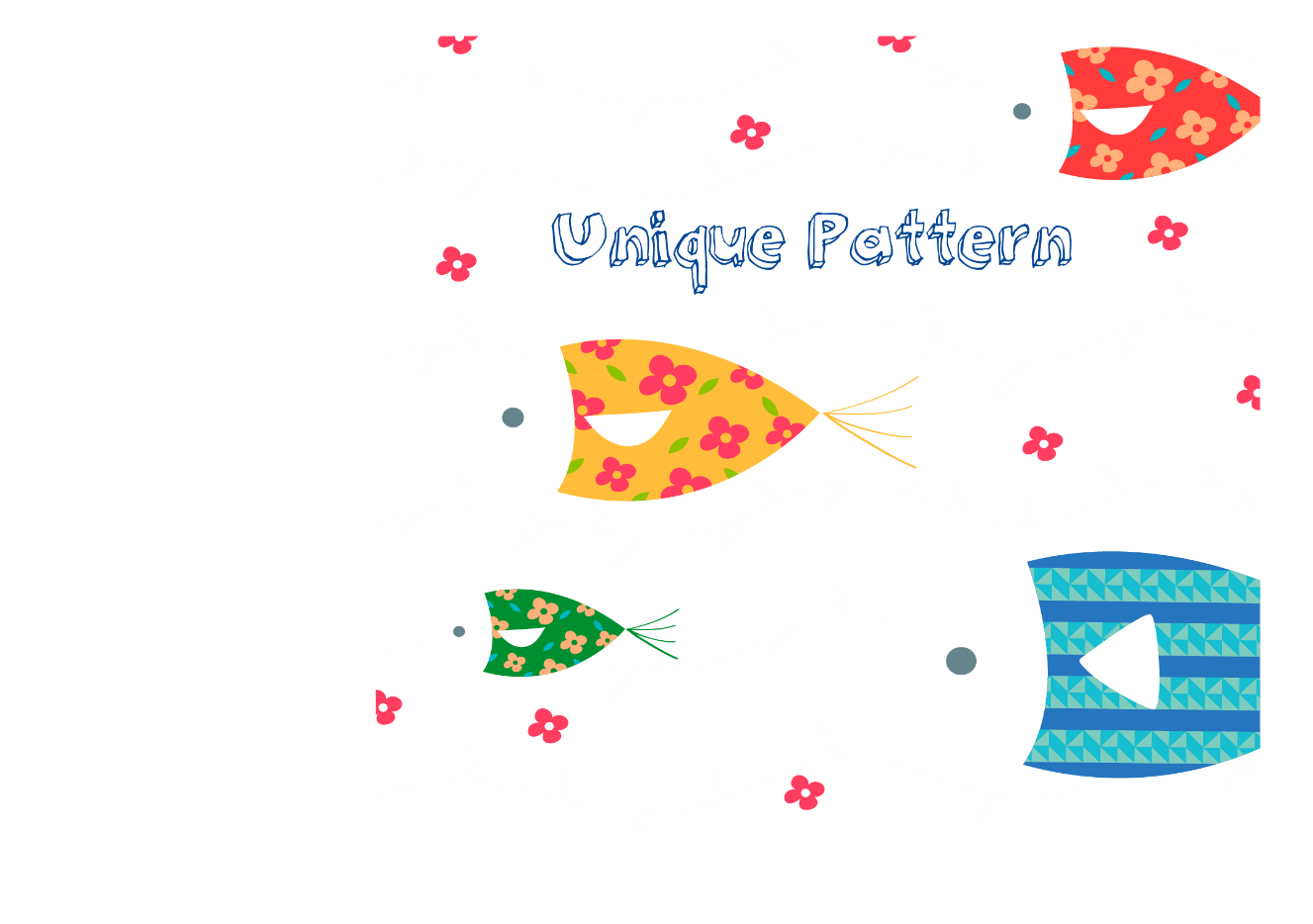 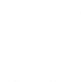 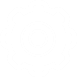 请输入标题
请输入标题
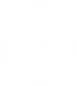 请输入标题
请输入标题
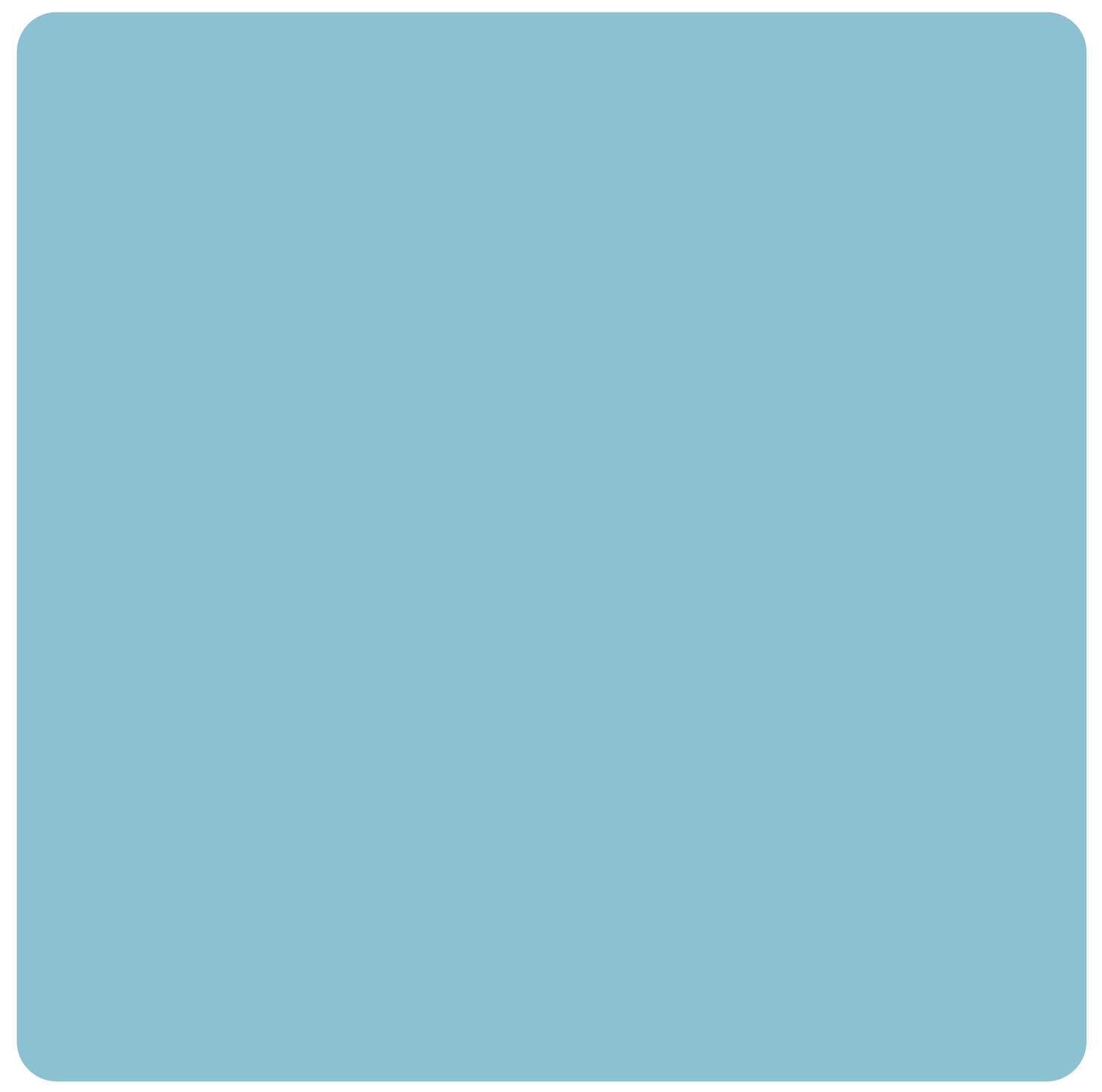 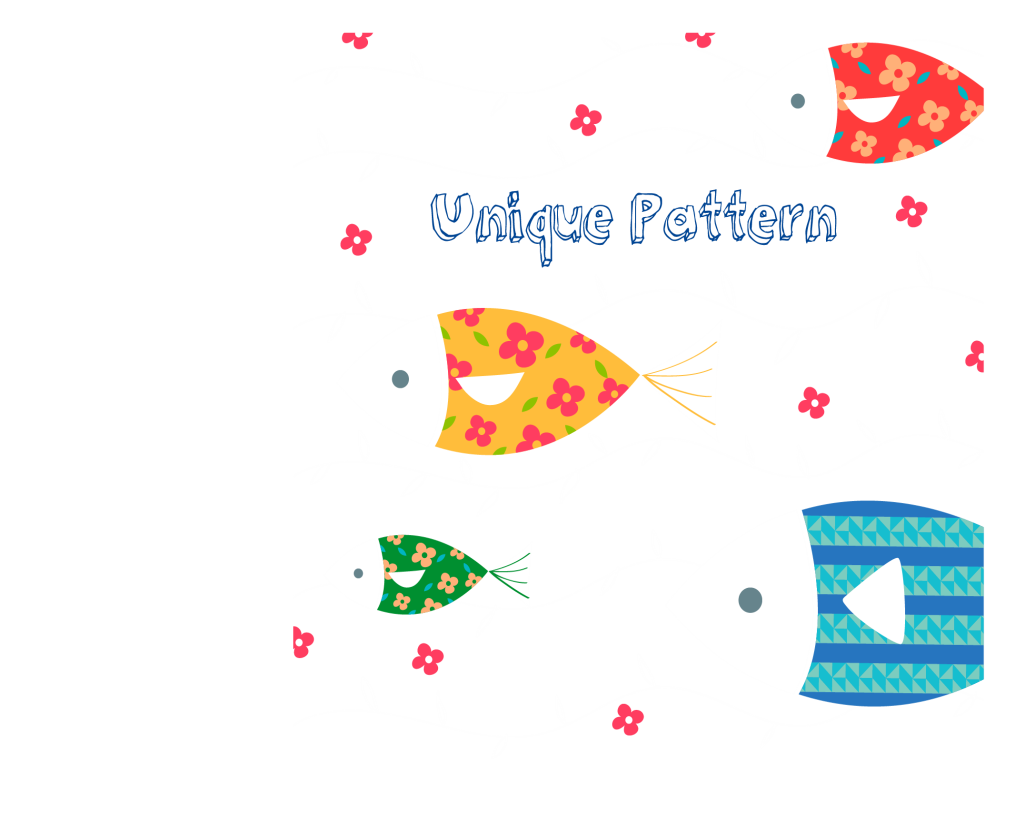 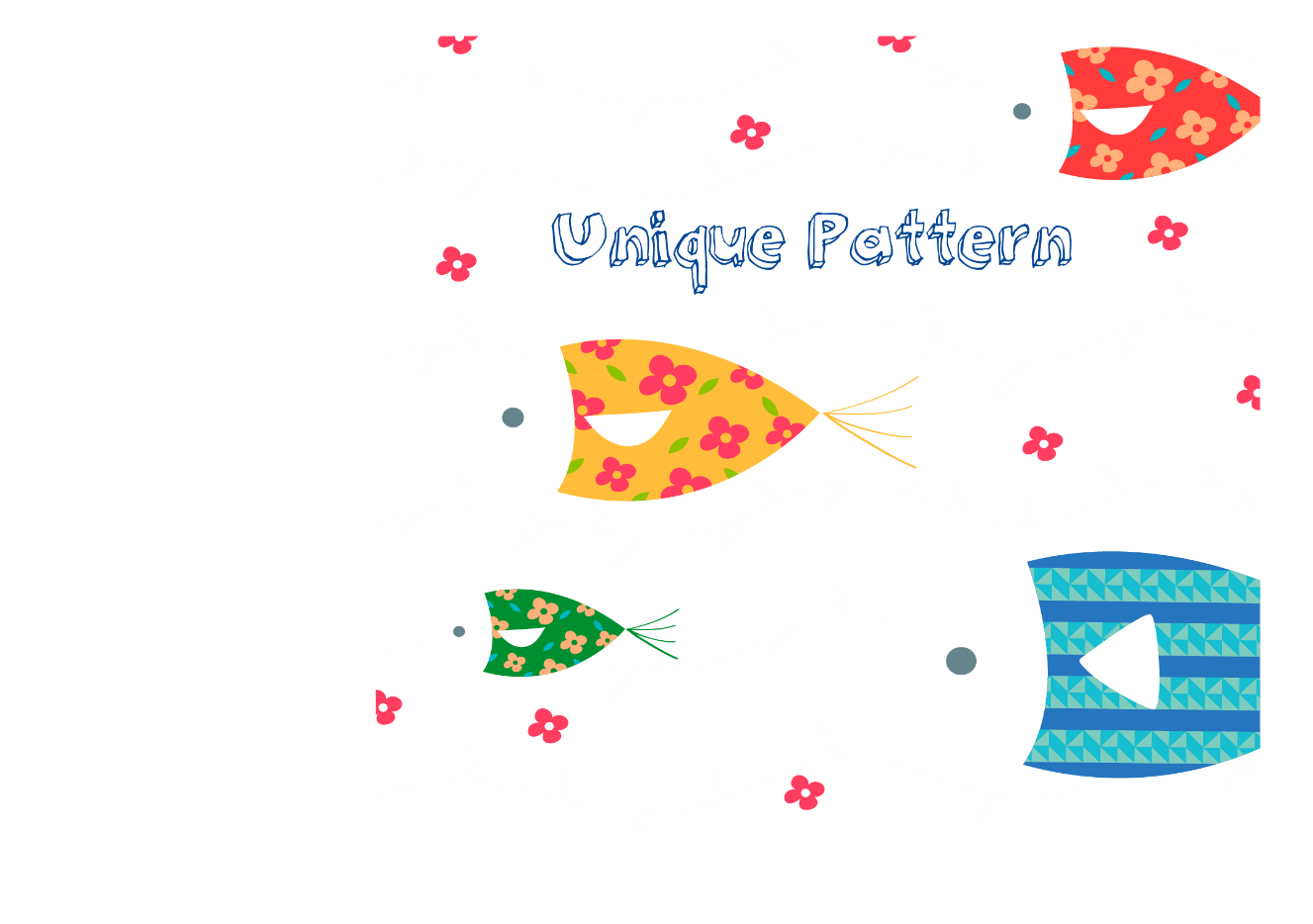 请输入标题

在此录入上述图表的综合描述说明，
请输入标题

在此录入上述图表的综合描述说明，
请输入标题
在此录入上述图表的综合描述说明，
请输入标题

在此录入上述图表的综合描述说明，
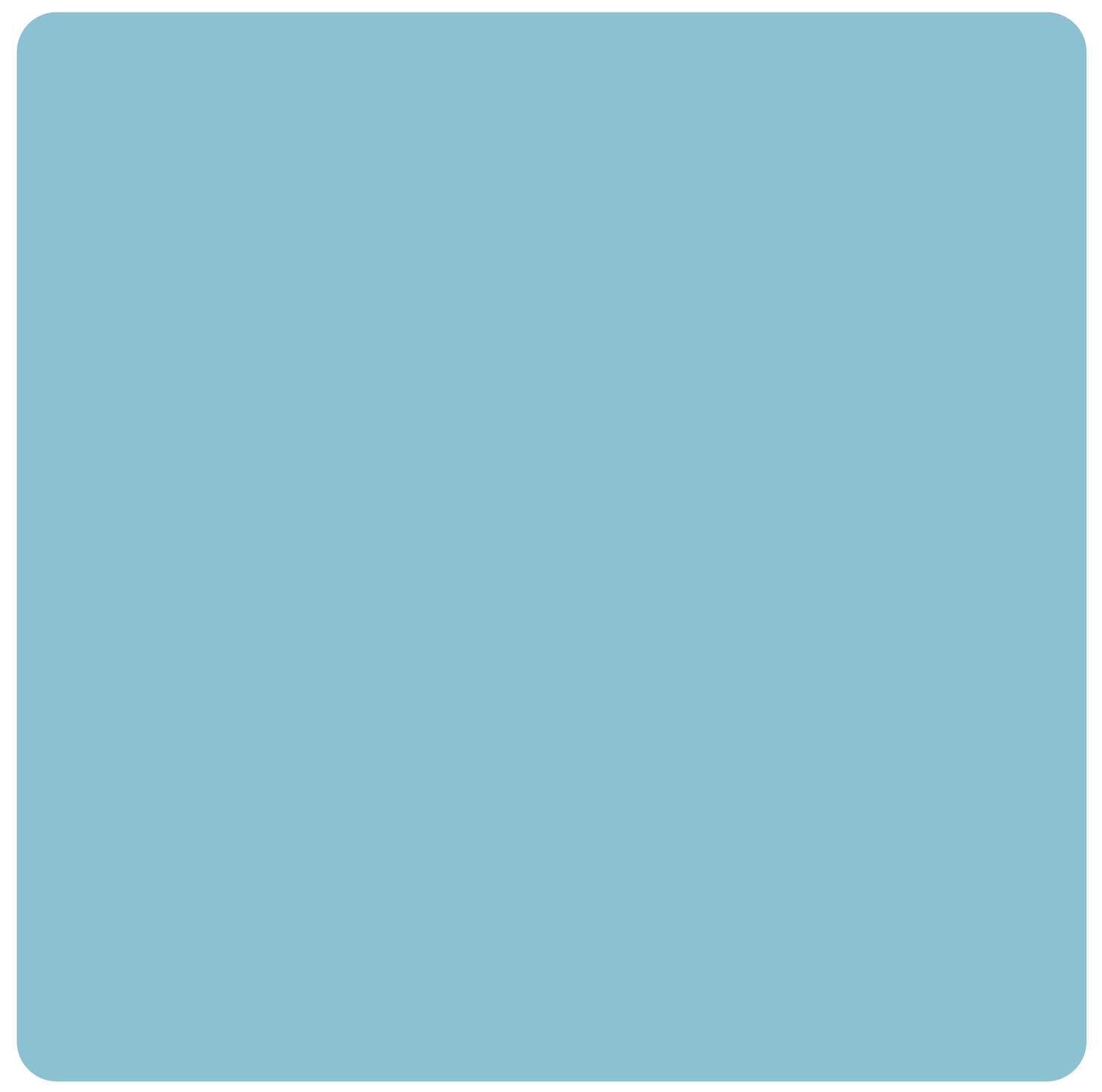 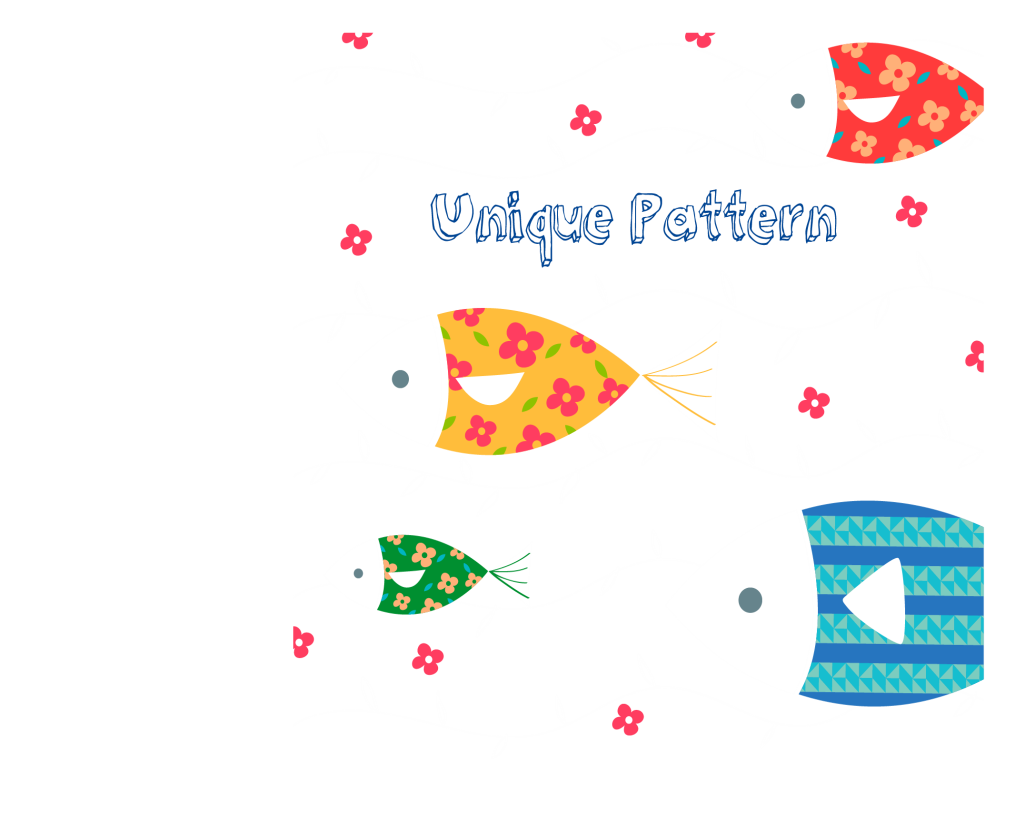 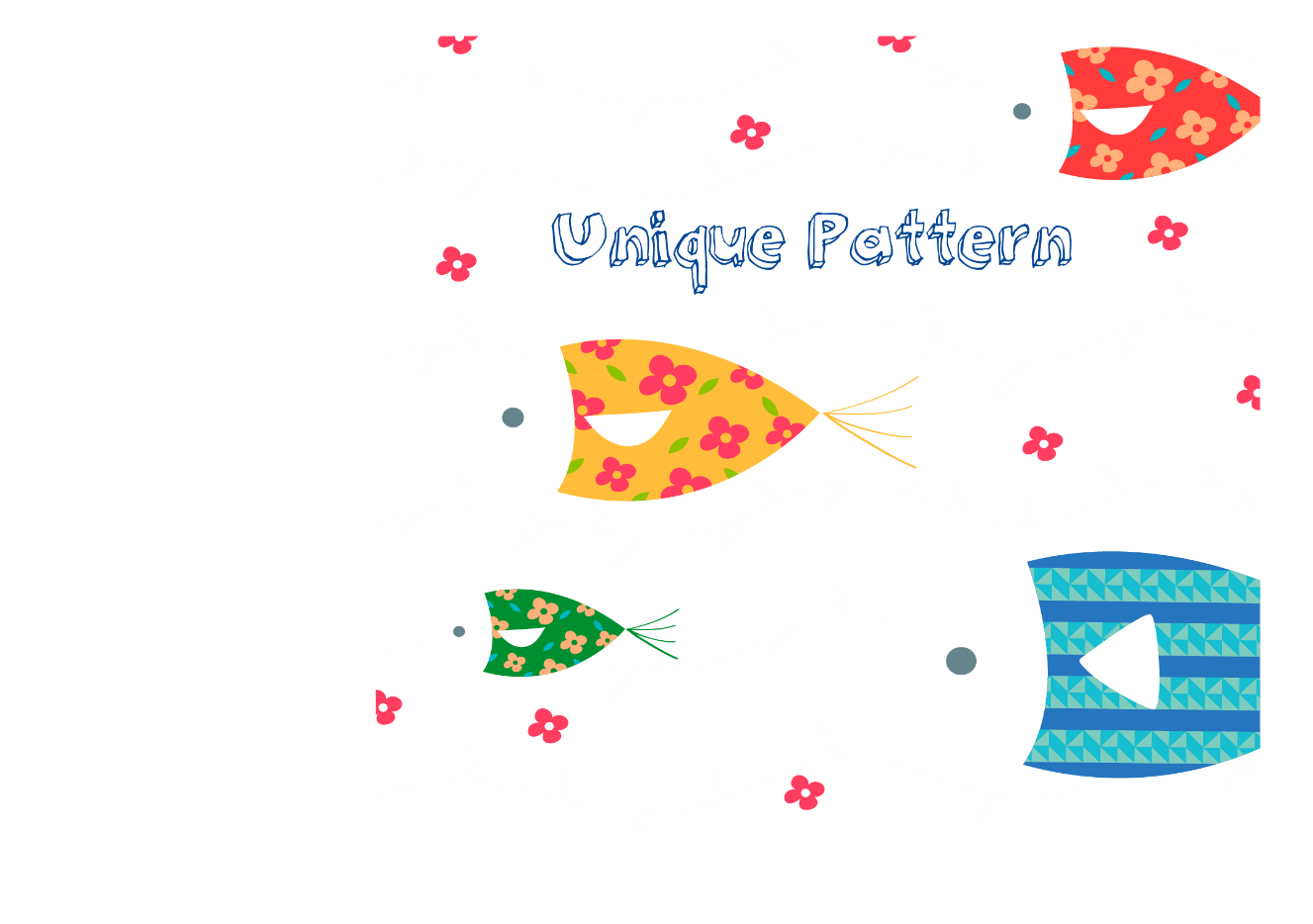 请输入标题
在此录入图表的综合描述说明，在此录入上述图表的描述说明，在此录入上述图表的描述说明。在此录入上述图表的描述说明。在此录入图表的综合描述说明，
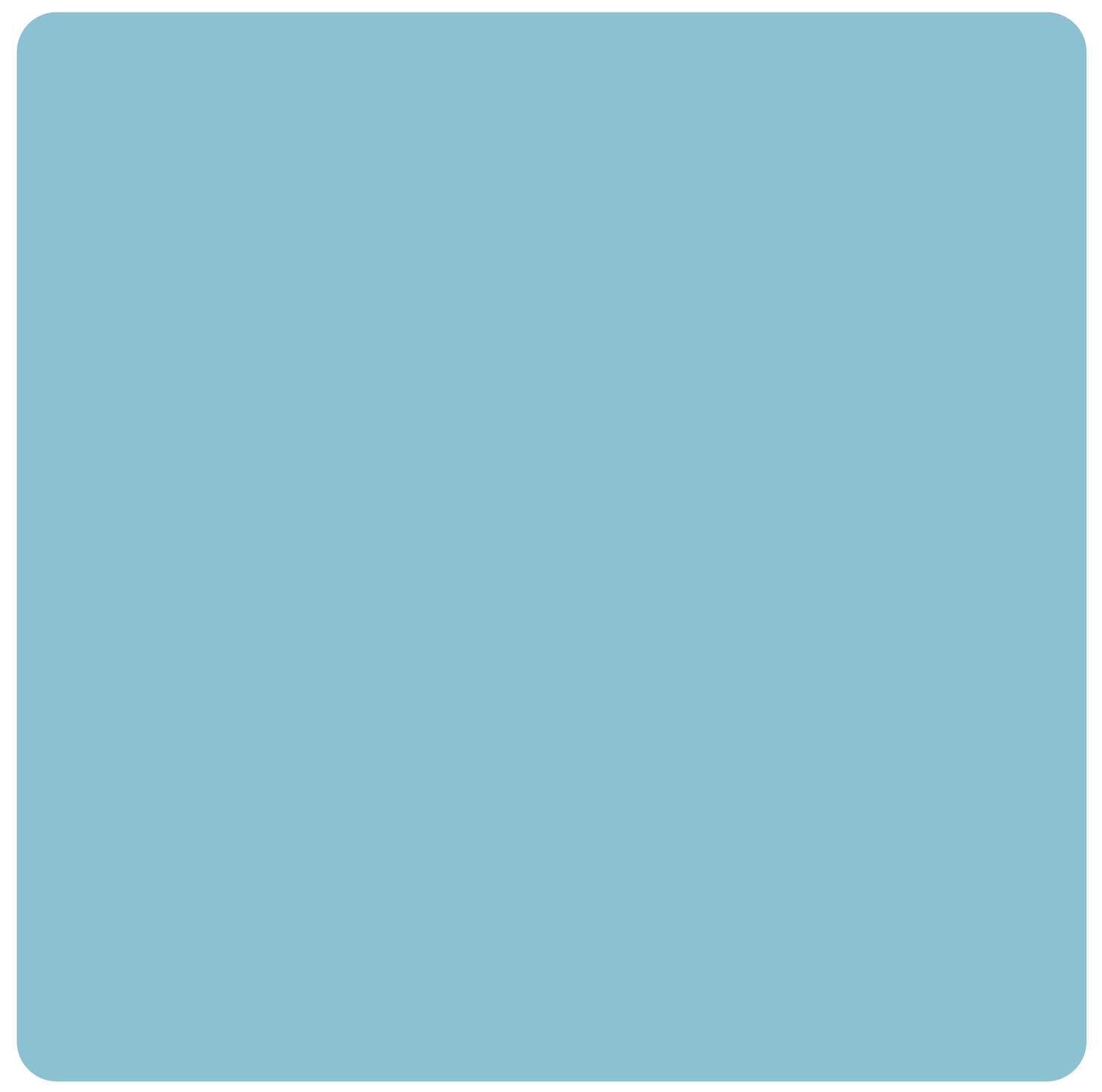 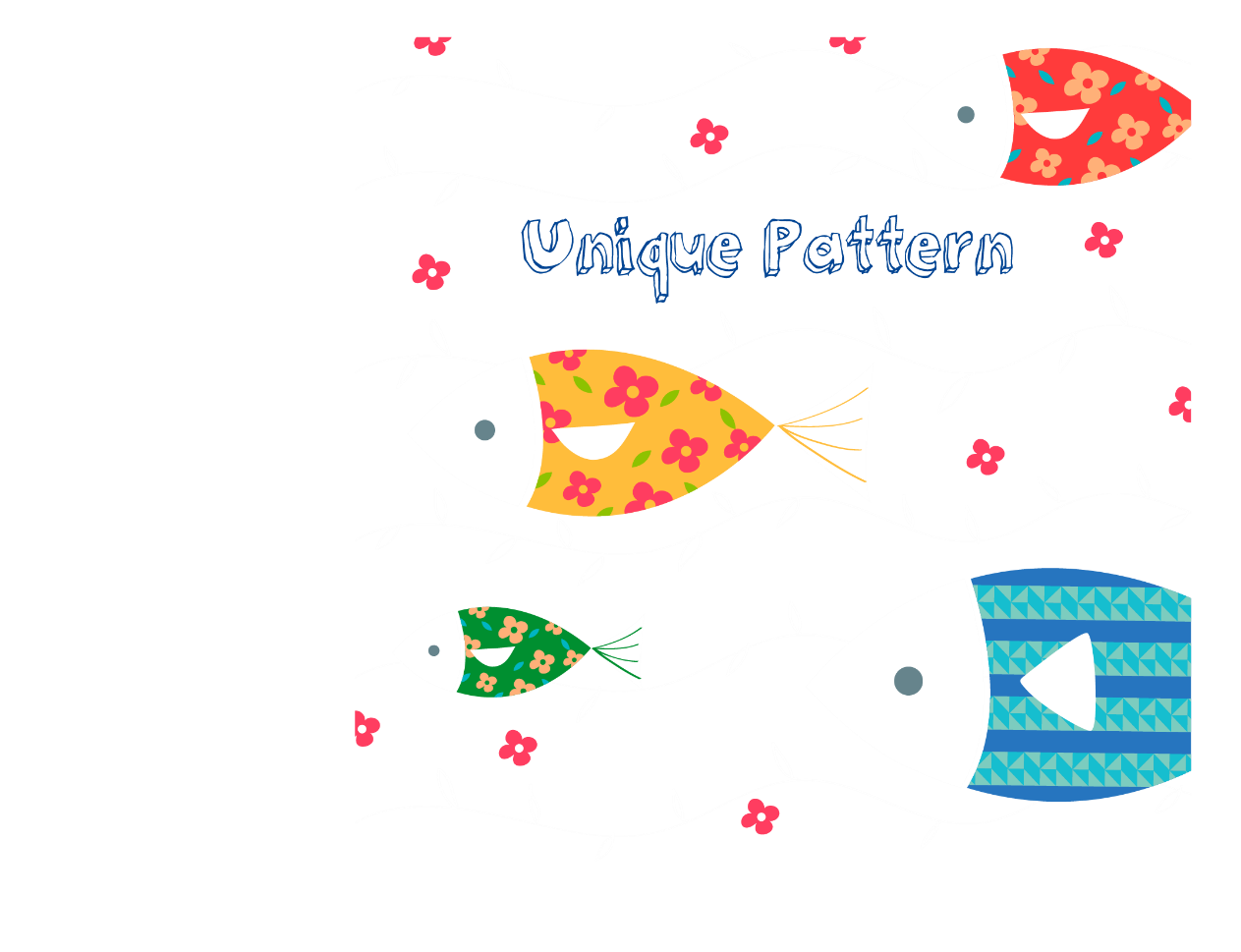 第四章节
Take my wine in my own cup, friend.
It loses its wreath of foam when poured into that of others.
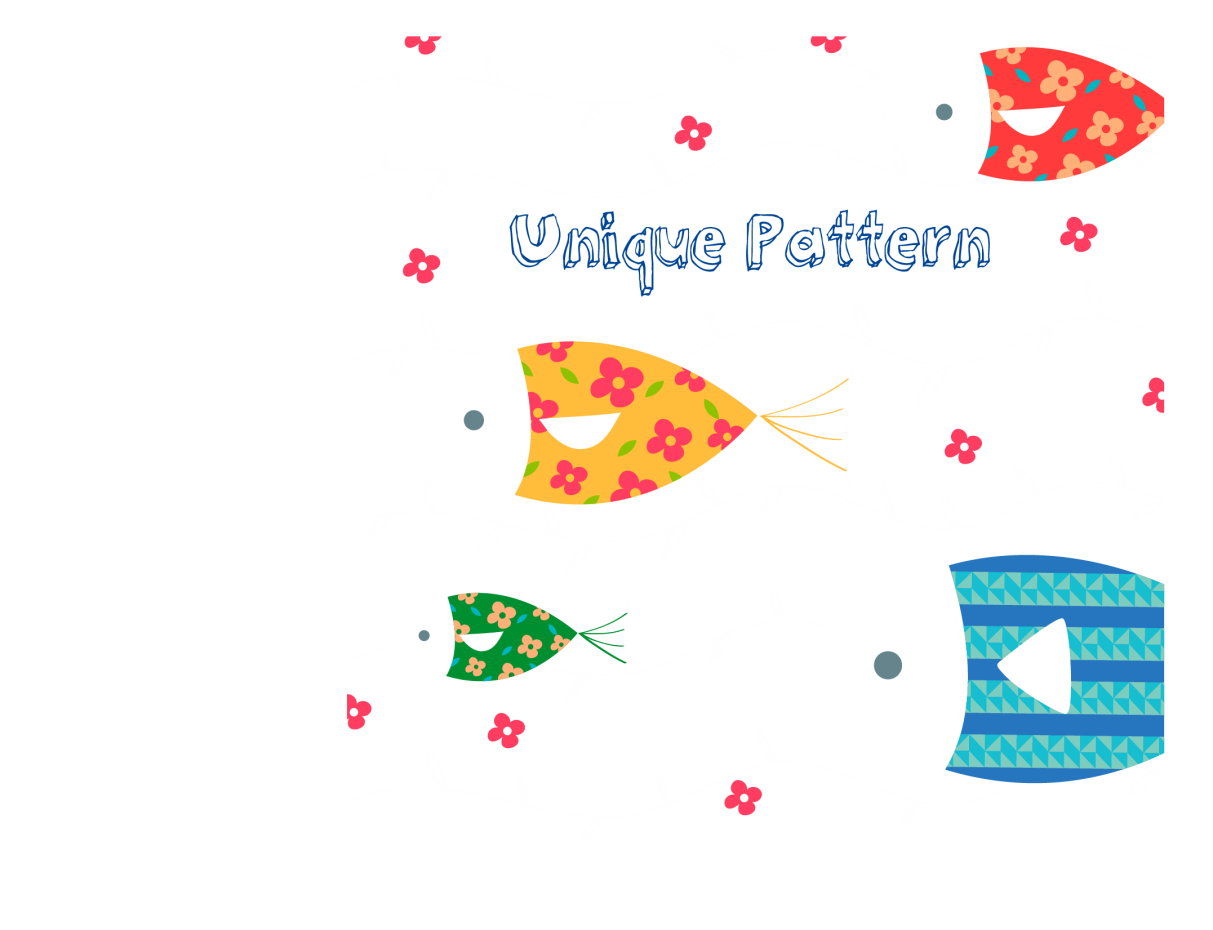 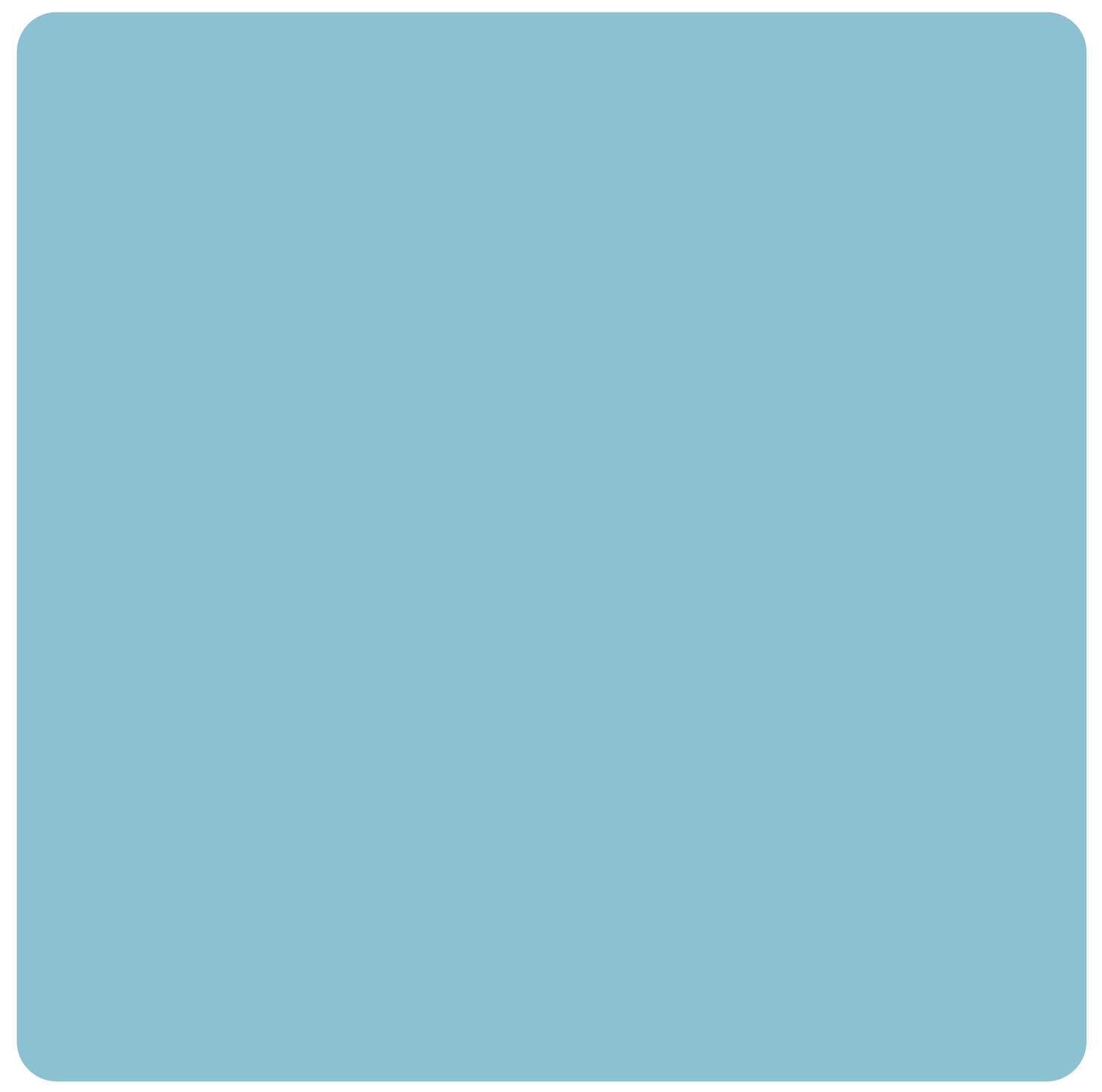 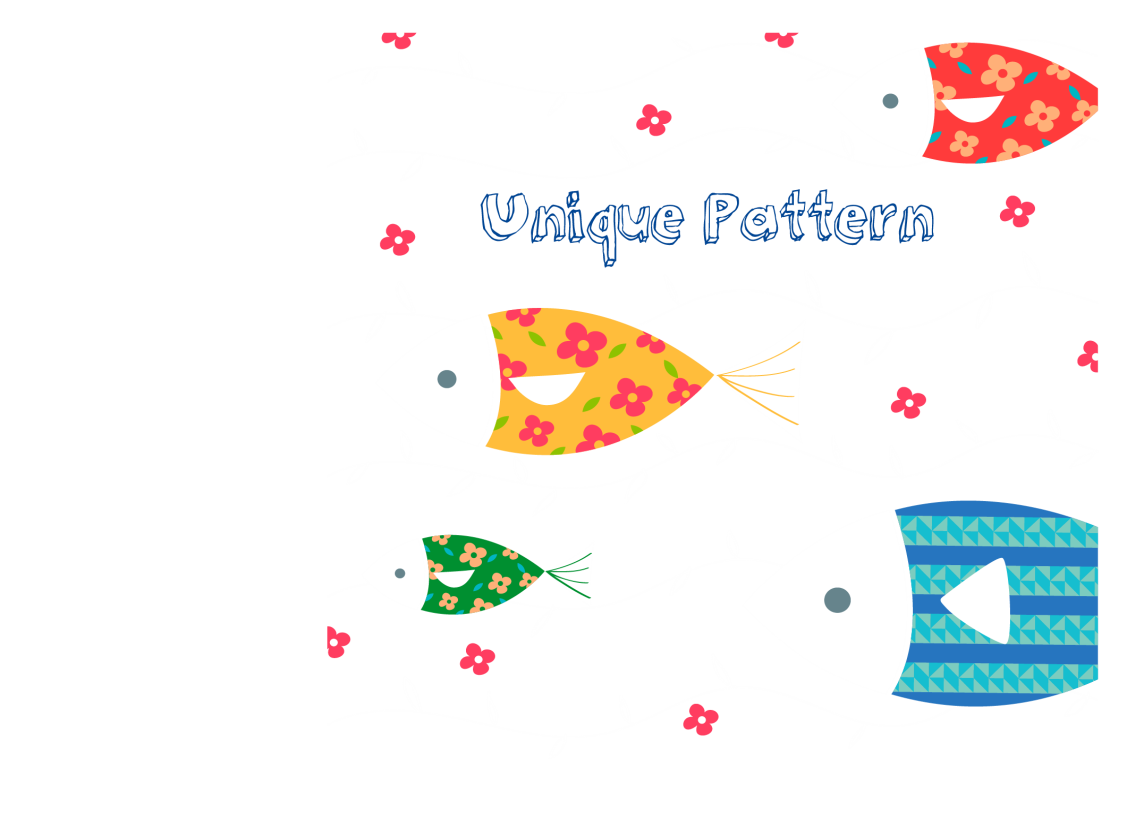 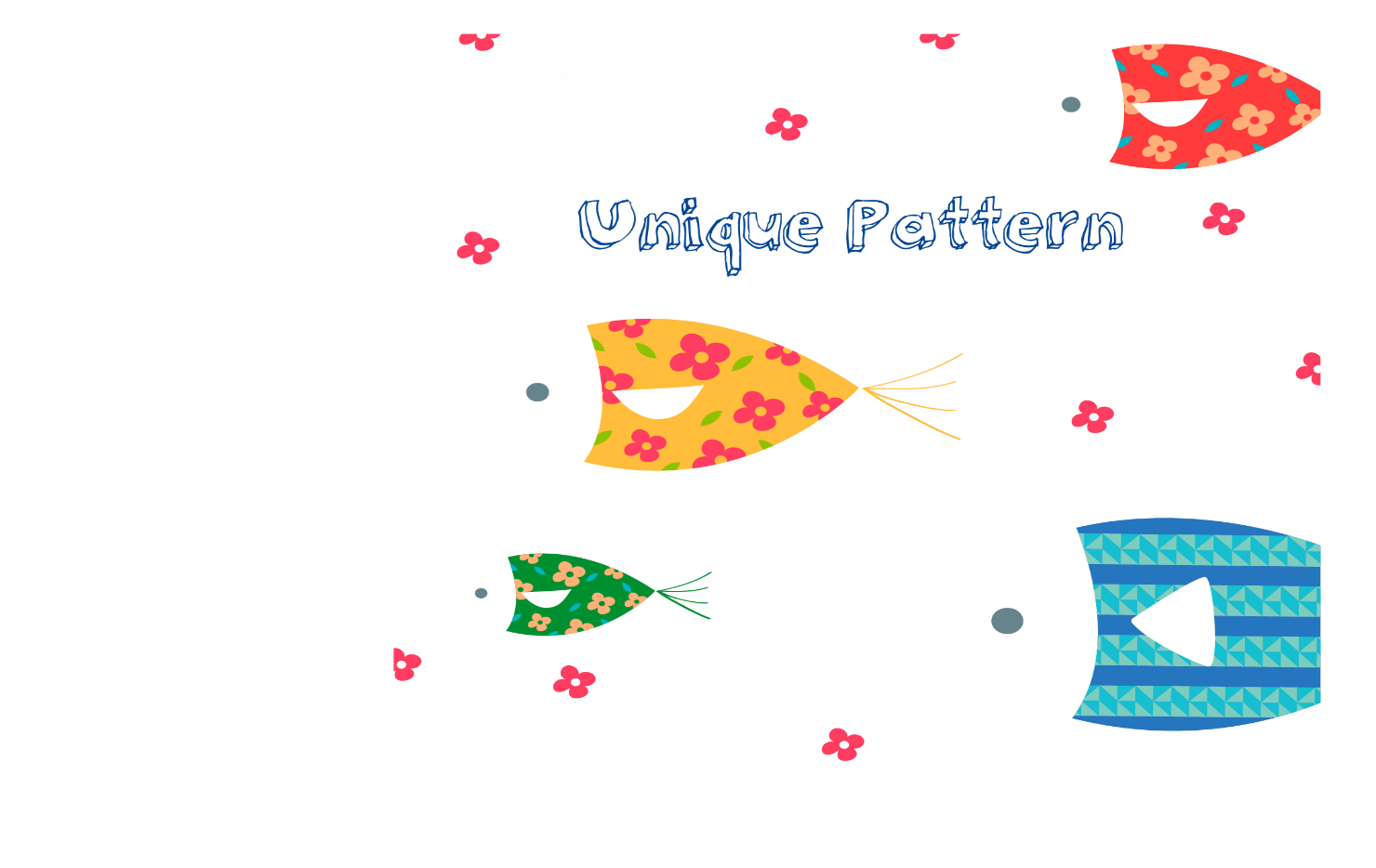 请输入标题
请输入标题
请输入标题
请输入标题
请输入标题
请输入标题
请输入标题
请输入标题
在此录入上述图表的综合描述说明，在此录入上述图表的综合描述说明，在此录入上述图表的综合描述说明。
在此录入上述图表的综合描述说明，在此录入上述图表的综合描述说明，在此录入上述图表的综合描述说明。
在此录入上述图表的综合描述说明，在此录入上述图表的综合描述说明，在此录入上述图表的综合描述说明。
在此录入上述图表的综合描述说明，在此录入上述图表的综合描述说明，在此录入上述图表的综合描述说明。
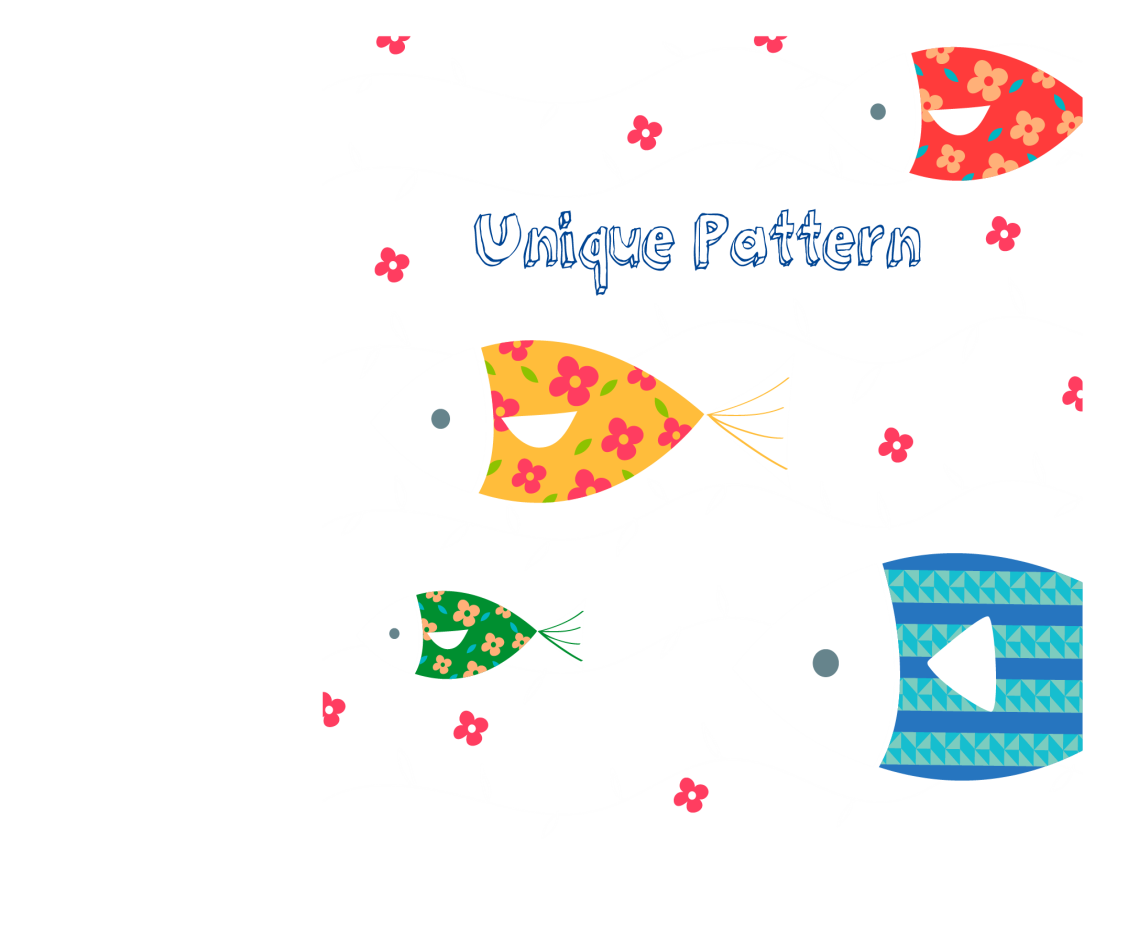 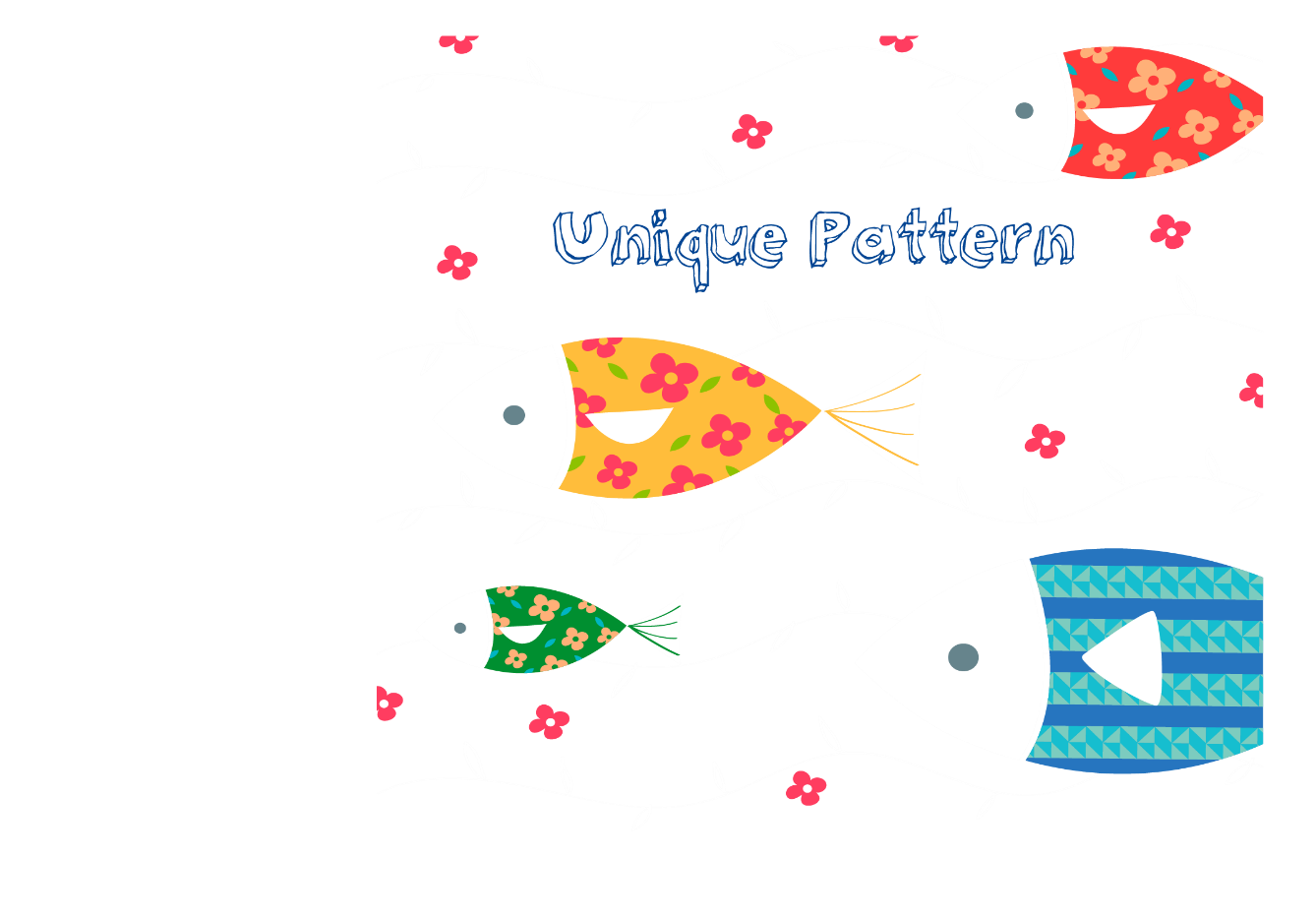 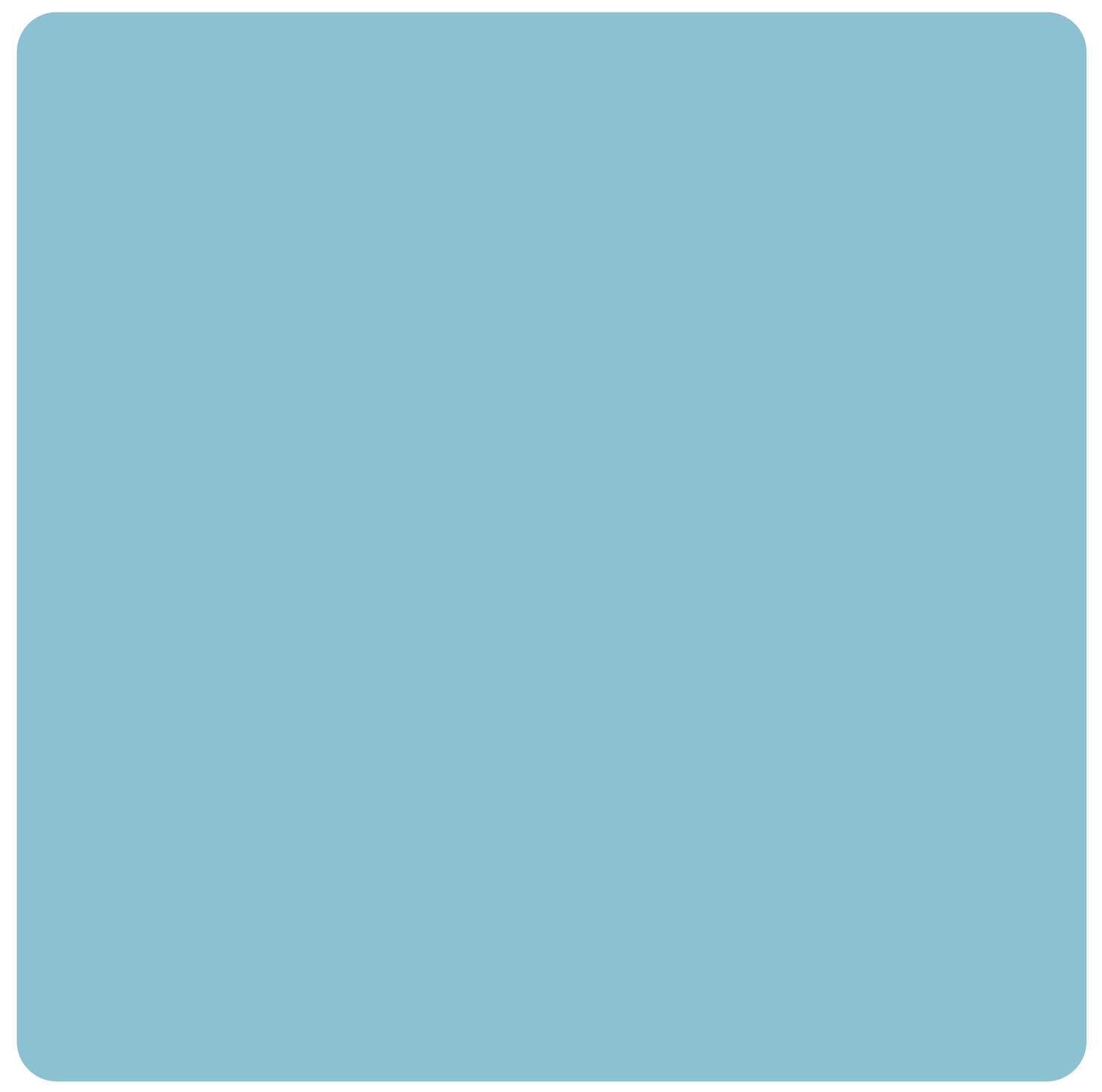 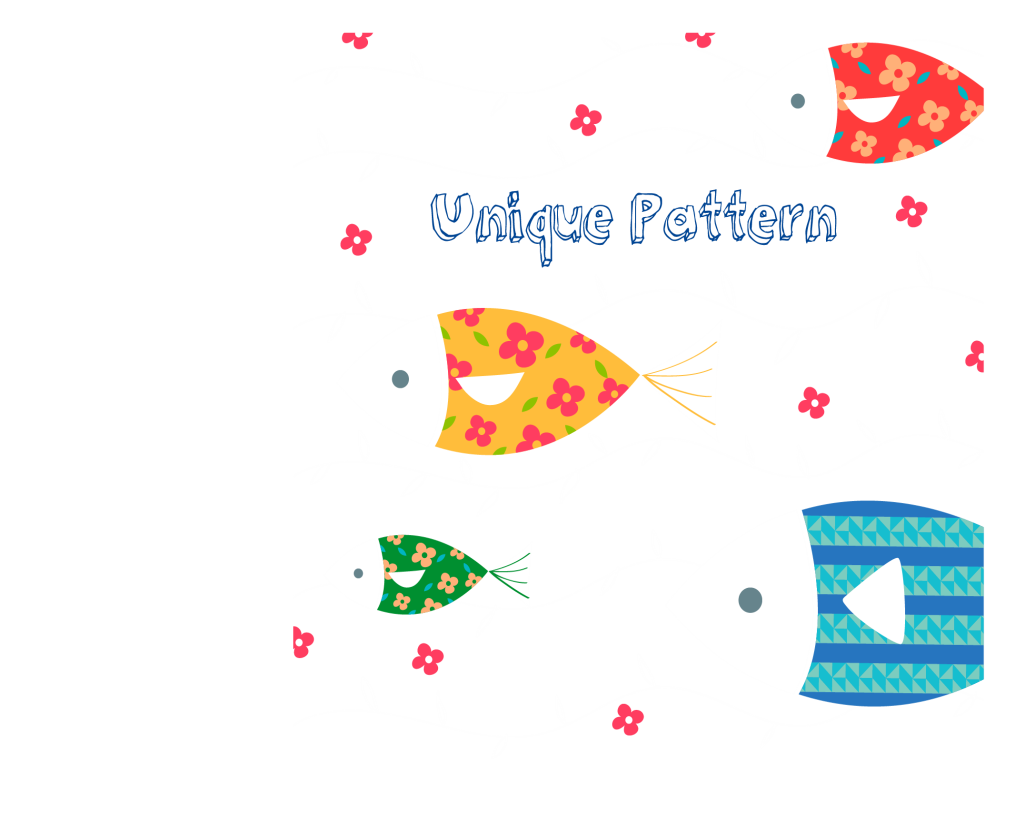 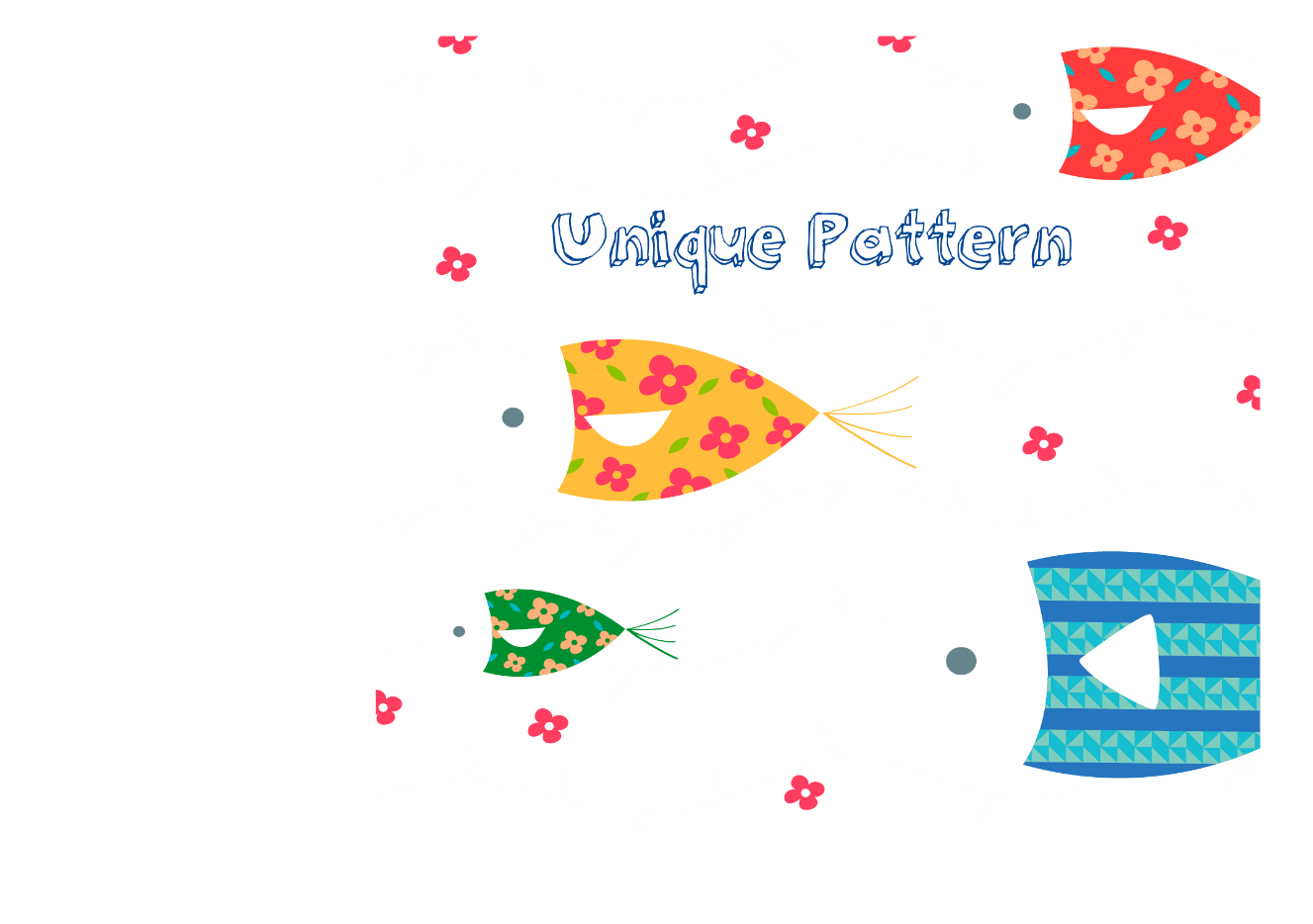 请输入标题
请输入标题
在此录入上述图表的综合描述说明，在此录入上述图表的综合描述说明，在此录入上述图表的综合描述说明。
在此录入上述图表的综合描述说明，在此录入上述图表的综合描述说明，在此录入上述图表的综合描述说明。
请输入标题
请输入标题
在此录入上述图表的综合描述说明，在此录入上述图表的综合描述说明，在此录入上述图表的综合描述说明。
在此录入上述图表的综合描述说明，在此录入上述图表的综合描述说明，在此录入上述图表的综合描述说明。
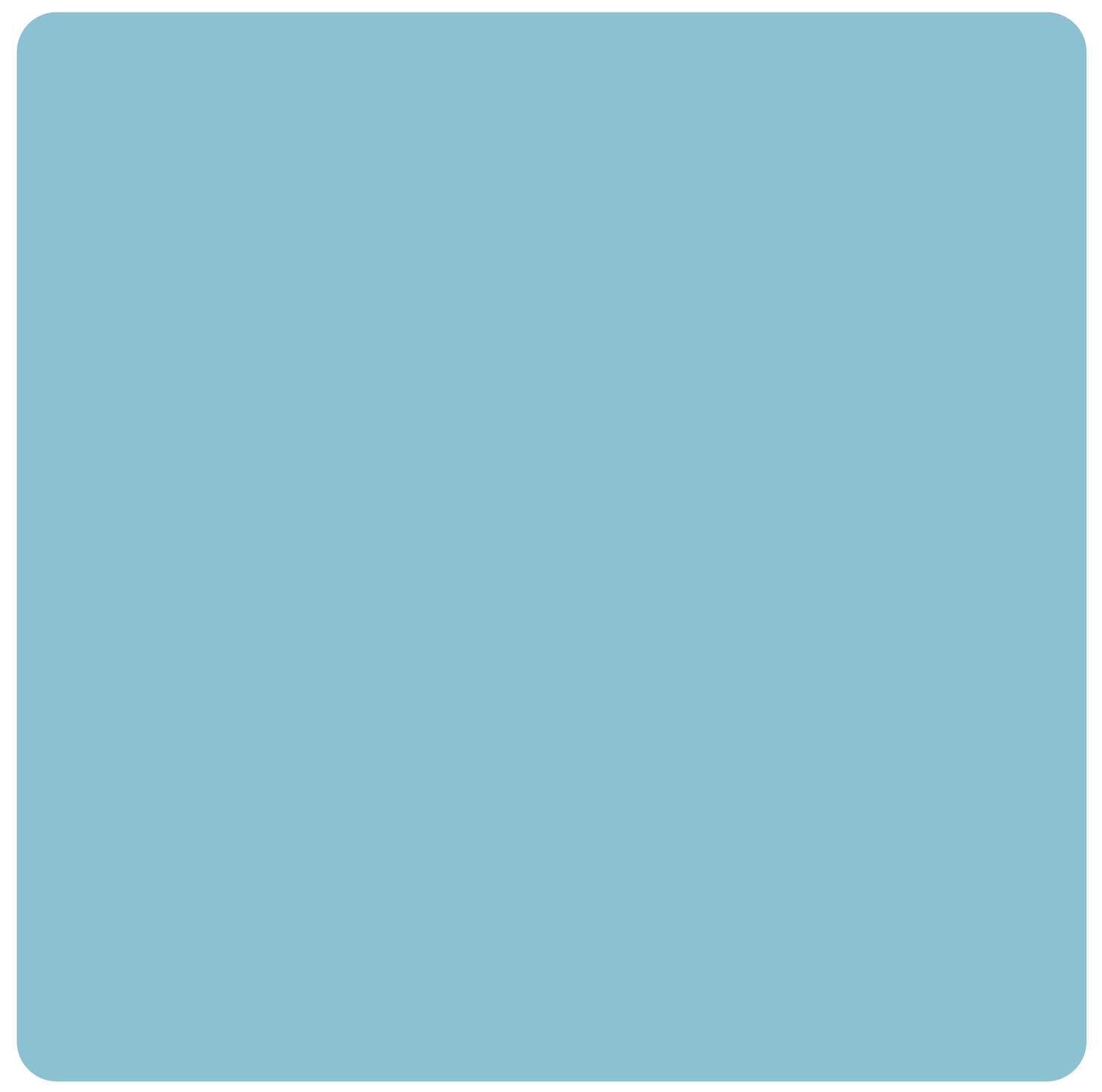 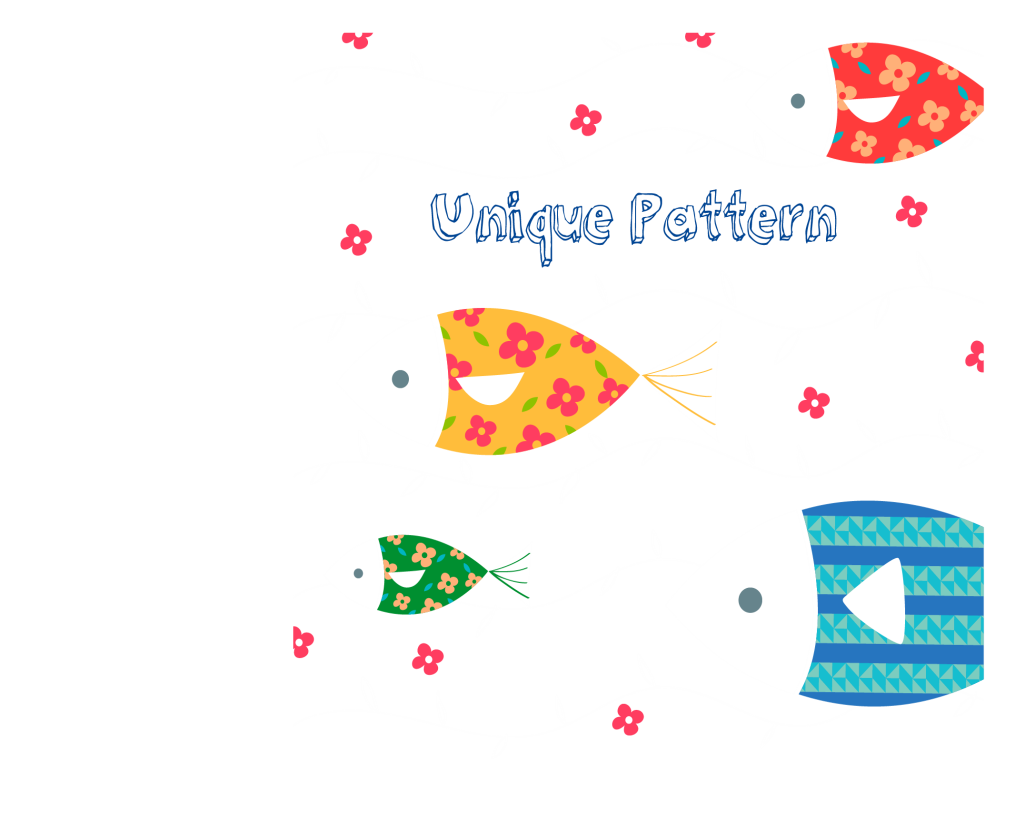 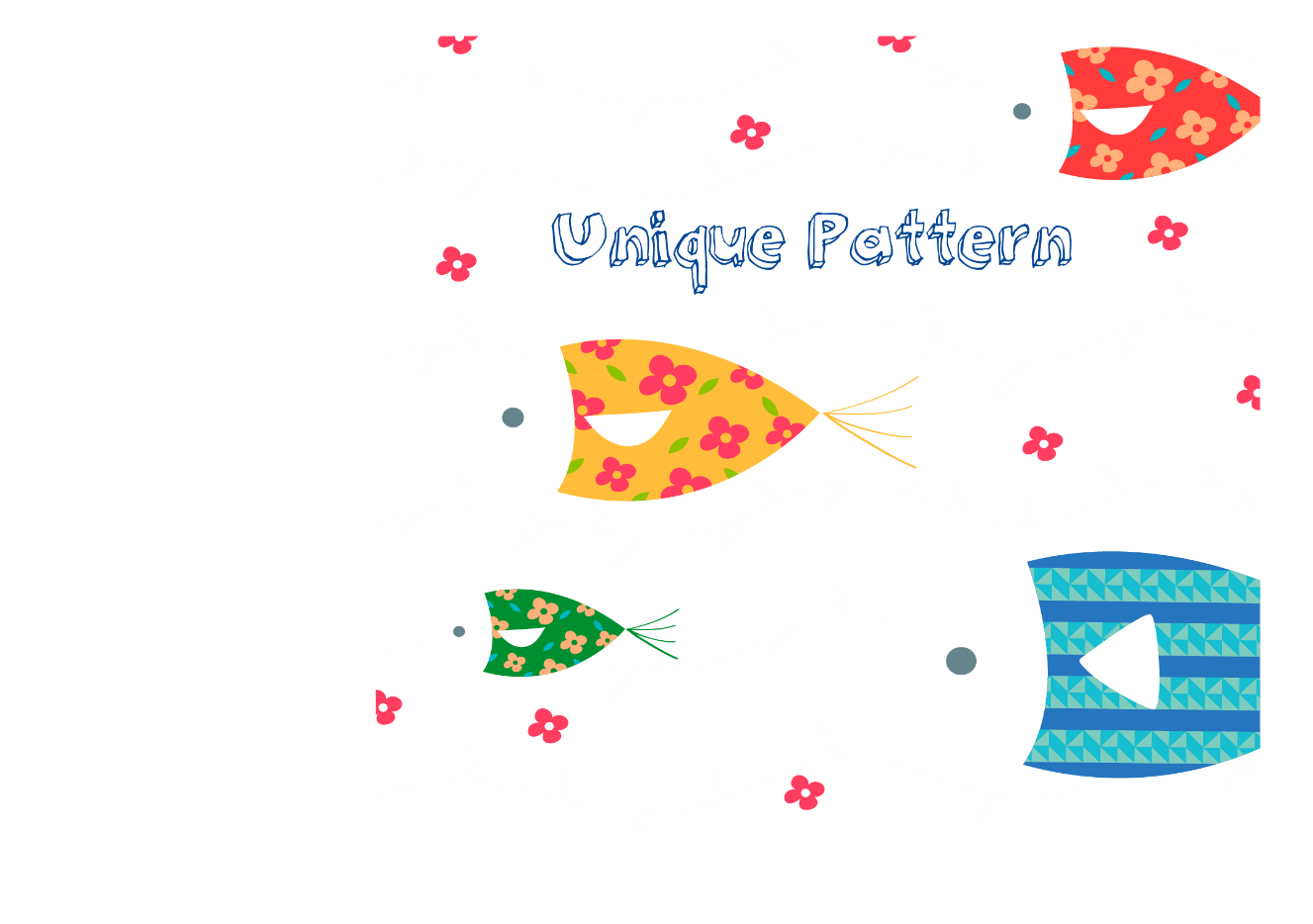 请输入标题
70%
请输入标题
30%
请输入标题
在此录入上述图表的综合描述说明，
在此录入上述图表的综合描述说明，
在此录入上述图表的综合描述说明，
请输入标题
40%
在此录入上述图表的综合描述说明，
在此录入上述图表的综合描述说明，
请输入标题
60%
请输入标题
在此录入上述图表的综合描述说明，
在此录入上述图表的综合描述说明，
在此录入上述图表的综合描述说明，
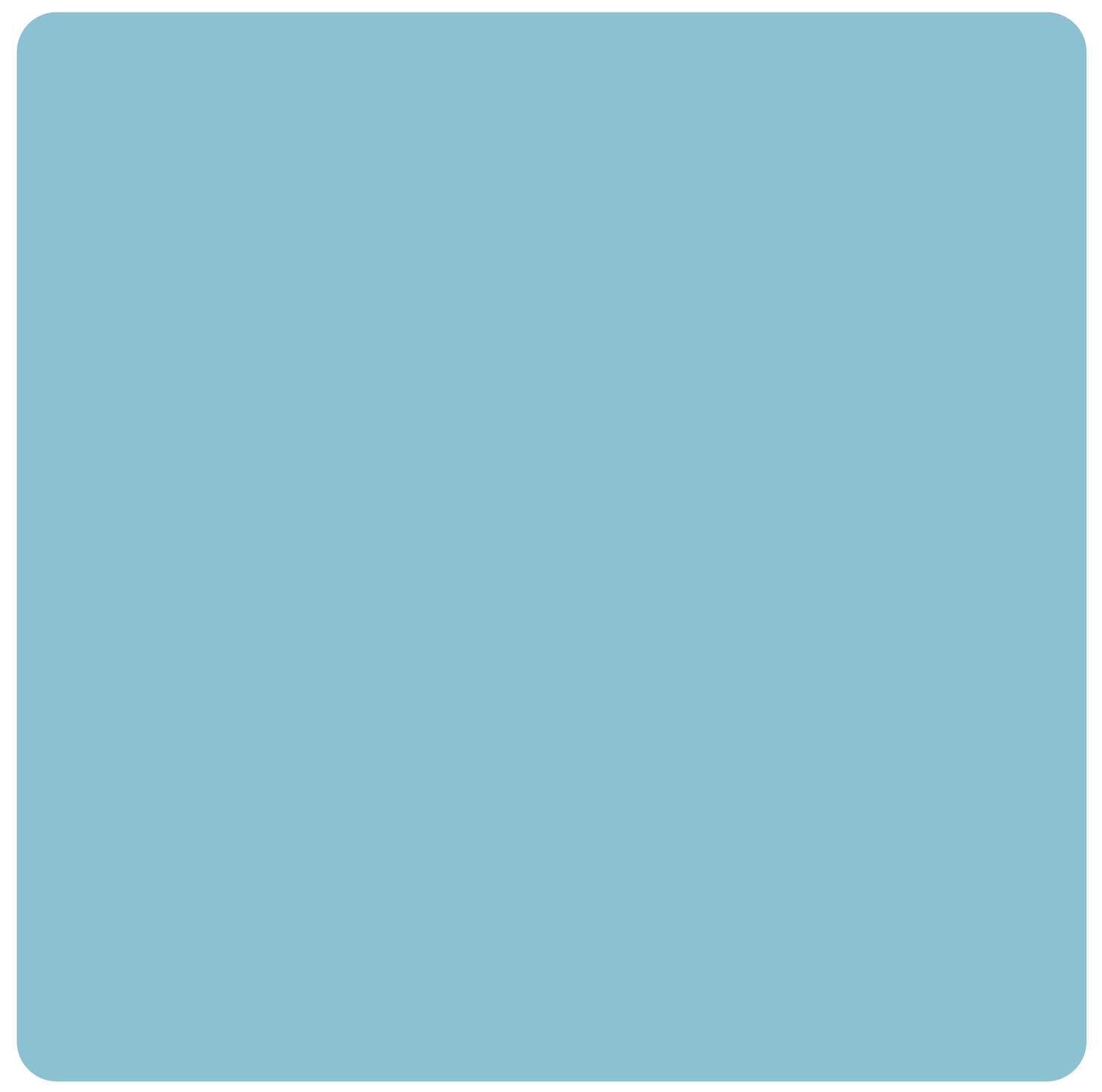 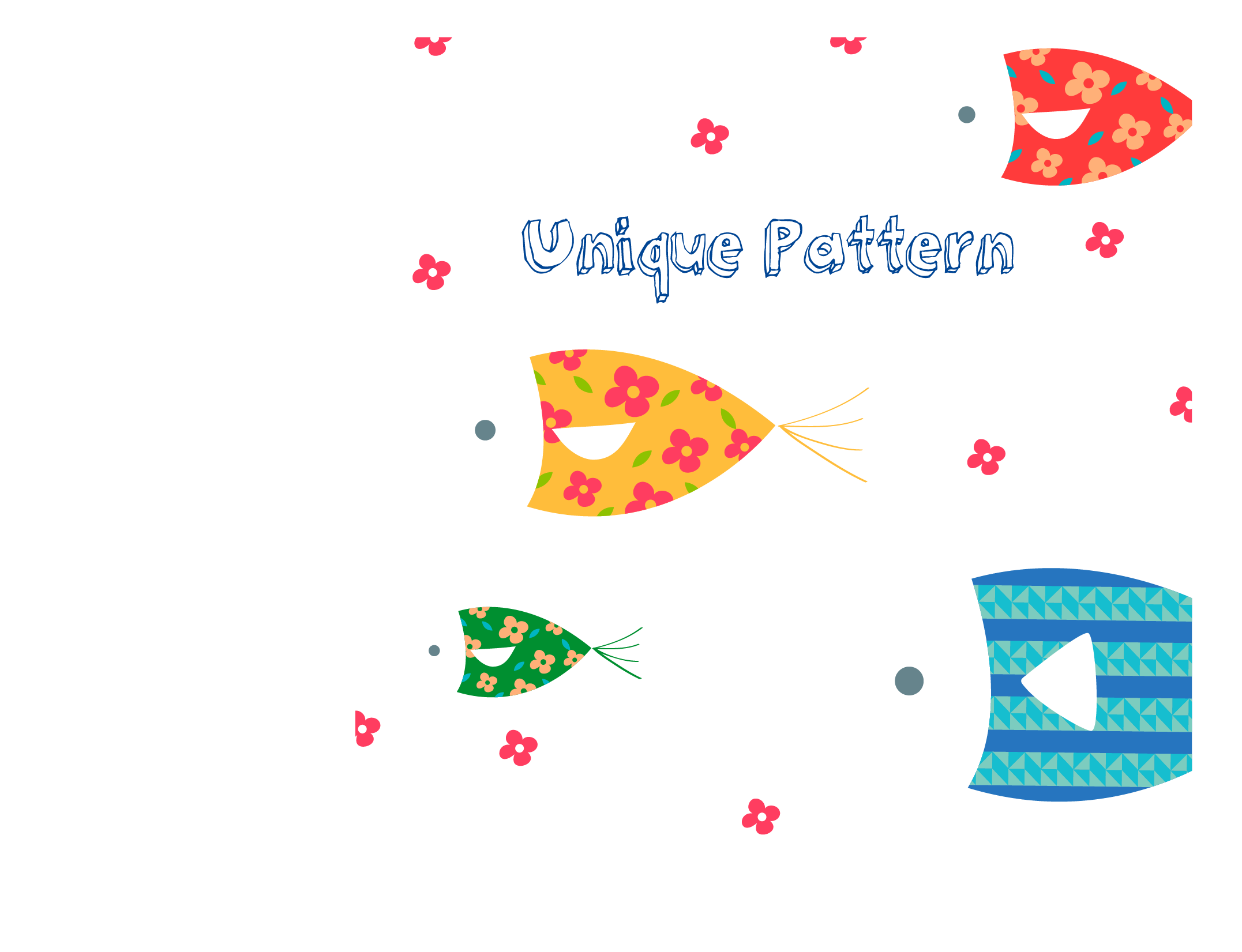 谢谢
Take my wine in my own cup, friend.
It loses its wreath of foam when poured into that of others.